Белгородский государственный аграрный университет им. В.Я. ГоринаУправление библиотечно-информационных ресурсов
Сквозь время и годы
(в рамках Года кино в России)
2016 год
Братья 
Луи Жан  и  Огуст Люмьер – 
создатели  кинематографа
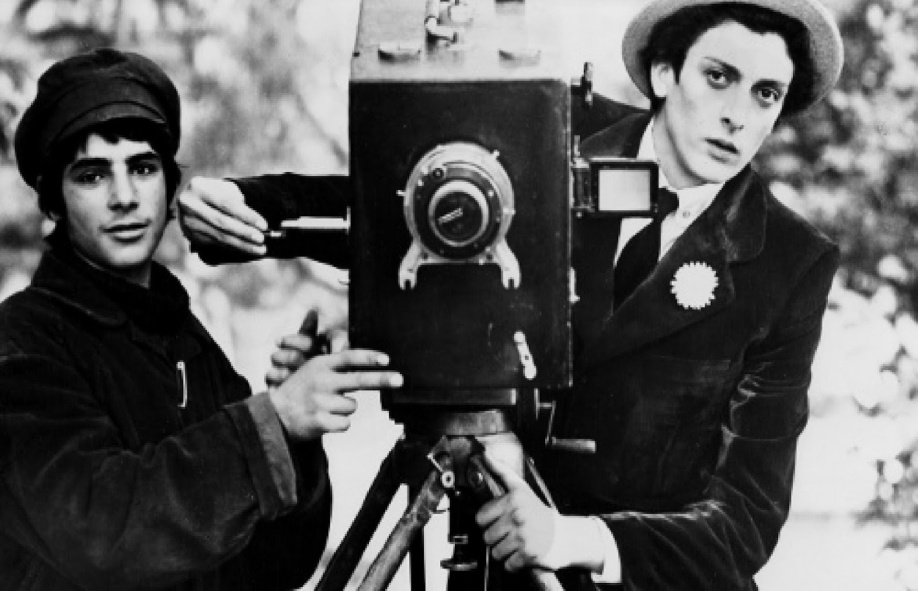 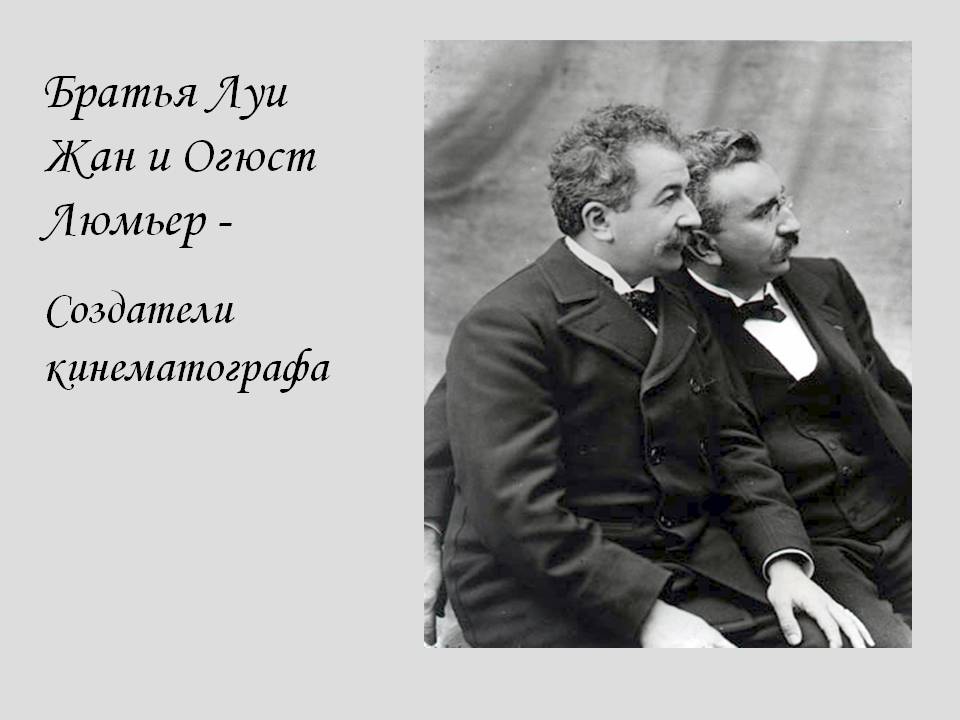 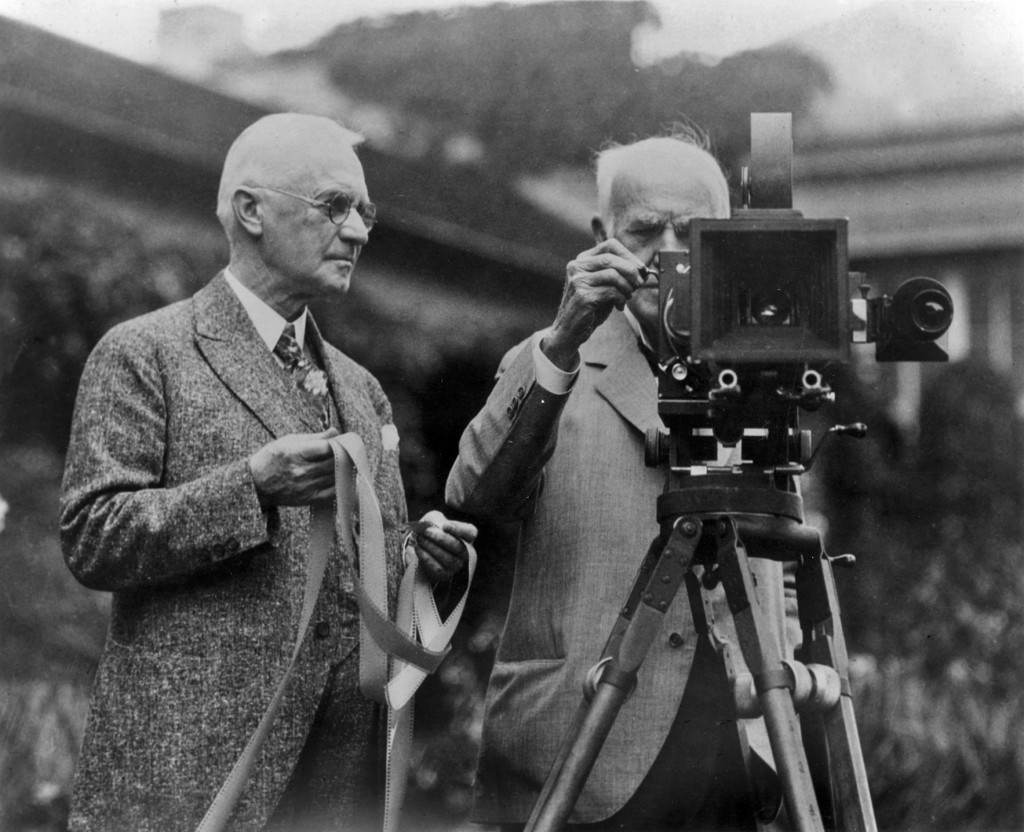 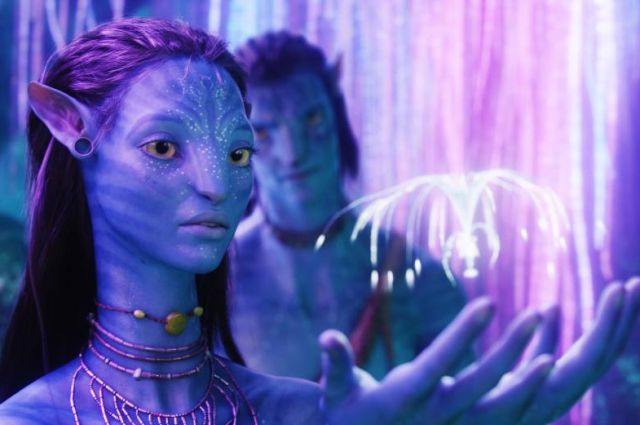 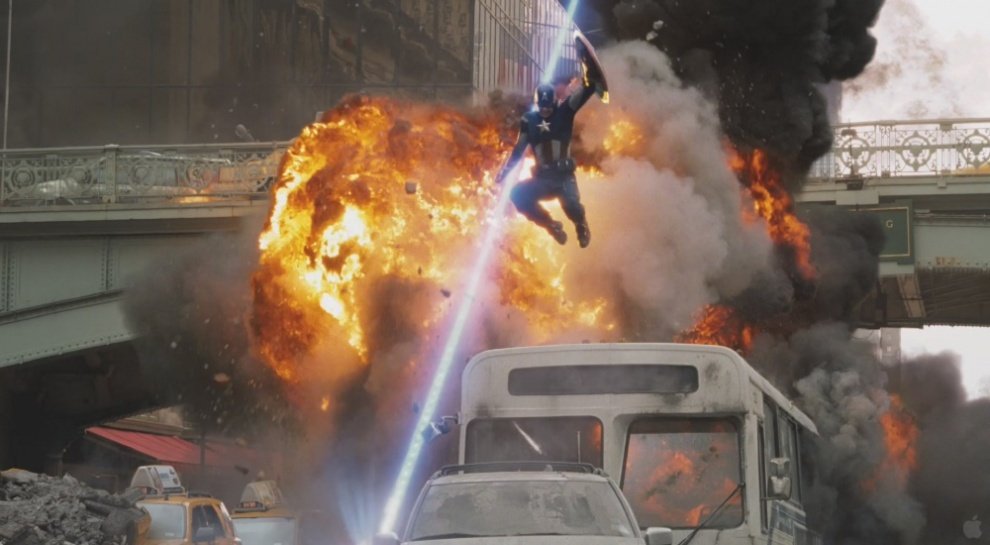 3D  изображение,  звук,  современная  графика  заставляют  зрителя почувствовать  себя  героем  происходящего  на  экране
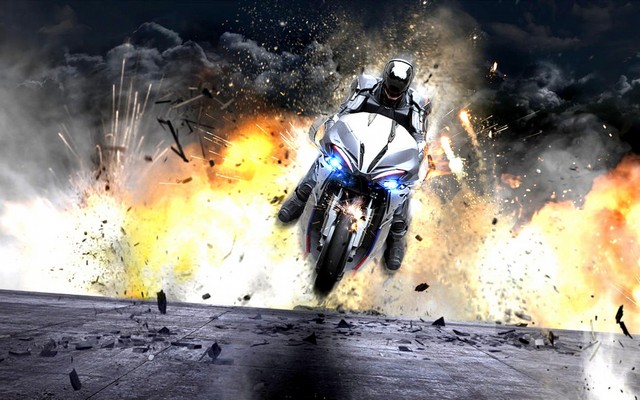 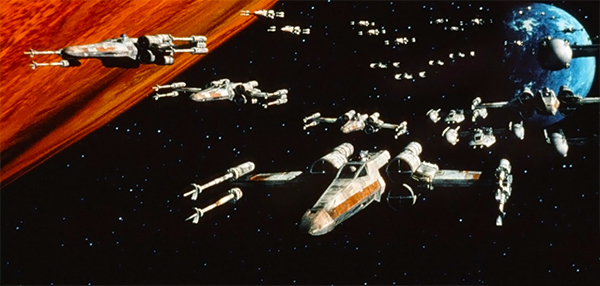 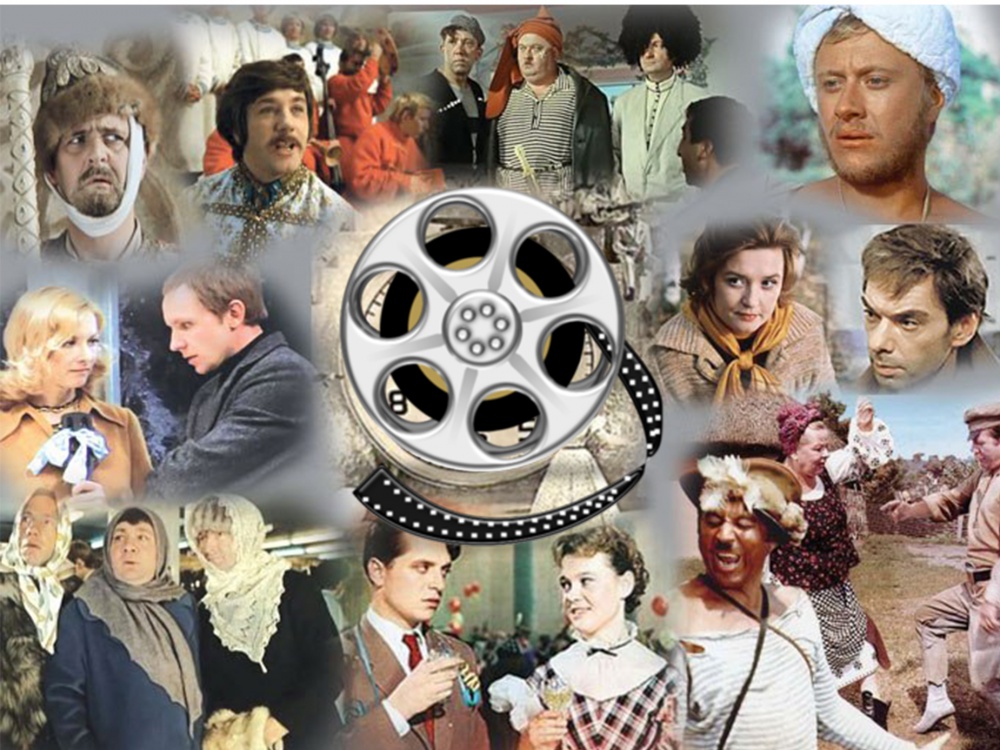 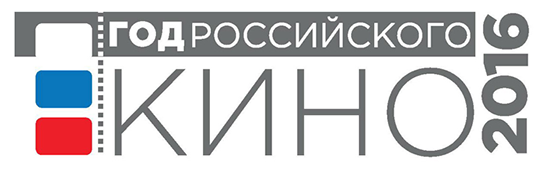 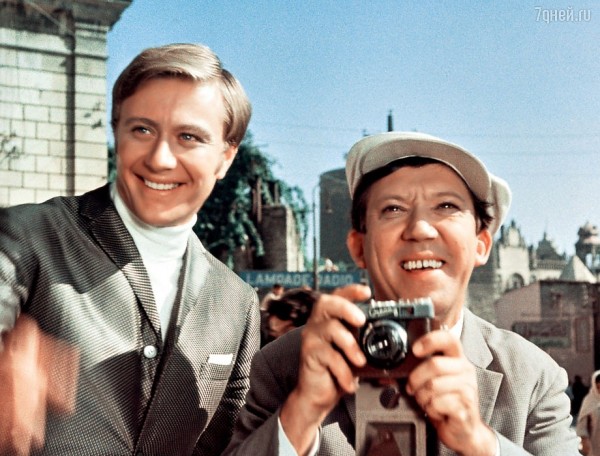 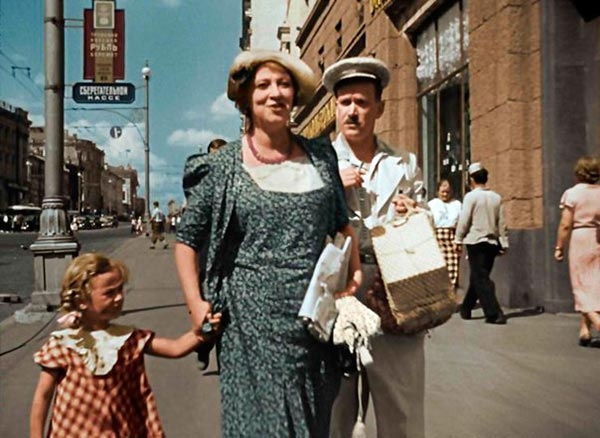 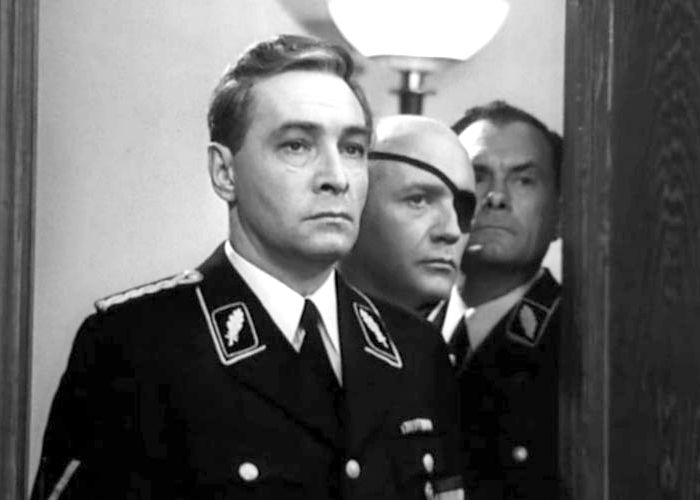 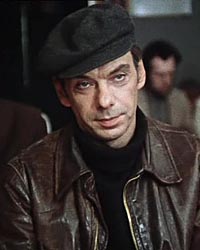 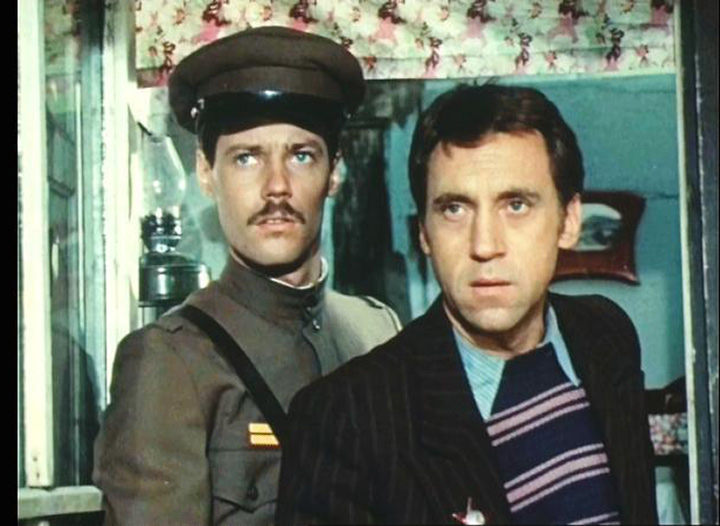 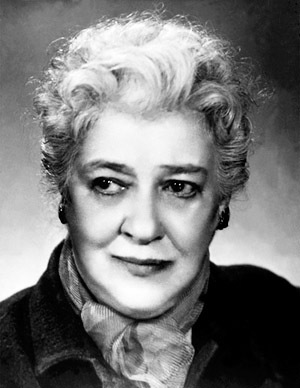 Фаина   Георгиевна
                                Раневская
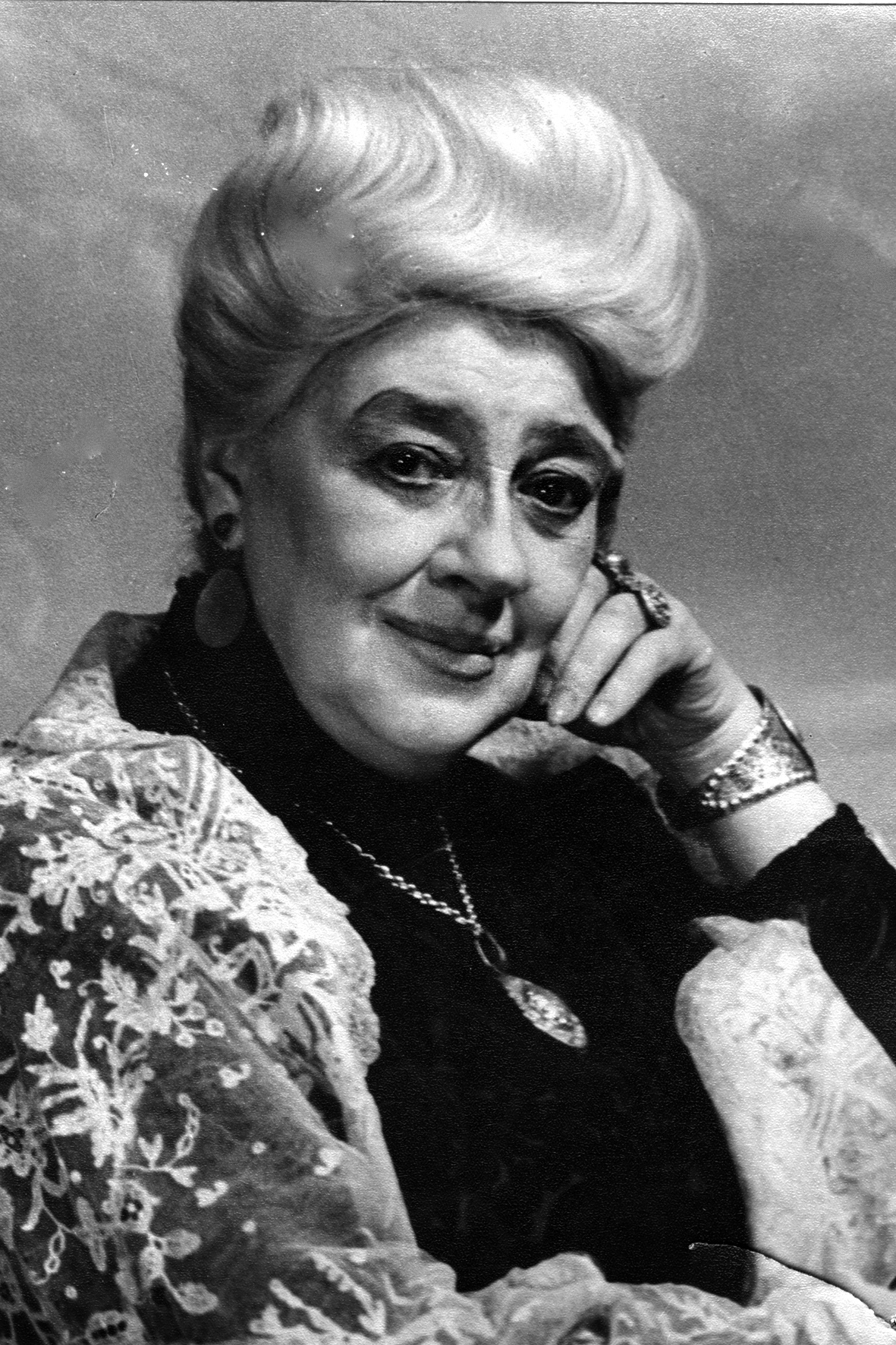 27 августа 1896
– 
19 июля 1984
Советская актриса
театра и кино
В 19 лет уехала 
в Москву учиться
на профессиональную актрису, из-за чего 
у нее разорвались
отношения с родителями
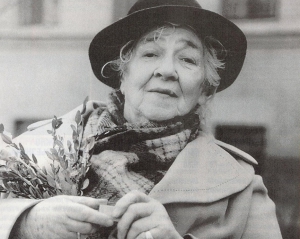 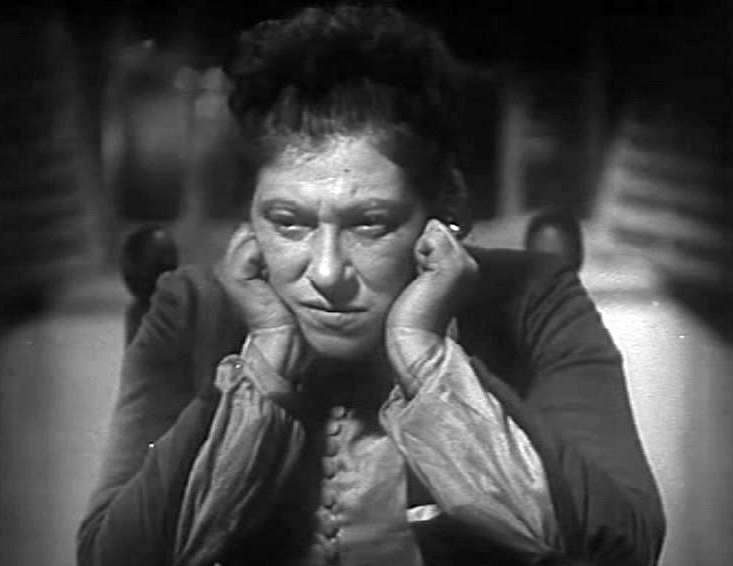 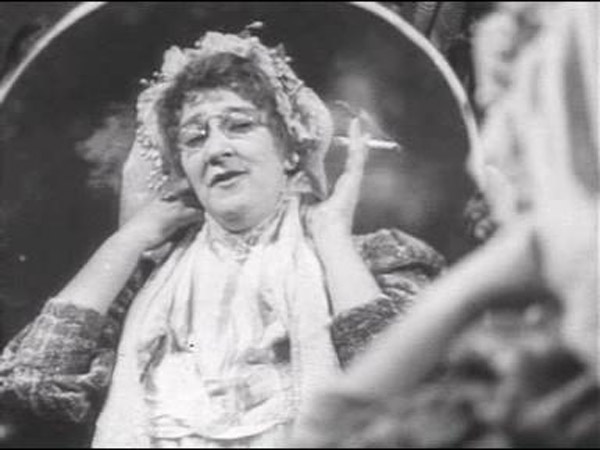 «Пышка», 1934 г.
«Человек в футляре», 1939 г.
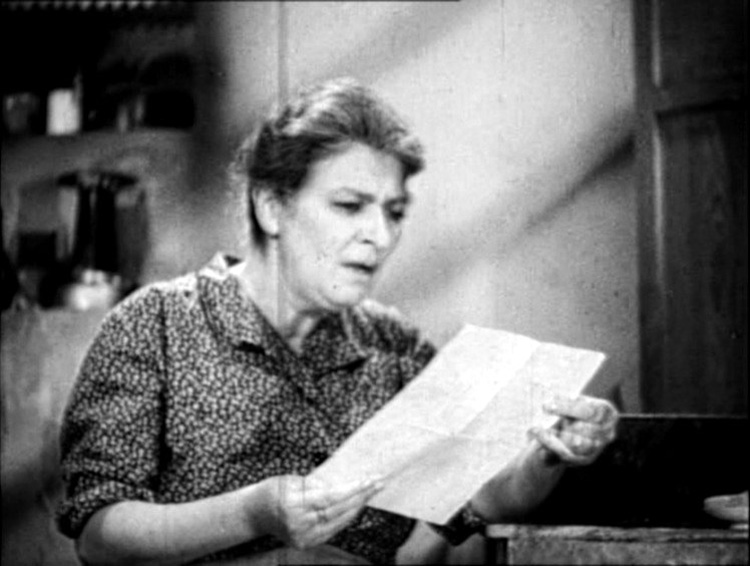 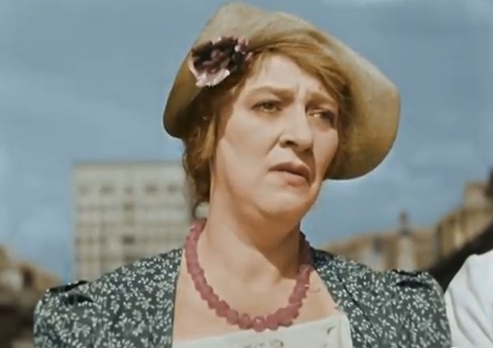 «Подкидыш», 1939 г.
«Ошибка инженера Кочина», 1939 г.
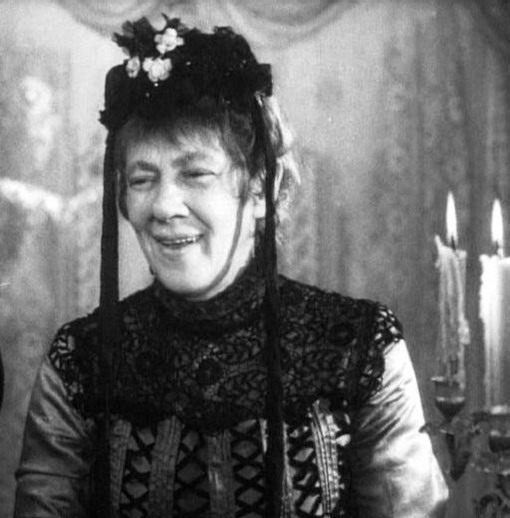 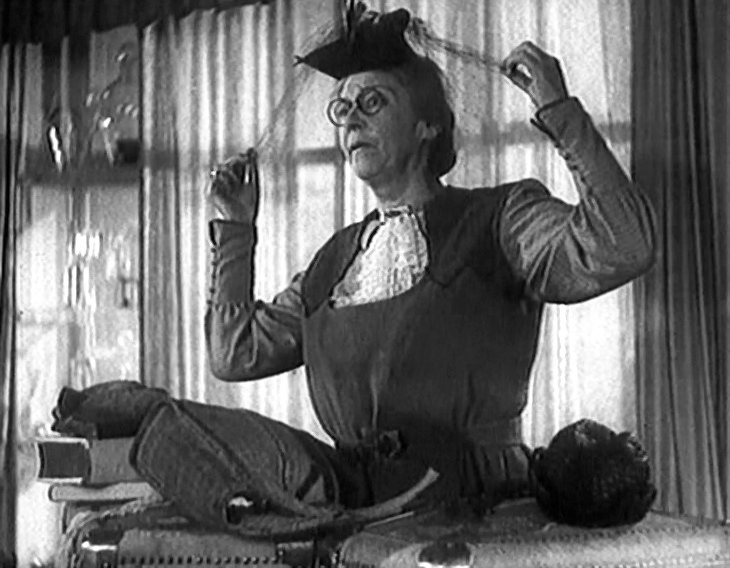 «Свадьба», 1944 г.
«Весна», 1947 г.
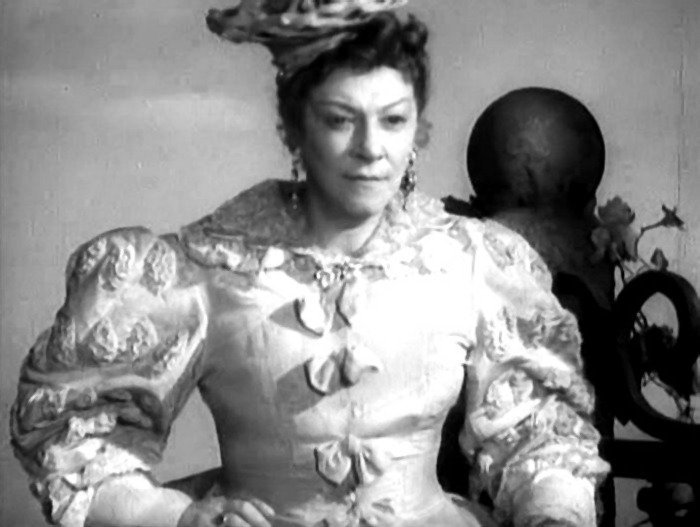 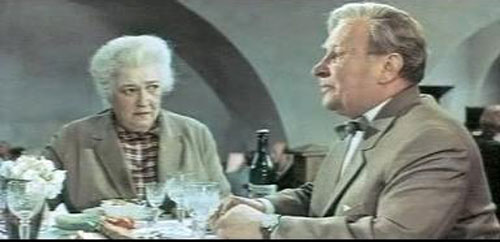 «Сегодня – новый аттракцион»,
1965 г.
«Золушка», 1947 г.
Эту книгу можно прочесть
 в нашей библиотеке
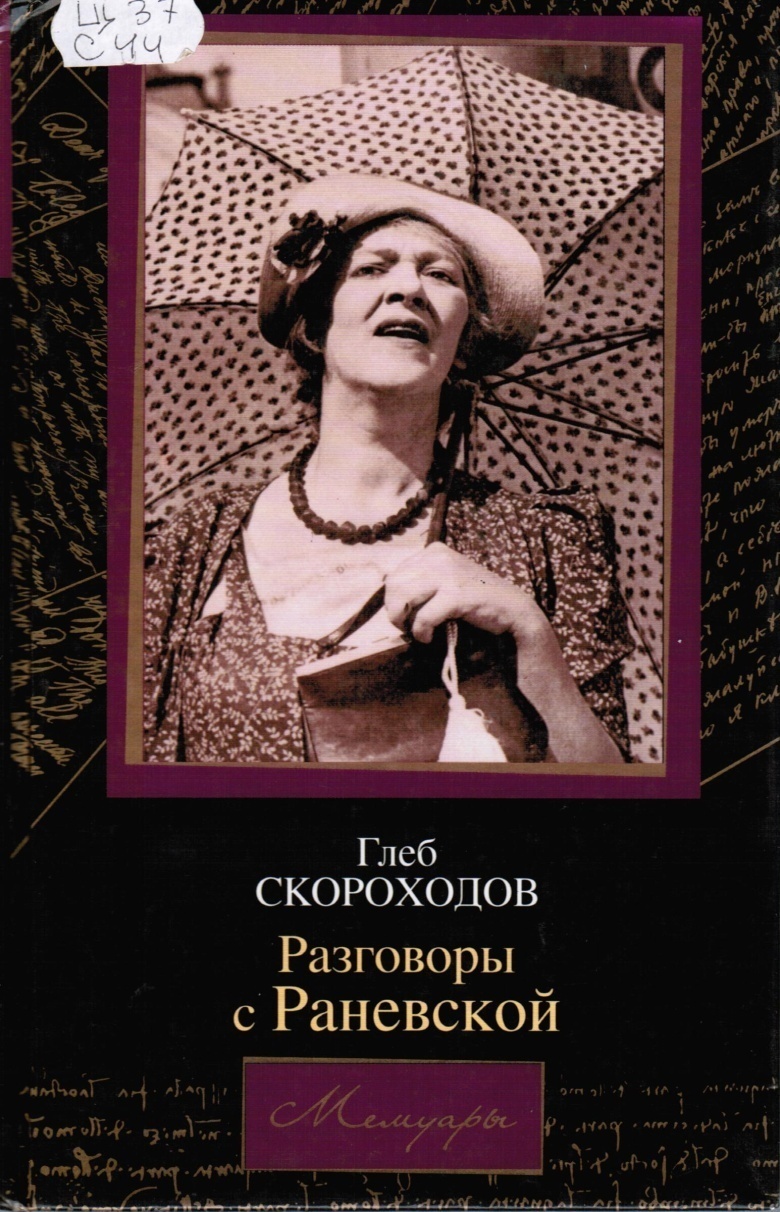 Скороходов Г. А.  Разговоры  с Раневской / Г. А. Скороходов. - М. : АСТ , 2006. - 411 с.
В издание вошли уникальные материалы:  записи бесед киножурналиста Глеба Скороходова с Раневской, страницы ее писем и дневников. Автор попытался 
запечатлеть неординарный образ великой актрисы в театре, в кино и в жизни, ее особые взаимоотношения с Сергеем Эйзенштейном, Верой Марецкой, Анной Ахматовой, Любовью Орловой и другими
Юрий   Владимирович
Никулин
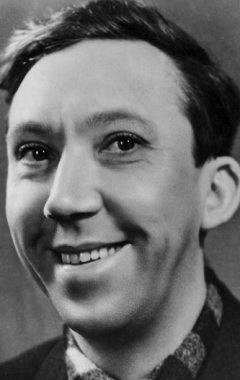 18 декабря 1921
 – 
21 августа 1997
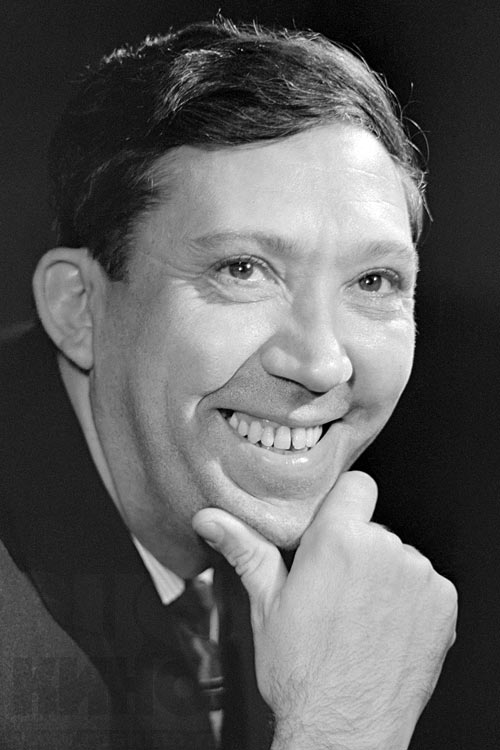 Советский и российский 
артист цирка, киноактёр, 
телеведущий
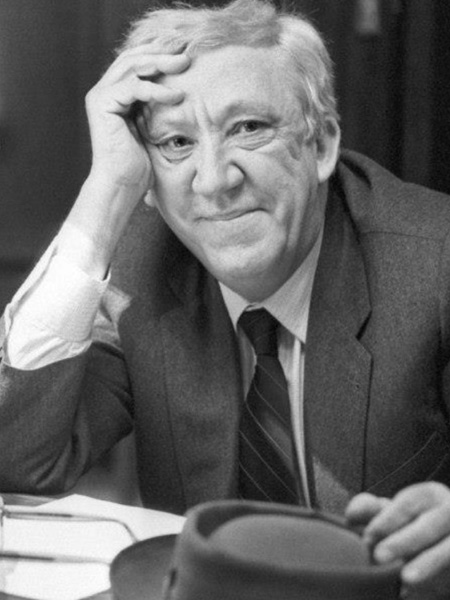 Юрия Никулина 
не принимали в
Московские
театральные вузы в
 связи с «отсутствием 
актерских  способностей
 и подходящих
внешних данных»
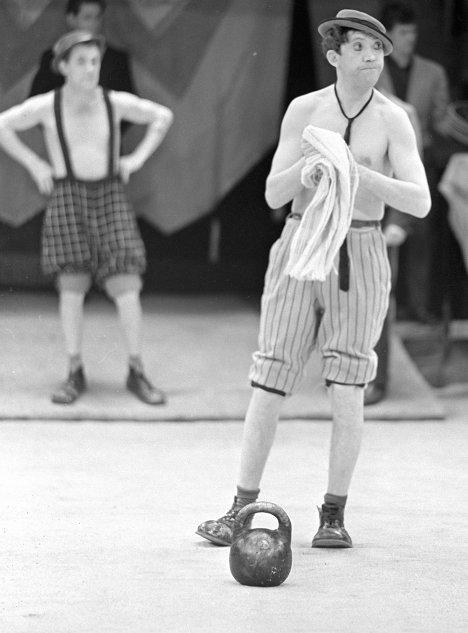 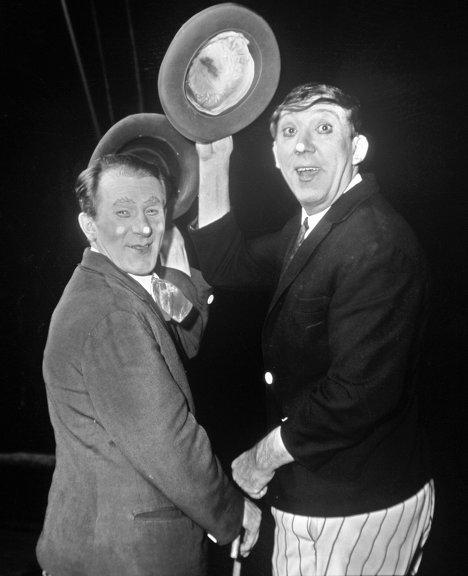 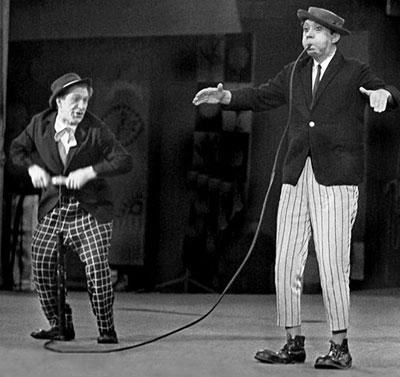 Никулин работал в Московском цирке
 ассистентом у популярного клоуна Карандаша.
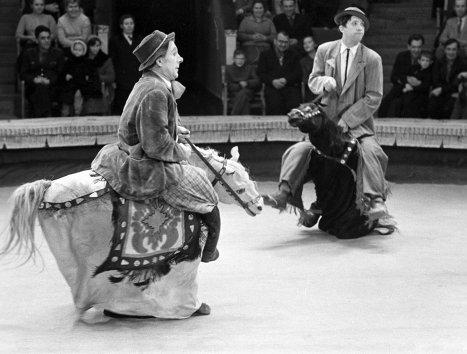 Там же познакомился с акробатом Михаилом Шуйдиным и с 1950 года работал в дуэте с ним. Этот творческий союз существовал длительное время и имел большой успех у зрителей
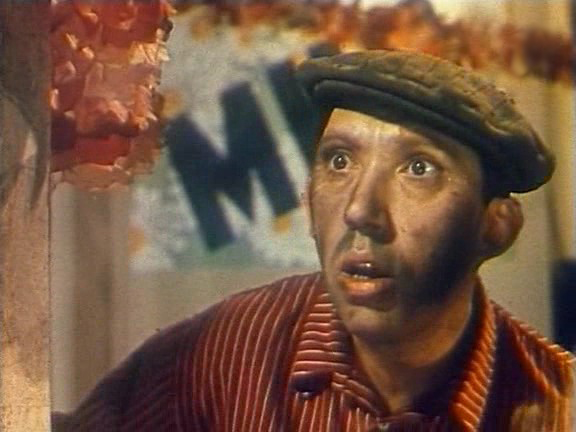 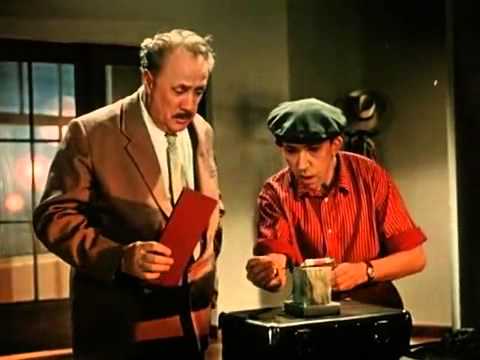 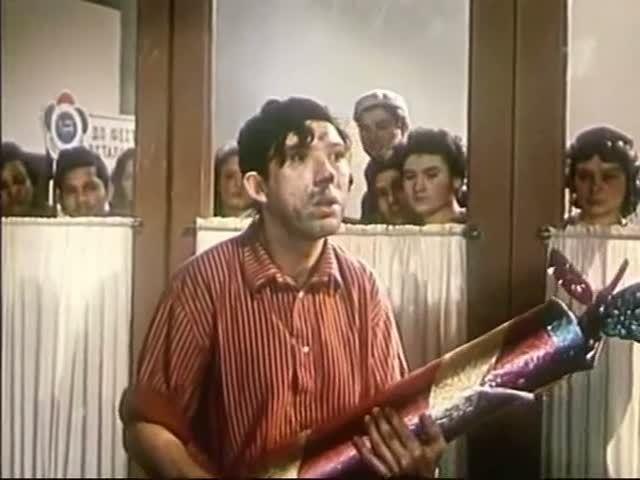 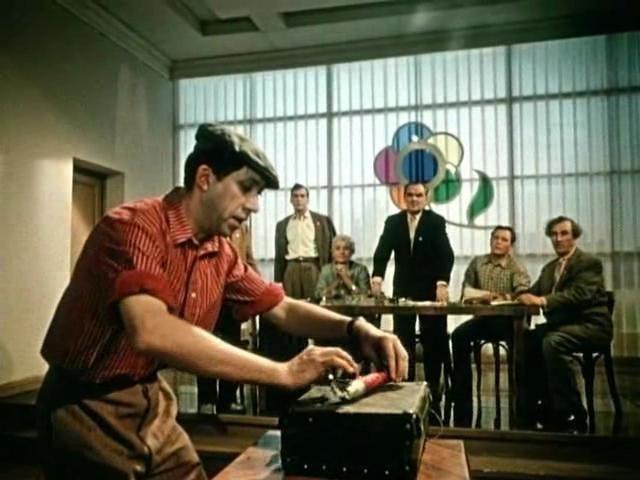 В 1958 году артист дебютировал в кино, 
сыграв маленькую роль пиротехника в фильме «Девушка с гитарой»
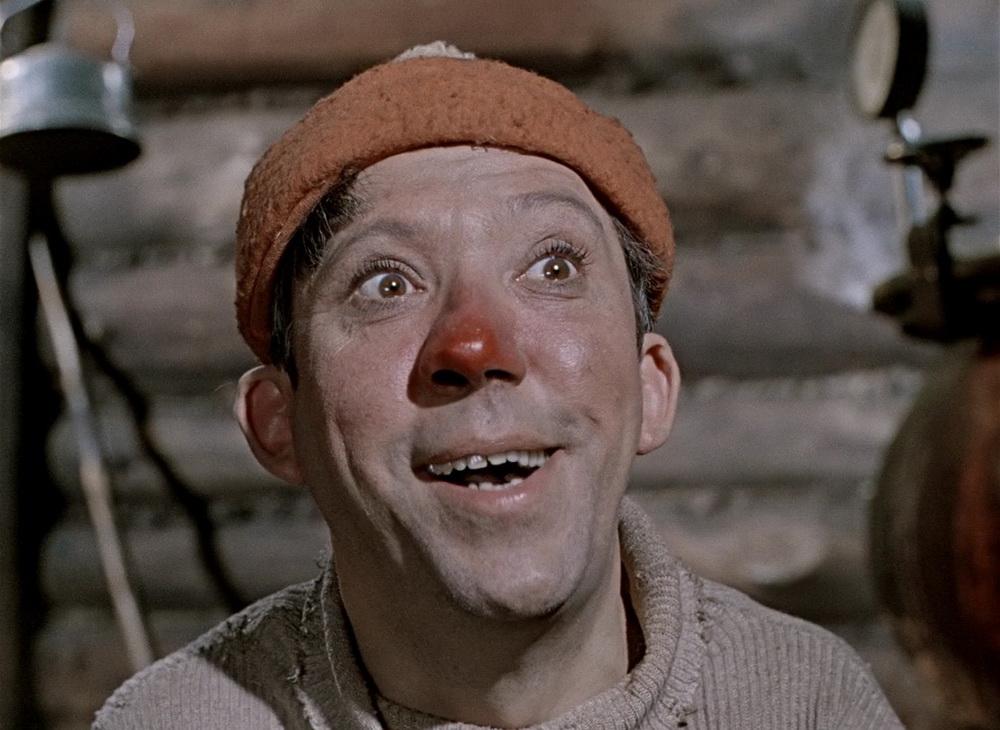 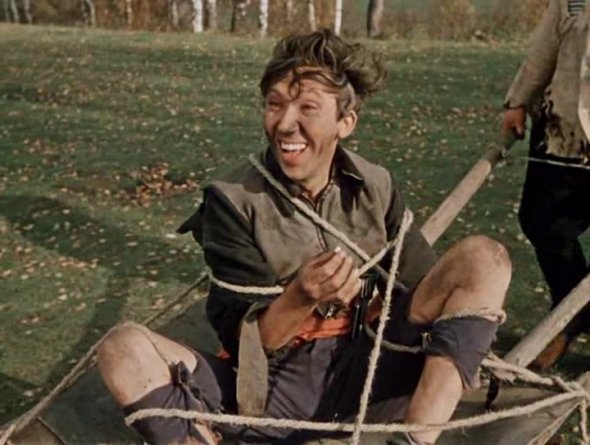 «Самогонщики» , 1961 г.
«Пес Барбос и необычный кросс», 
1961 г.
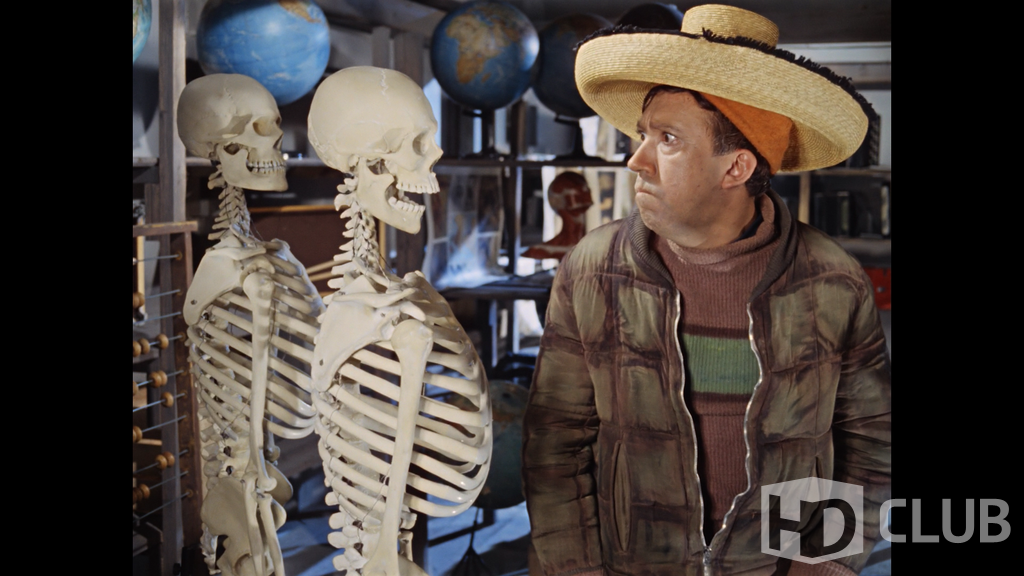 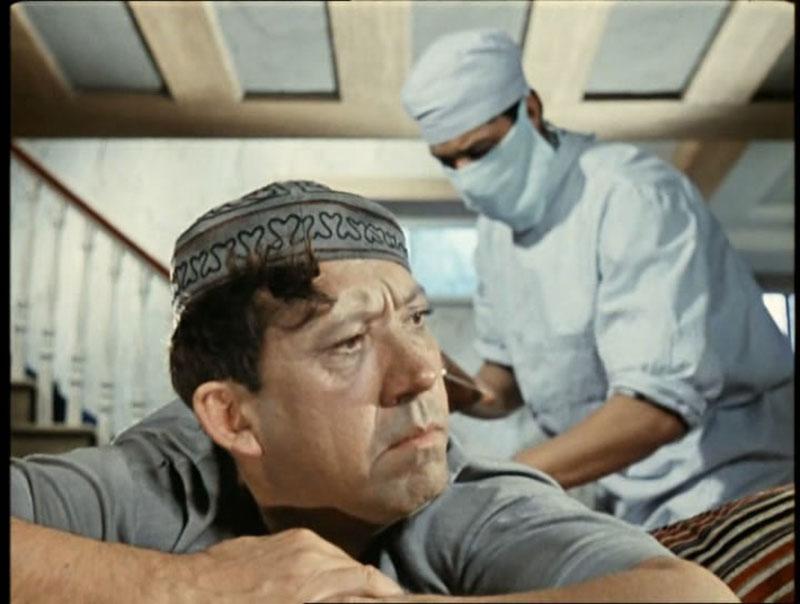 «Операция «Ы» и другие 
приключения Шурика» , 1965 г.
«Кавказская пленница, или Новые приключения Шурика», 1967 г.
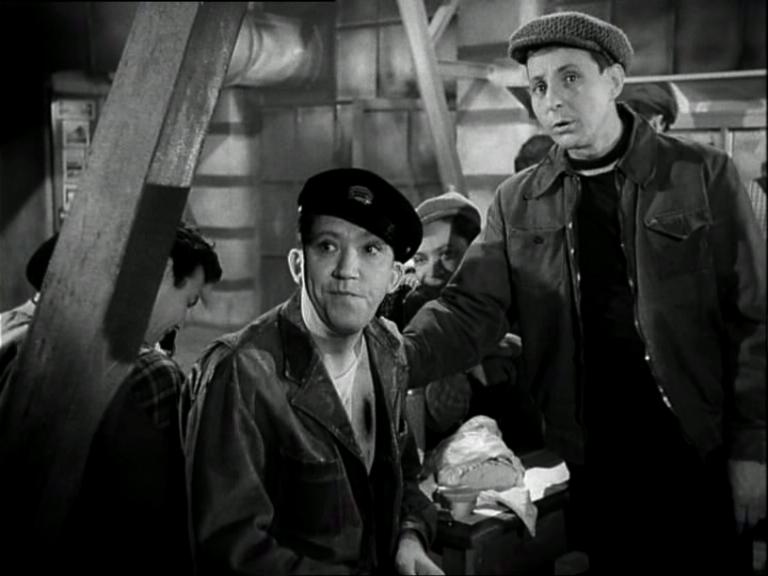 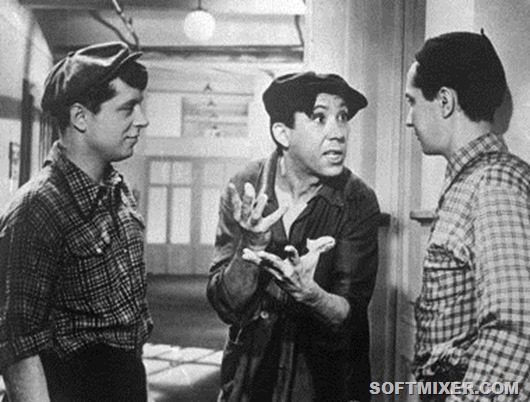 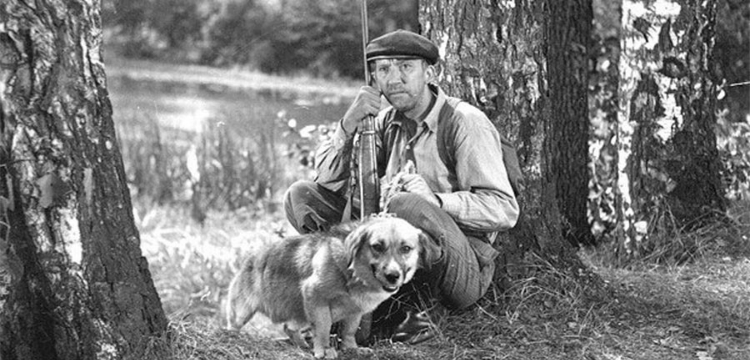 «Неподдающиеся»,
1959 г.
«Друг  мой, Колька!..»,
1961 г.
«Когда деревья 
были большими», 1961 г.
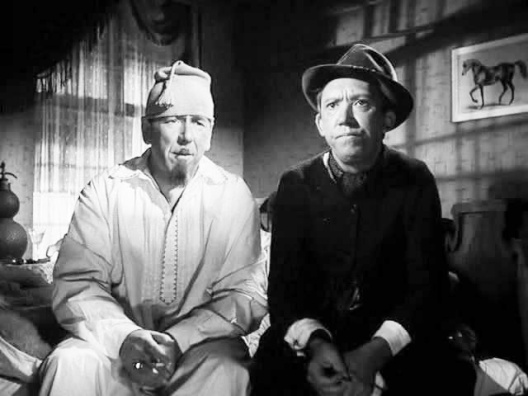 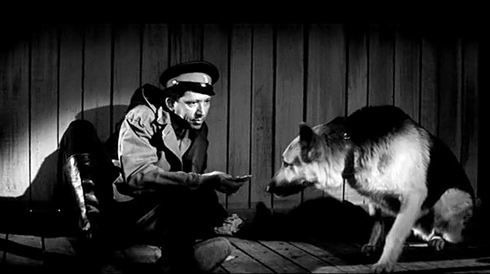 «Деловые люди», 1962 г.
«Ко мне, Мухтар!», 1964 г.
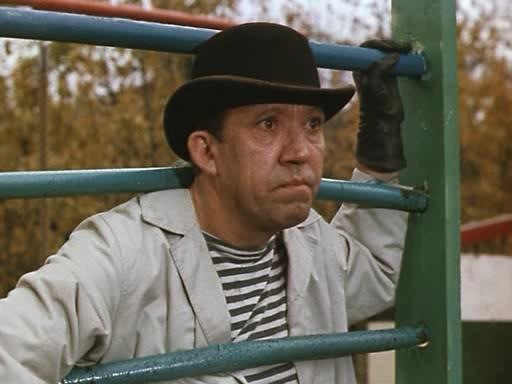 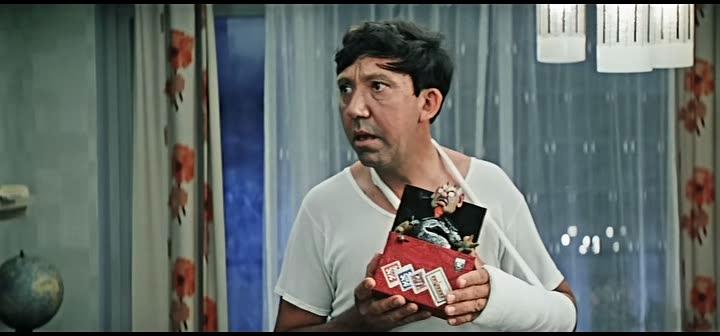 «Бриллиантовая рука», 1968 г.
«Семь стариков и одна 
девушка», 1968 г.
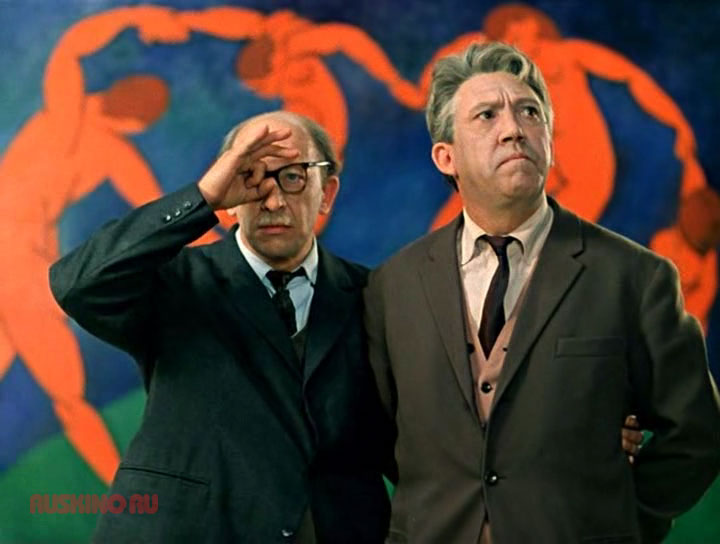 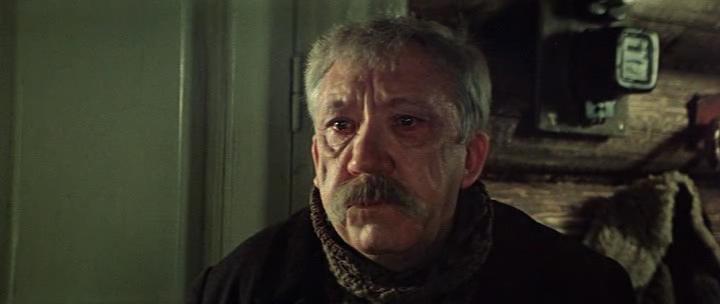 «Чучело», 1983 г.
«Старики-разбойники», 1971 г.
Алексей   Владимирович
баталов
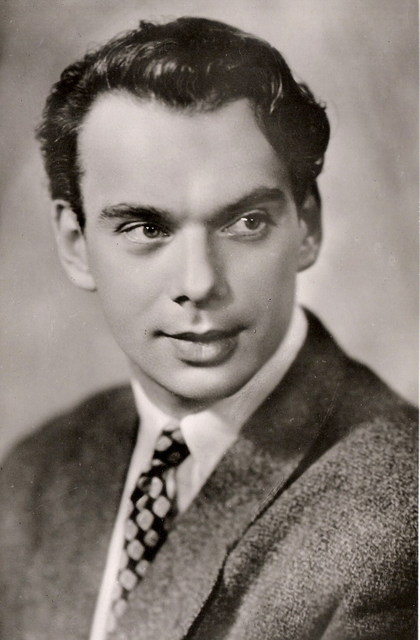 20 ноября 1928 г.
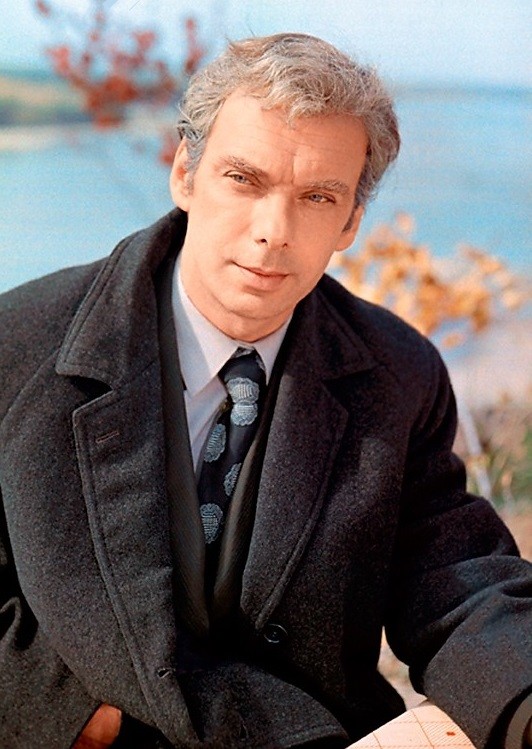 Советский и российский актёр 
театра и кино, 
кинорежиссёр, сценарист, 
педагог и общественный 
деятель
С самого детства
 стремился не 
растрачиваться на 
пустяки и тратить всё 
свое время только на 
настоящие дела.

Одним из таких дел он
считал театр
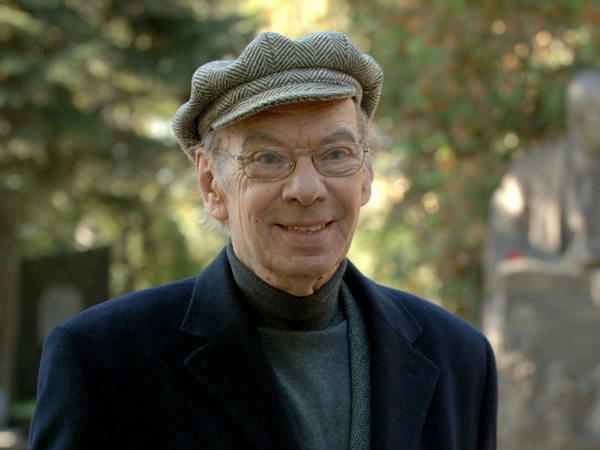 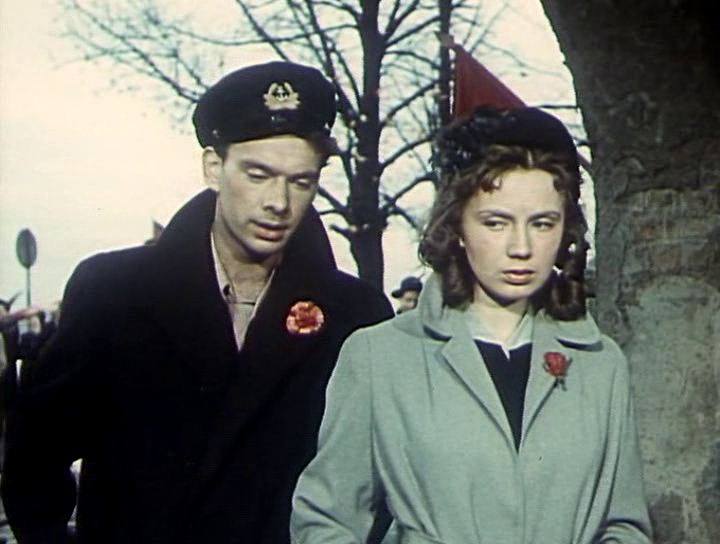 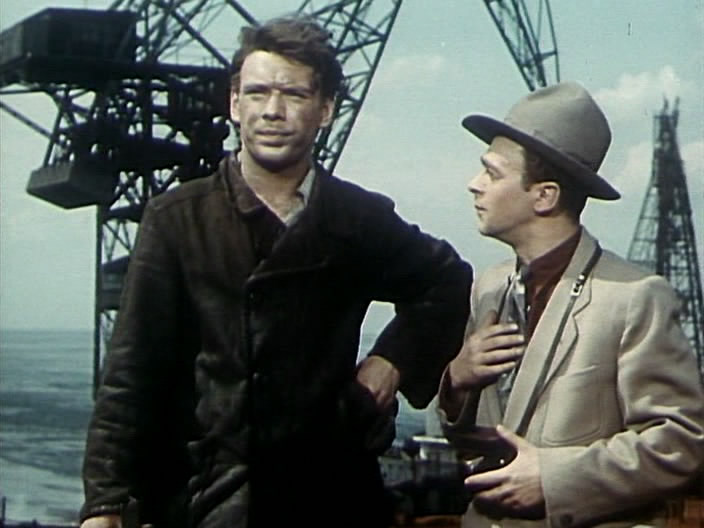 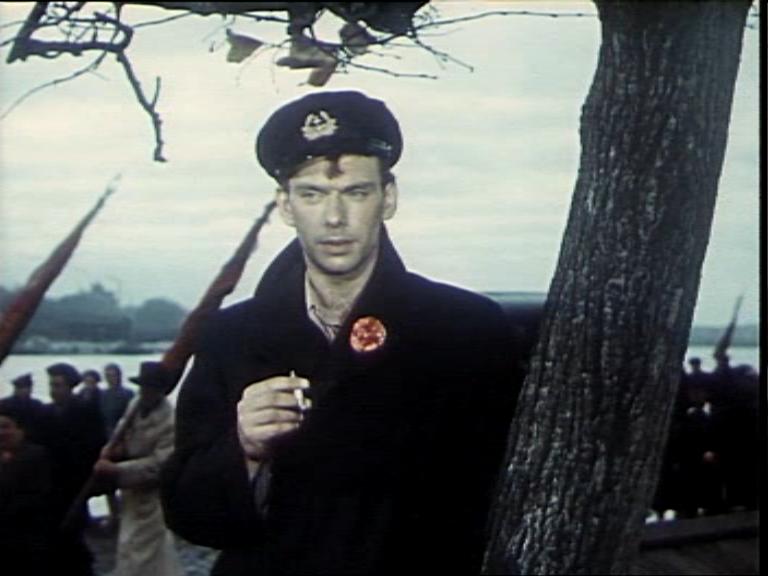 Всесоюзную популярность молодому актеру Алексею Баталову
 принесла  роль рабочего Алексея Журбина в фильме 
«Большая семья» (1954)
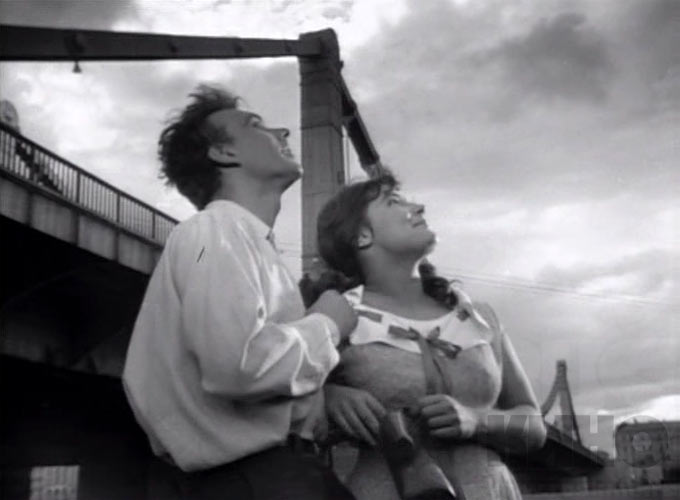 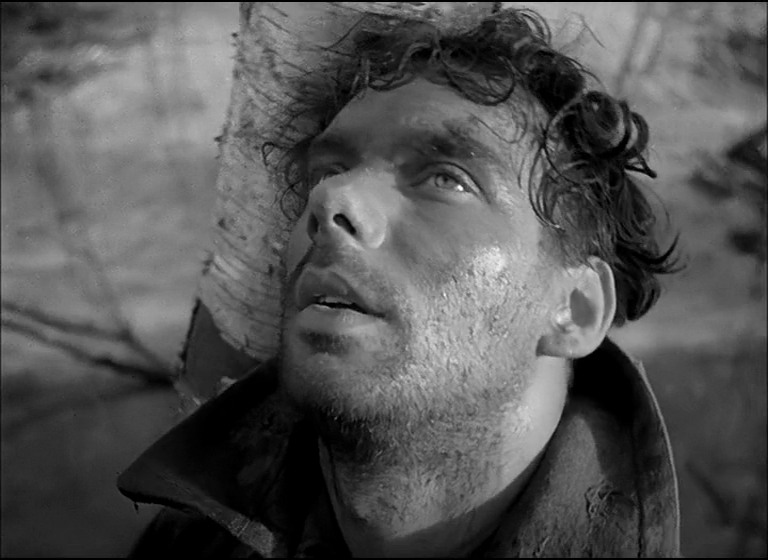 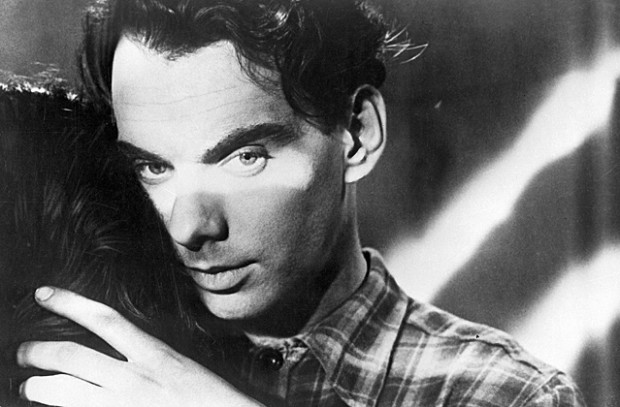 В 1957 году снялся в фильме Михаила Калатозова 
«Летят журавли»  в роли Бориса Бороздина.
С выходом «Журавлей» Баталов стал любимцем публики
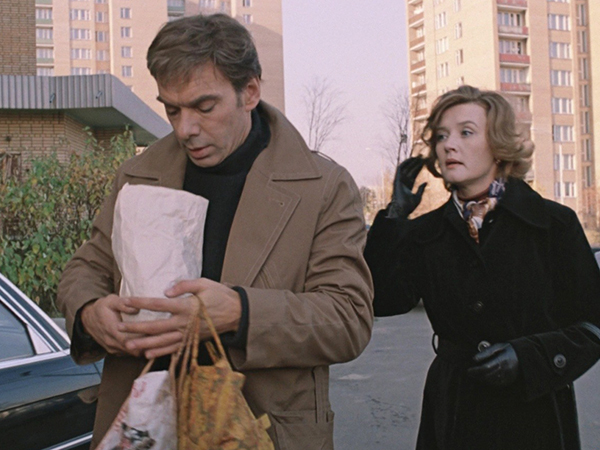 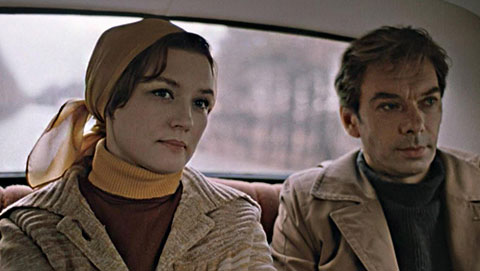 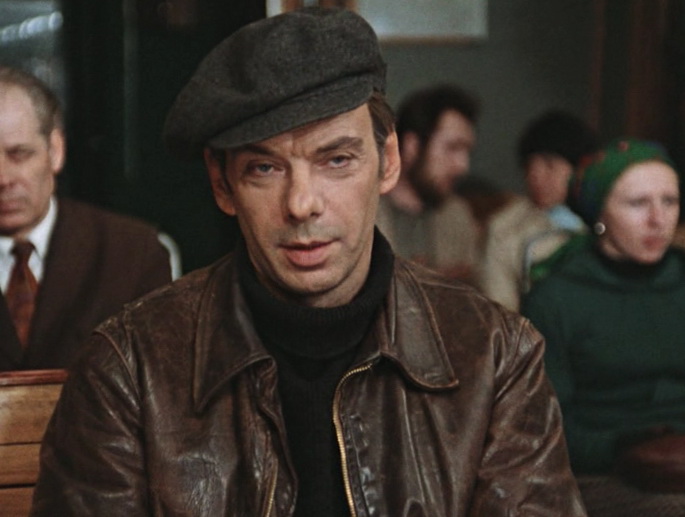 В 1979 году любовь зрителей к Баталову достигла стадии обожания, когда на  экране появился рабочий-интеллигент  -  слесарь Гоша в оскароносной  картине «Москва слезам не верит»
Вячеслав   Васильевич
тихонов
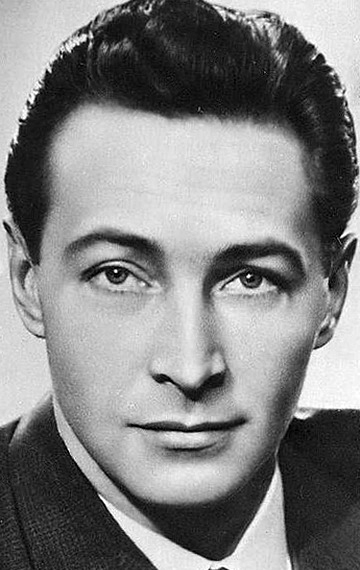 8 февраля 1928
– 
4 декабря 2009
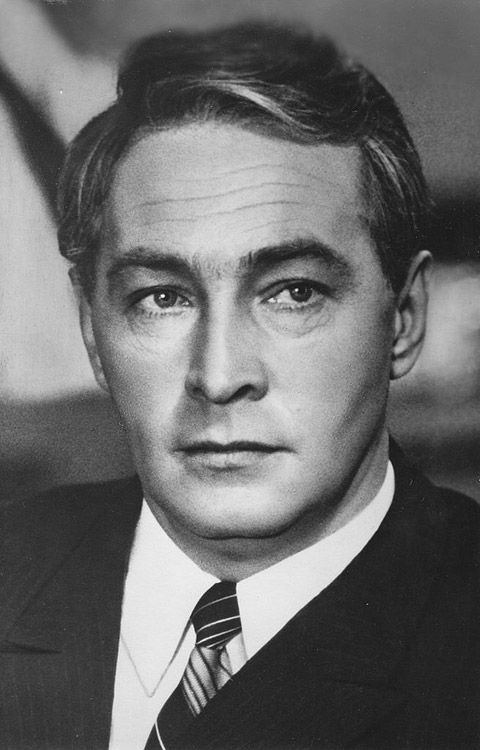 Советский и российский актёр театра и кино
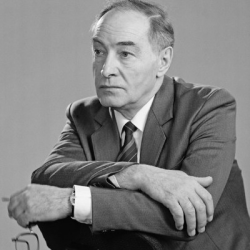 «…Кино органически вошло в моё детство и юность. Впоследствии это как-то преобразовалось в стремление узнать мир кино изнутри. Уже возникало непреодолимое желание самому жить и действовать на экране»
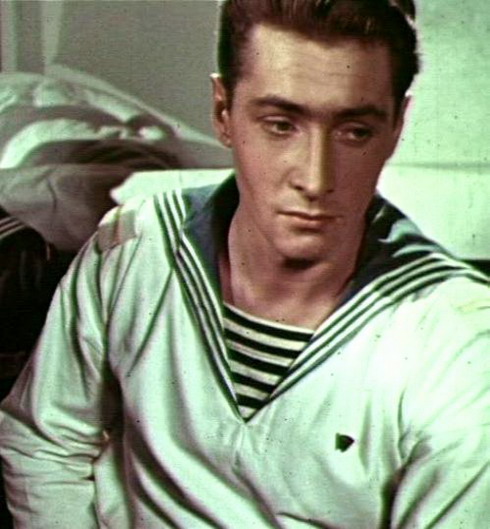 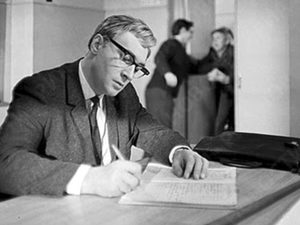 «Доживем до понедельника», 1968 г.
«В мирные дни», 1950 г.
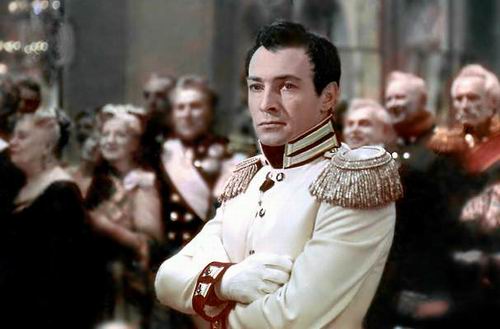 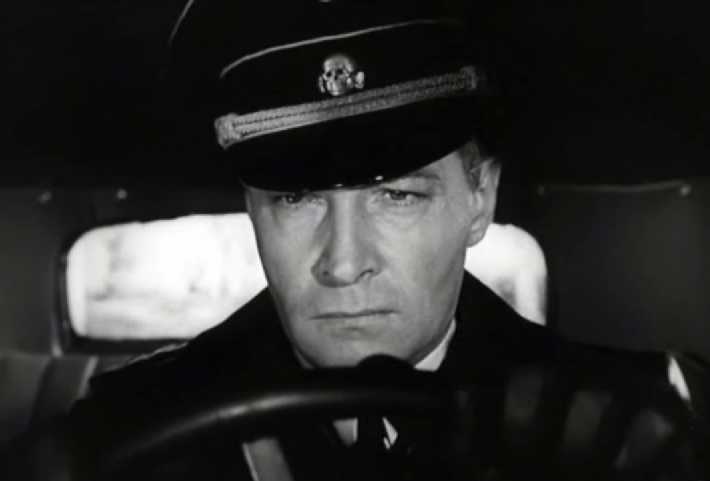 «Война и мир», 1966 г.
«17 мгновений весны»,  1973 г.
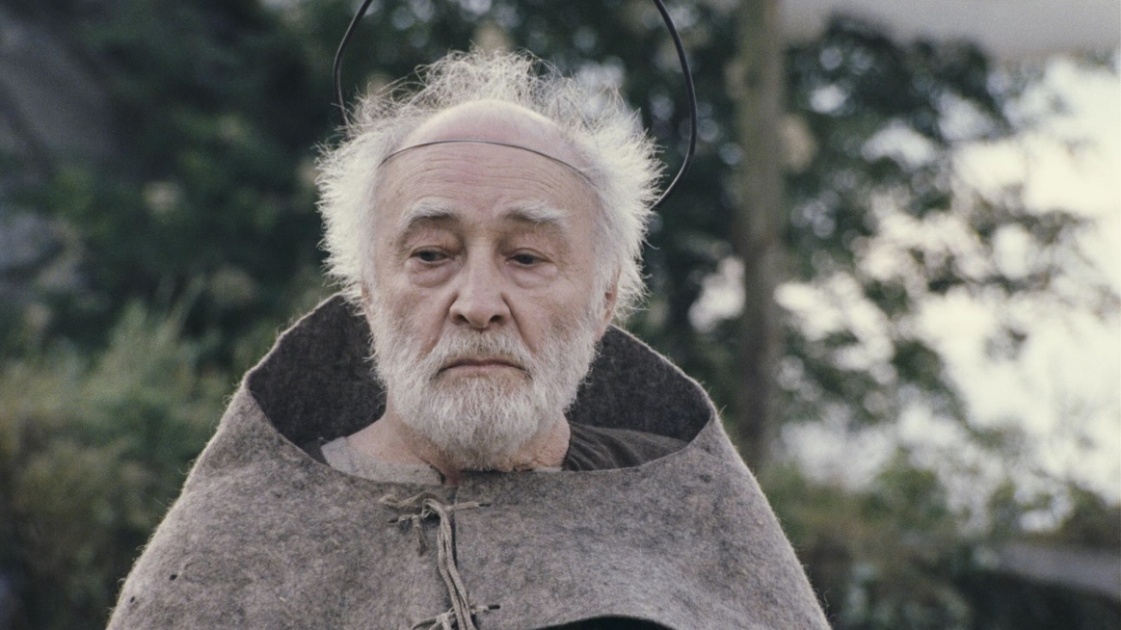 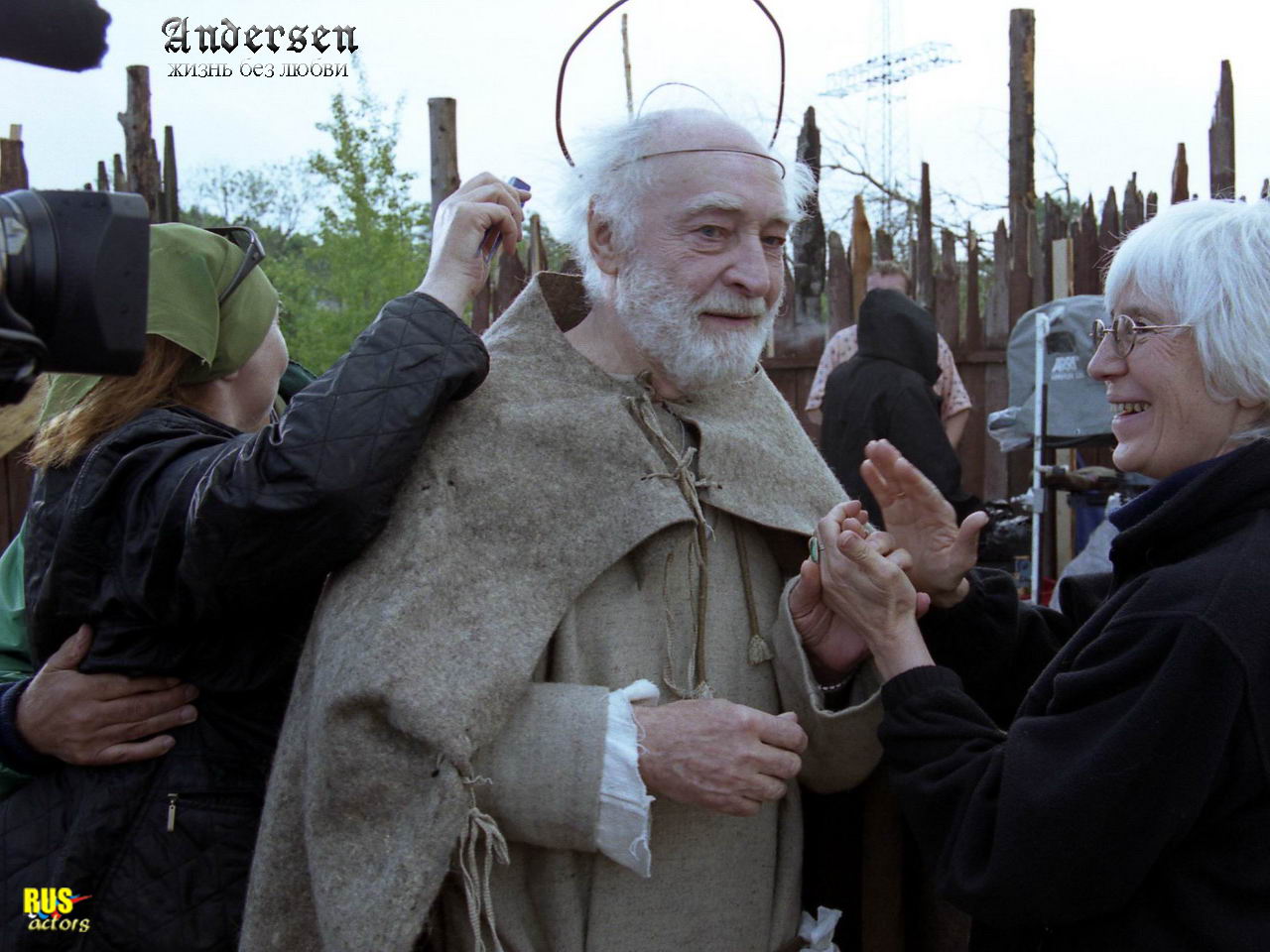 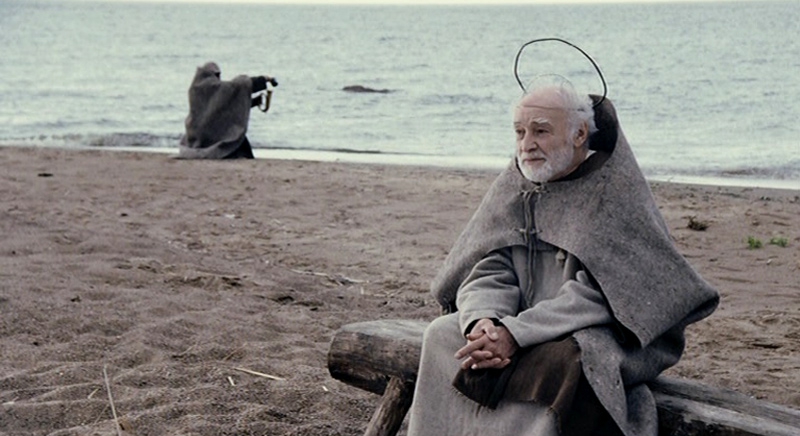 В 2006-м году Вячеслав Тихонов 
сыграл роль Бога в фильме 
«Андерсен. Жизнь без любви».

Данная экранная работа стала
 последней в долгой судьбе актера
Эту книгу можно прочесть
 в нашей библиотеке
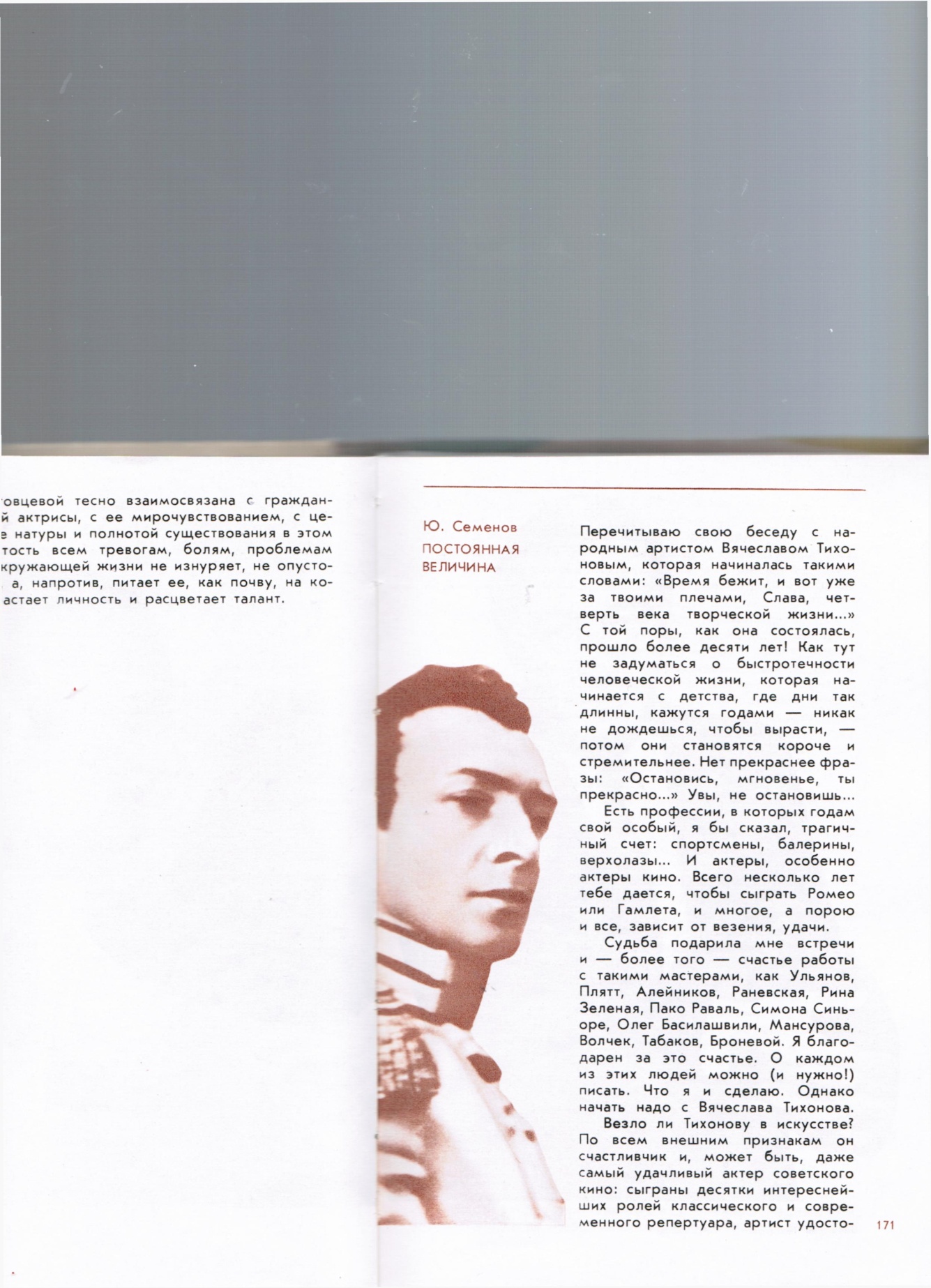 Семенов Ю. Постоянная величина / Ю. Семенов // Мой любимый актер: Сб. / М., 1988. – С. 171-188.
В форме непринужденной беседы
 Тихонов рассказывает о своем детстве, о том, как он попал в киноиндустрию, как складывался его творческий путь, его размышления о назначении искусства и многое другое
Алиса   бруновна
                             фрейндлих
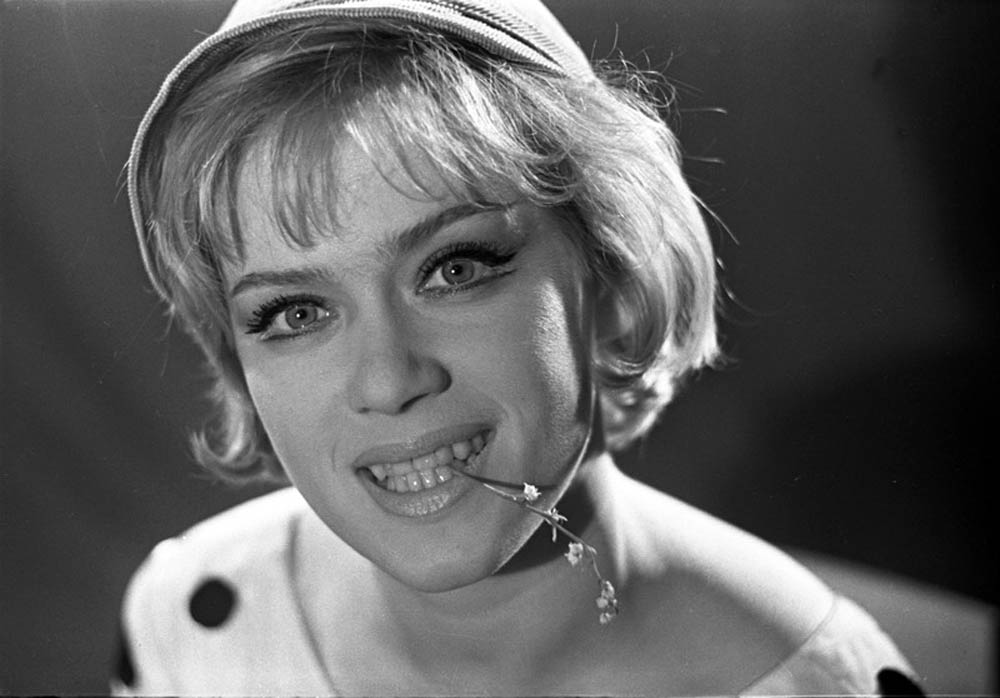 8 декабря 1934 г.
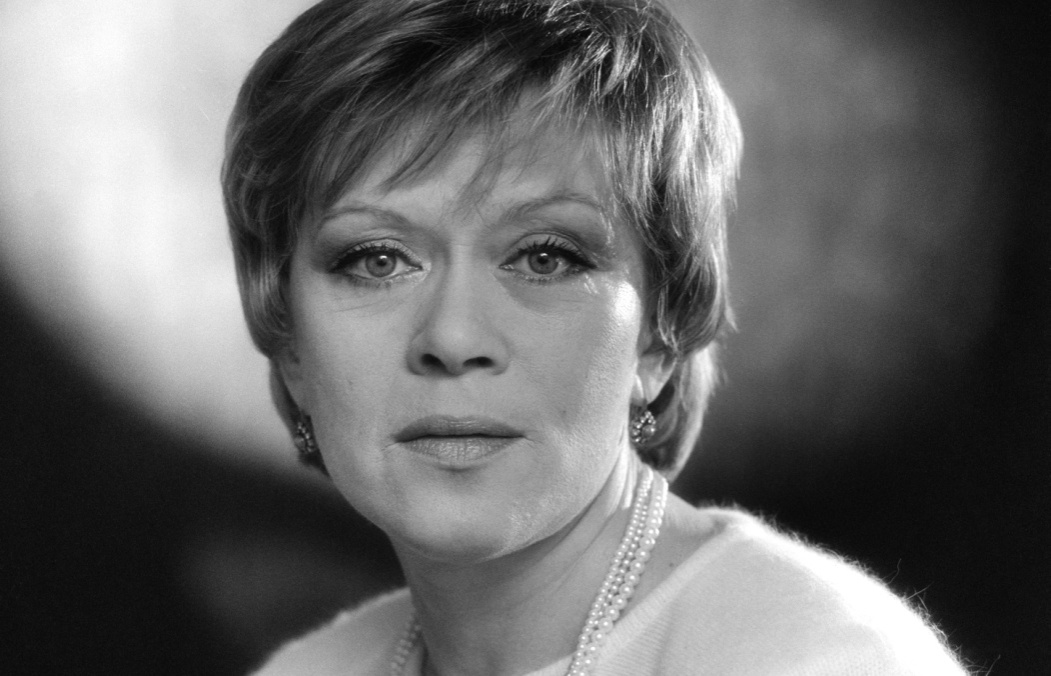 Советская и российская
актриса театра и кино
Артистические способности у девочки стали проявляться очень рано.

Свои первые уроки актерского мастерства Алиса получала в школьном театральном кружке
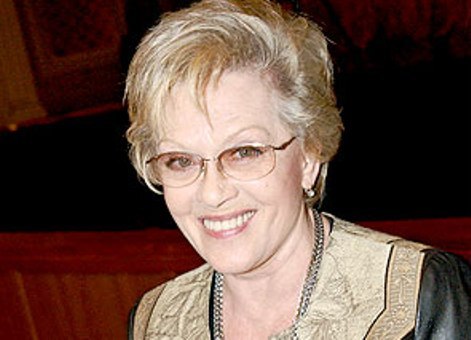 Эту книгу можно прочесть
 в нашей библиотеке
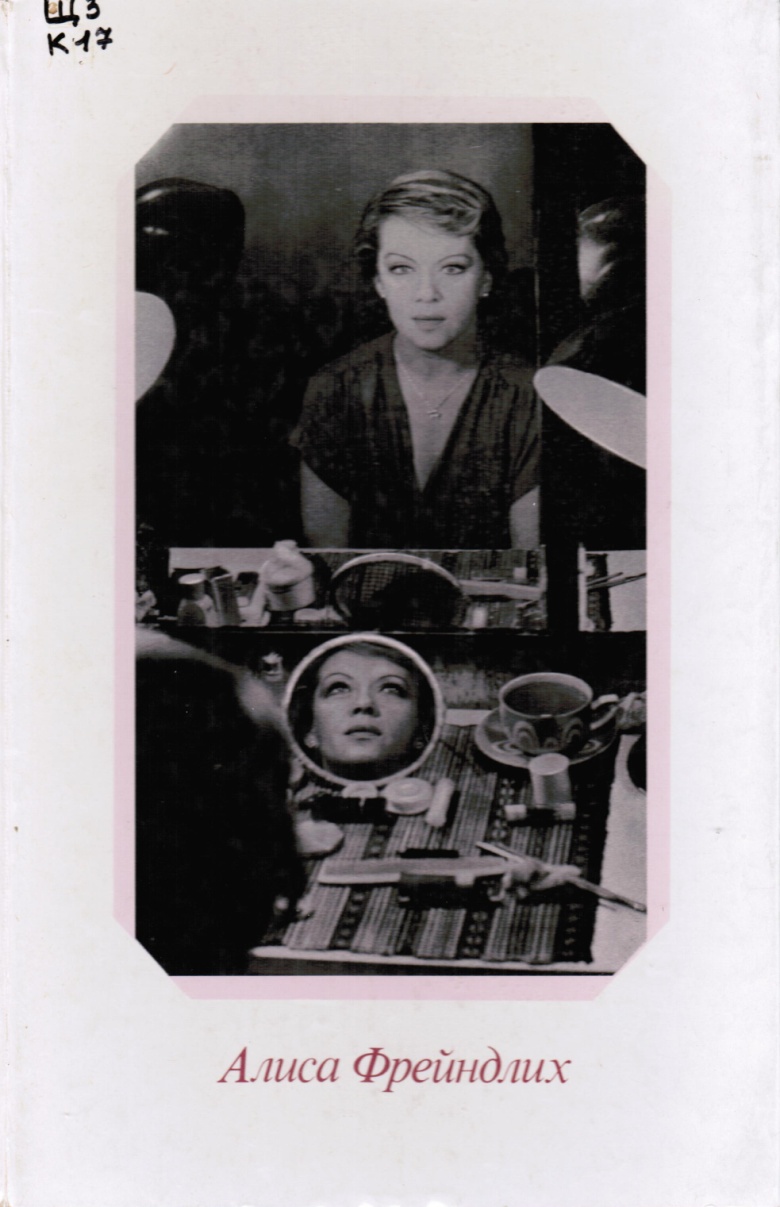 Калмановский, Е. С. Алиса Фрейндлих / Е. С. Калмановский. - М. : Искусство, 1989. - 223 с.
Настоящая книга - своего рода записки 
зрителя. В издании довольно полно 
представлены основные театральные и 
киноработы актрисы.
В живом рассказе автора читателю 
представится возможность 
непосредственной встречи с Алисой 
Фрейндлих. Кроме многочисленных 
фотосвидетельств в книгу включены шесть  интервью с актрисой
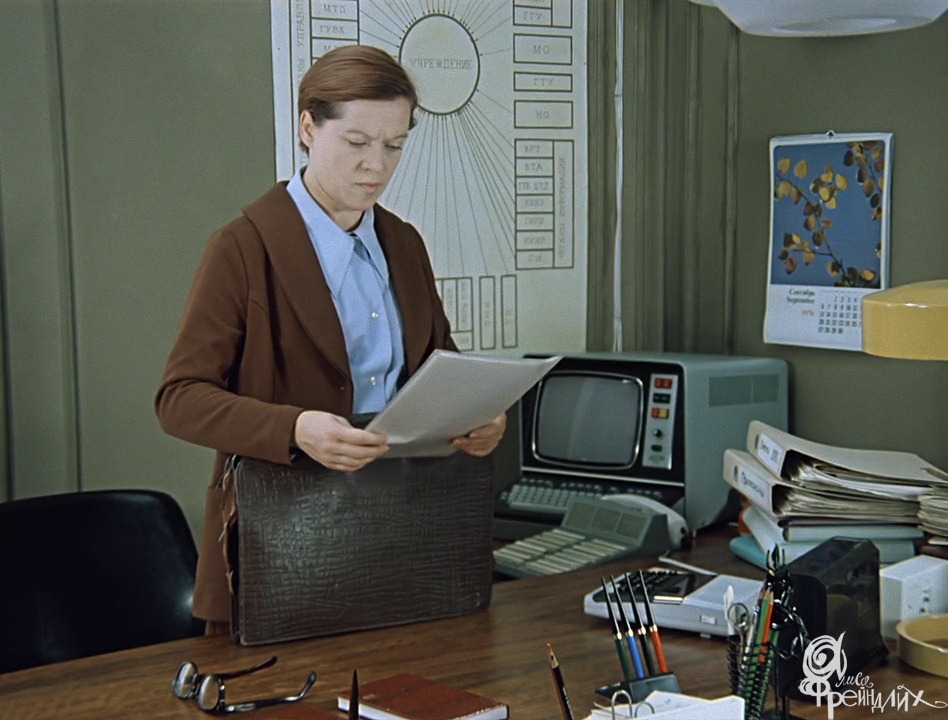 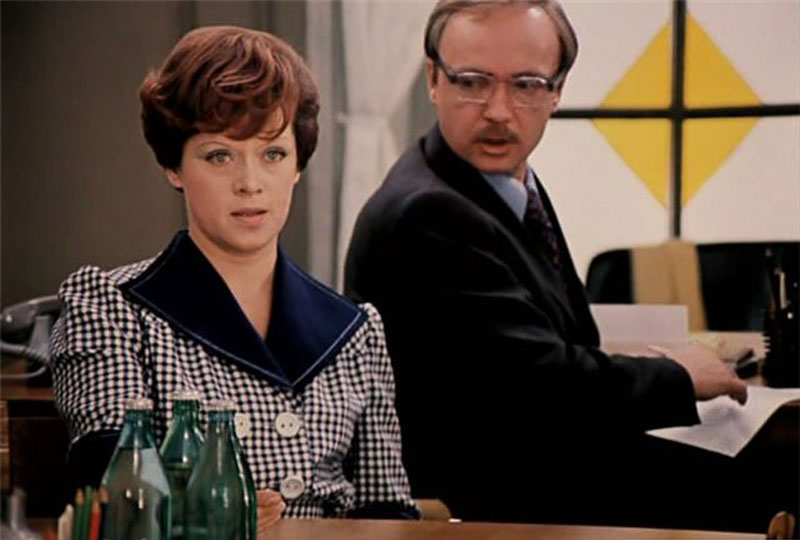 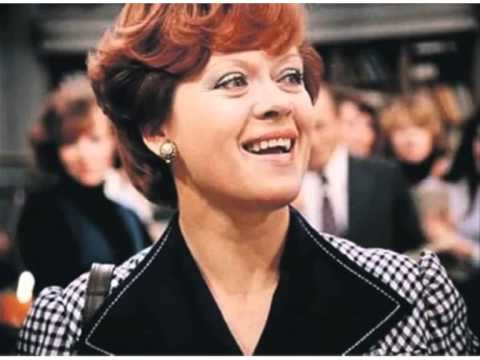 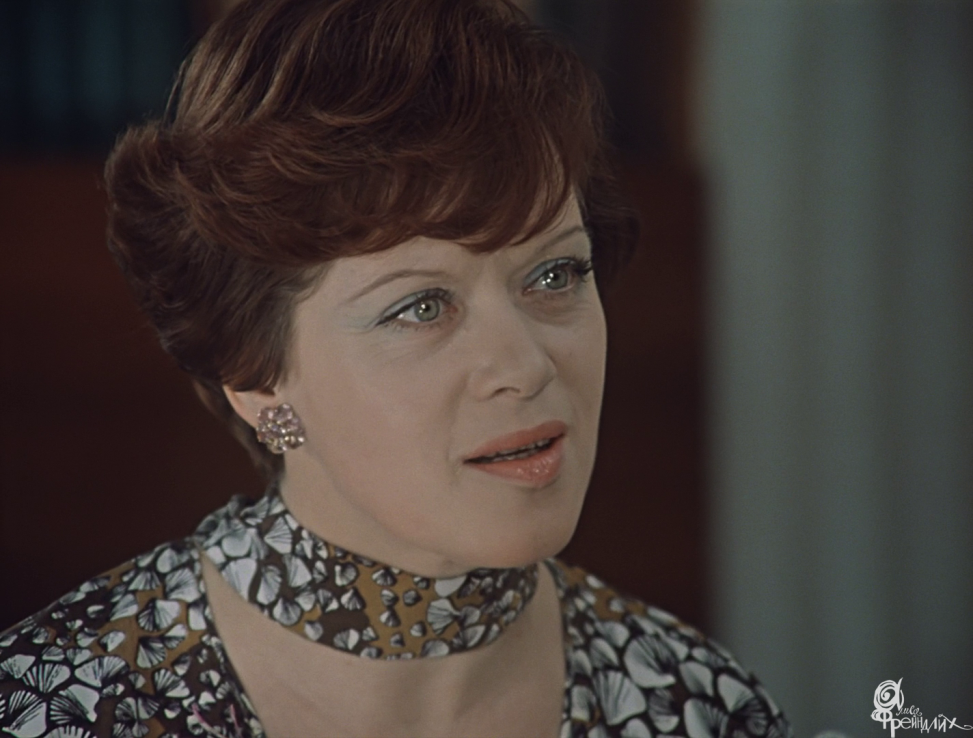 «Служебный роман», 1977 г.
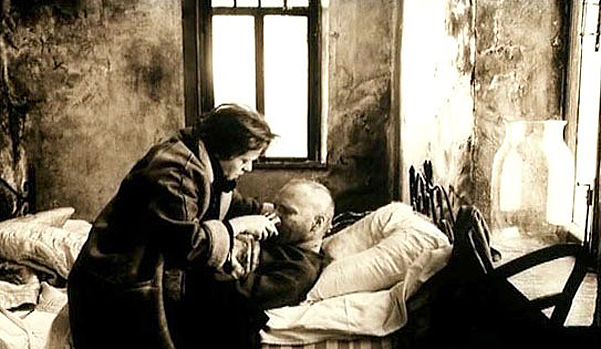 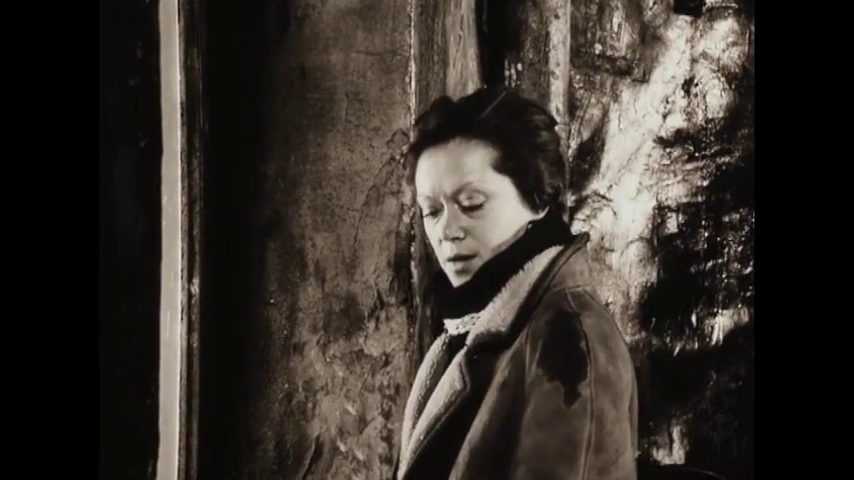 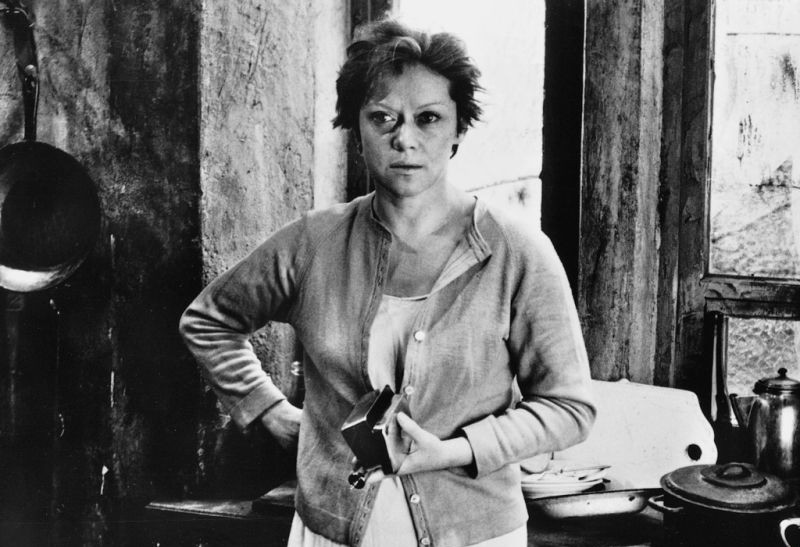 «Сталкер», 1979 г.
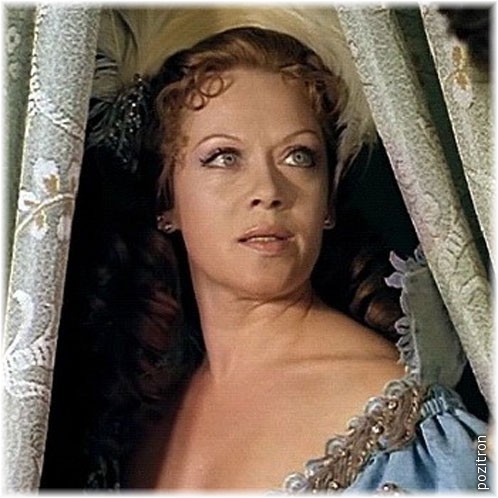 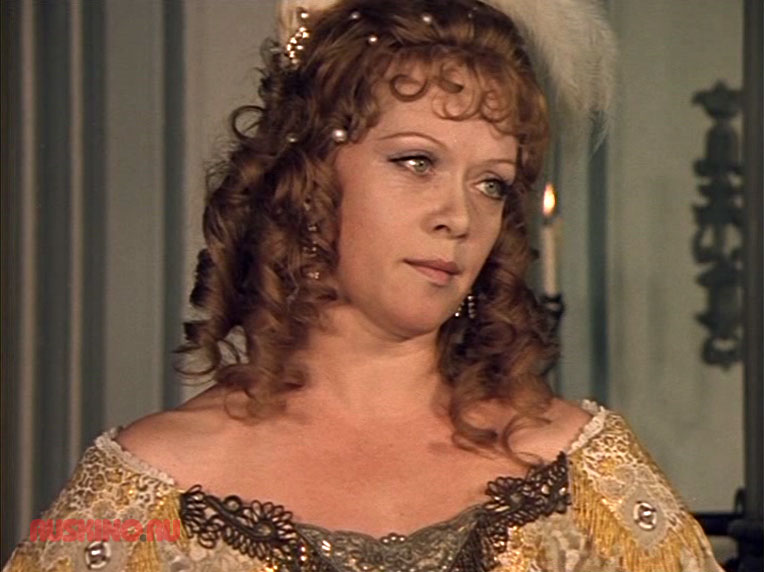 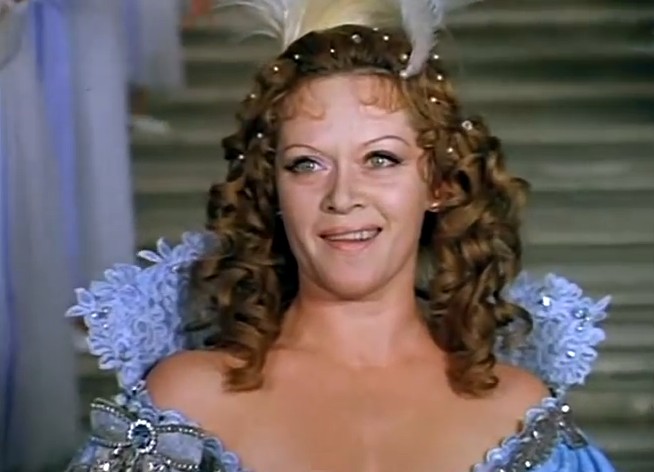 «Д’Артаньян и три мушкетера», 1979 г.
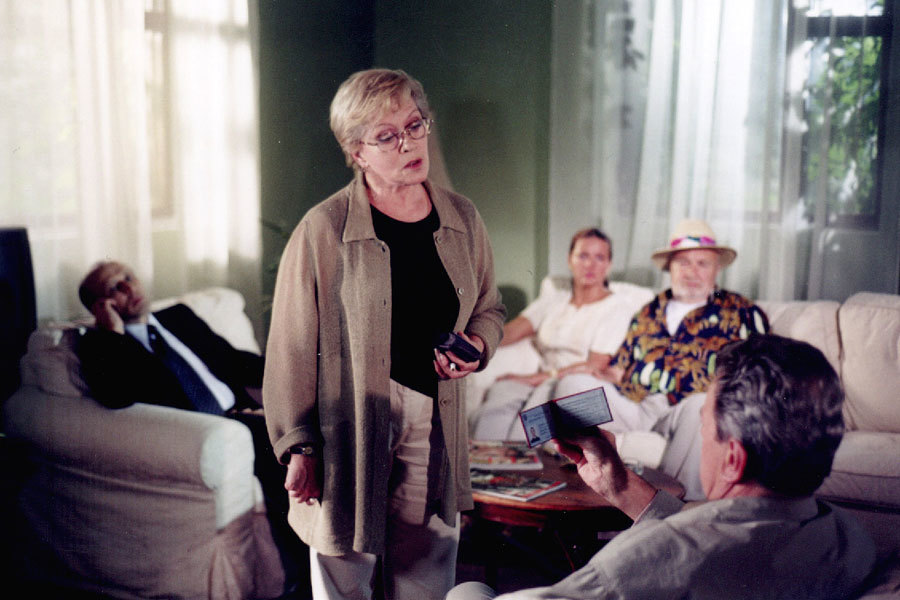 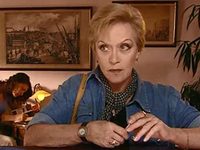 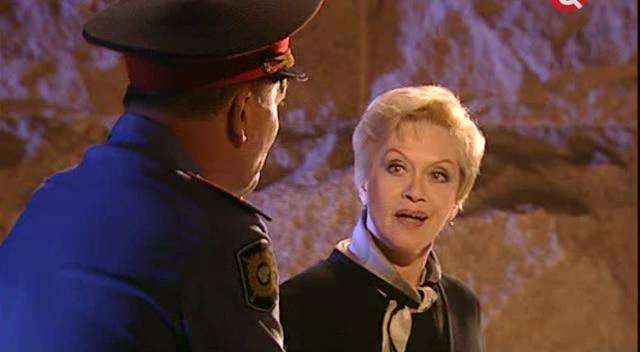 «Женская логика», 2002 г.
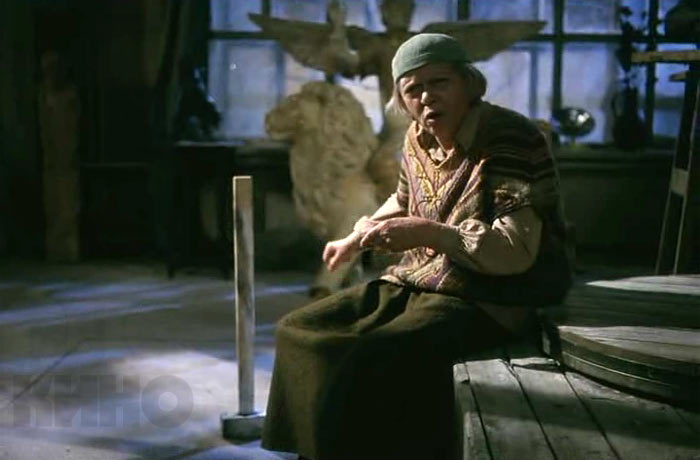 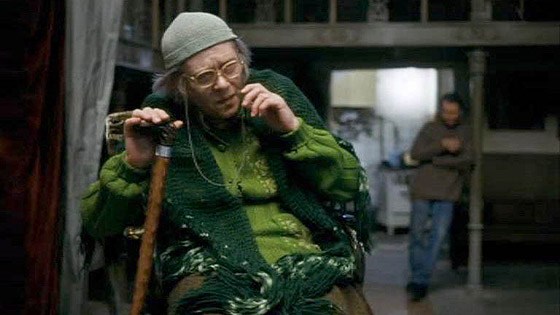 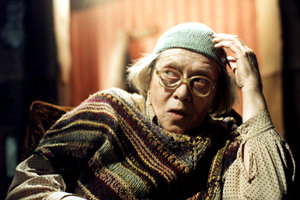 «На Верхней Масловке», 2004 г.
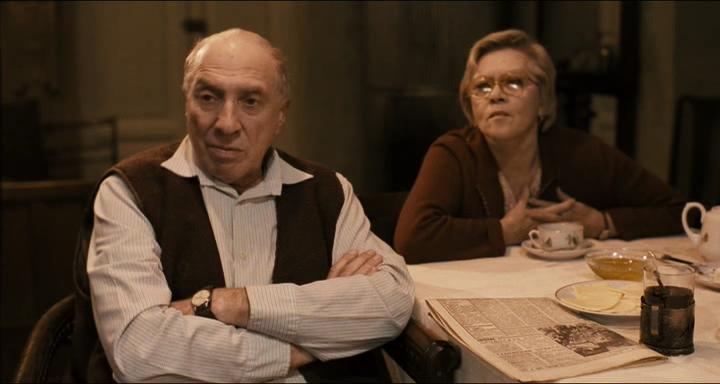 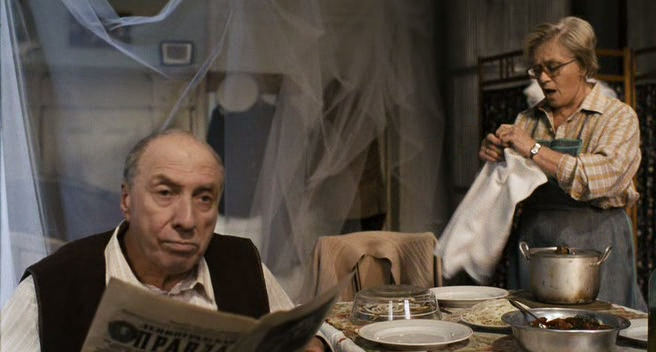 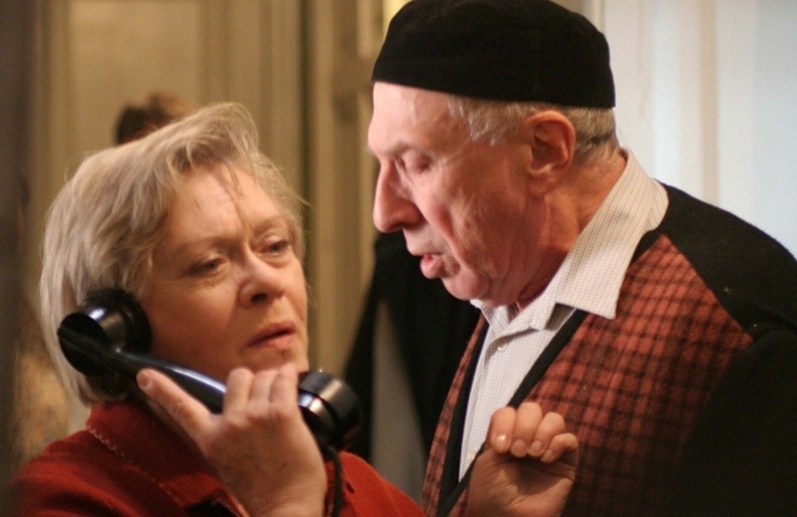 «Полторы комнаты, или Сентиментальное путешествие на родину», 2009 г.
людмила   марковна
гурченко
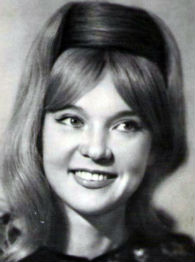 12 ноября 1935
–
30 марта 2011
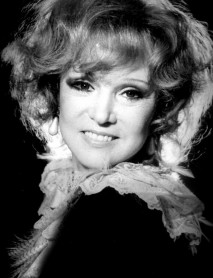 Советская и российская актриса театра и кино, эстрадная певица, режиссёр, сценарист, писательница
«Кино — это моя жизнь. 
Когда я вхожу в
маленький задымленный павильон,  где ничего не видно  на расстоянии вытянутой руки, где пахнет смесью дыма, опилок и
клея, понимаю: 
вот он — рай!»
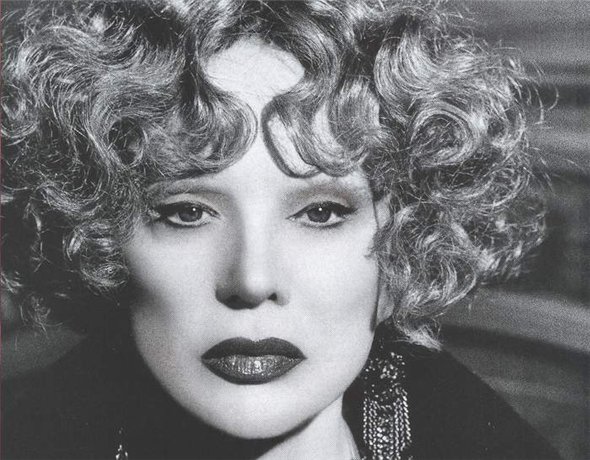 Эту книгу можно прочесть
 в нашей библиотеке
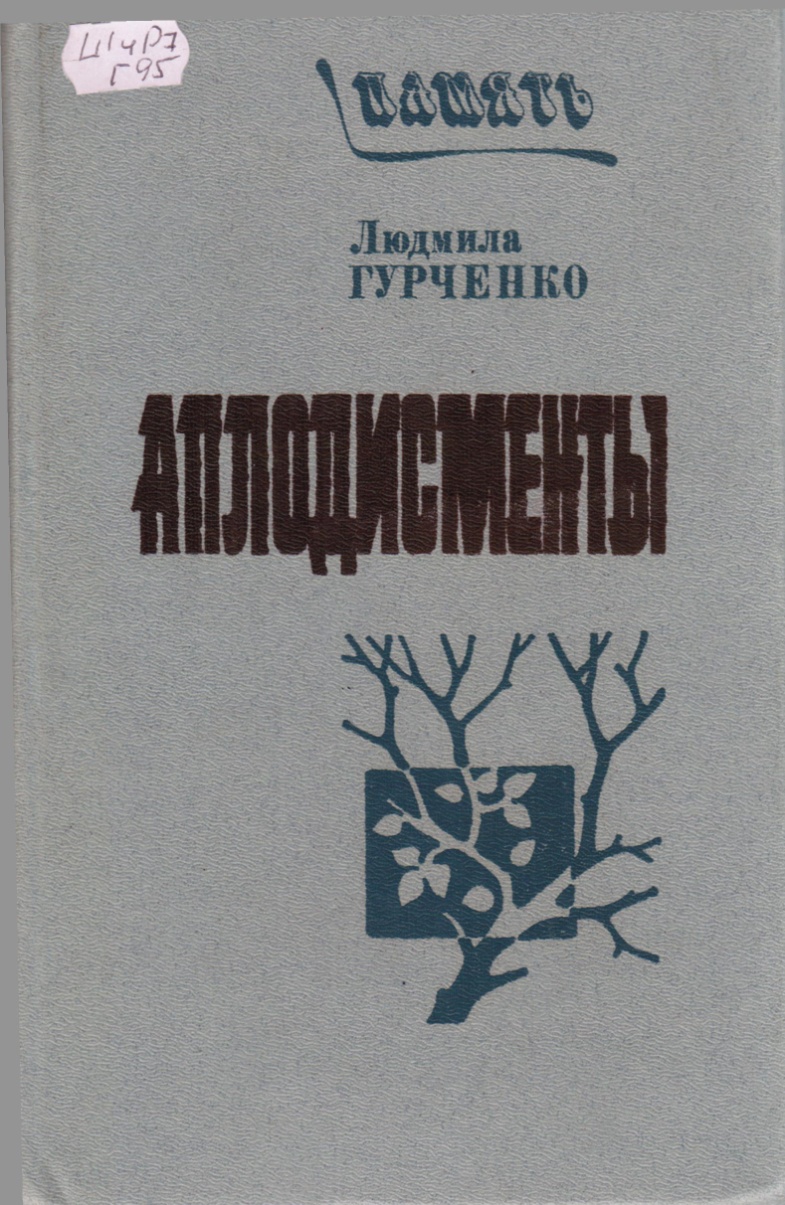 Гурченко, Л. М. Аплодисменты : повесть / Л. М. Гурченко. - М. : Современник, 1987. - 495 с.
Это не просто живой, полный юмора и в то же время драматизма
 автобиографический рассказ. 
Это история яркой творческой личности,  донесенная во всей сложности и противоречивости ее духовного становления
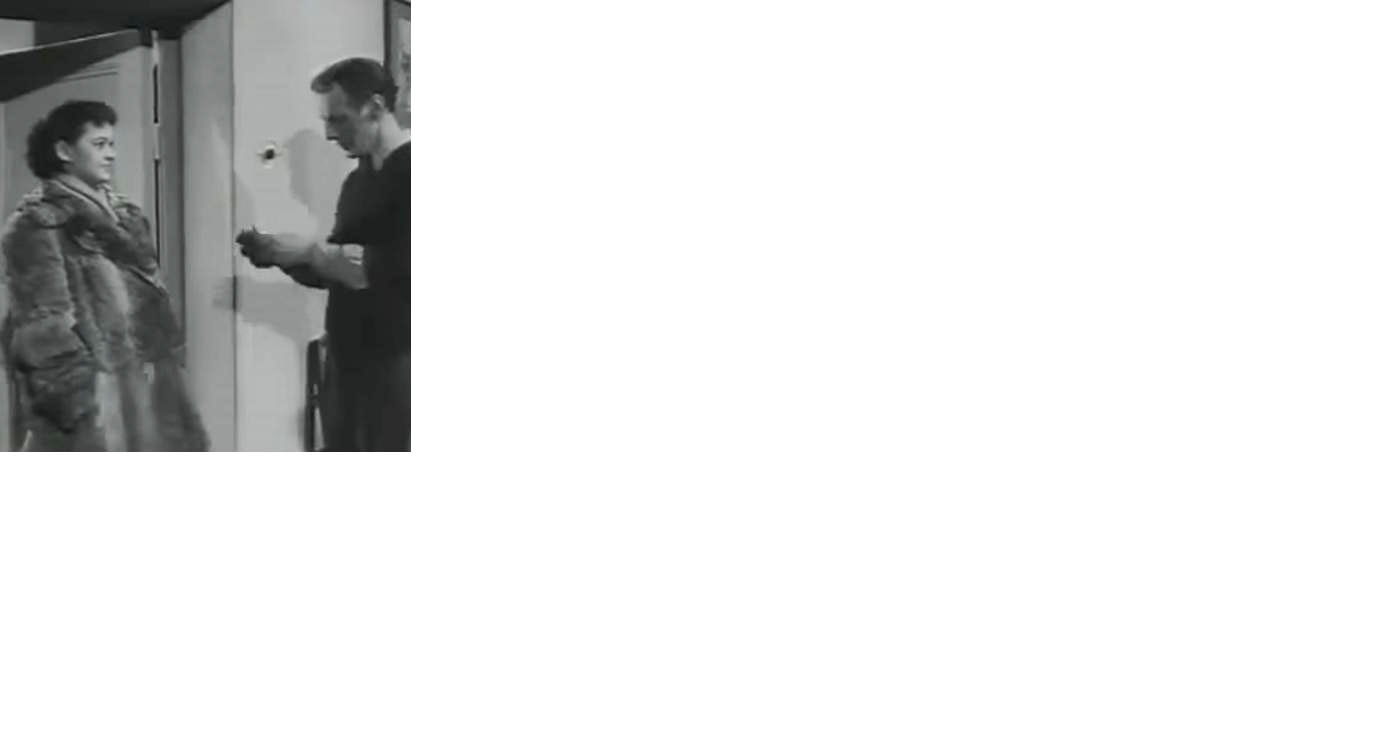 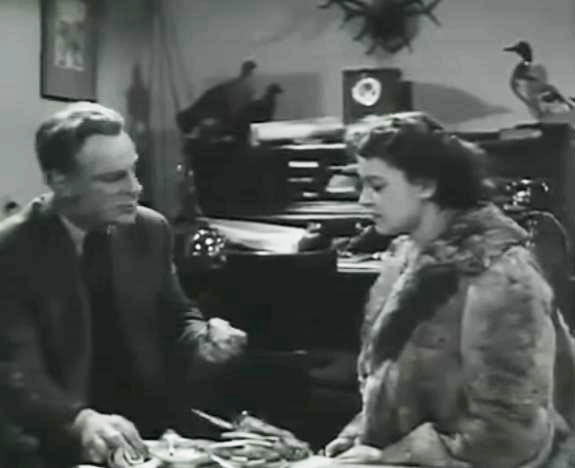 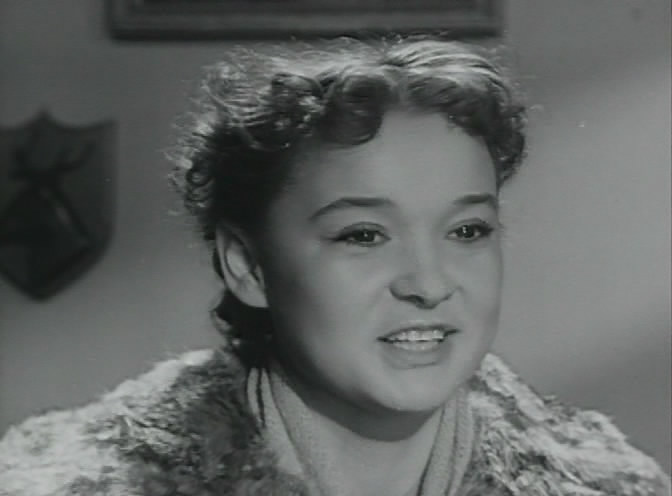 «Дорога правды», 1956 г.
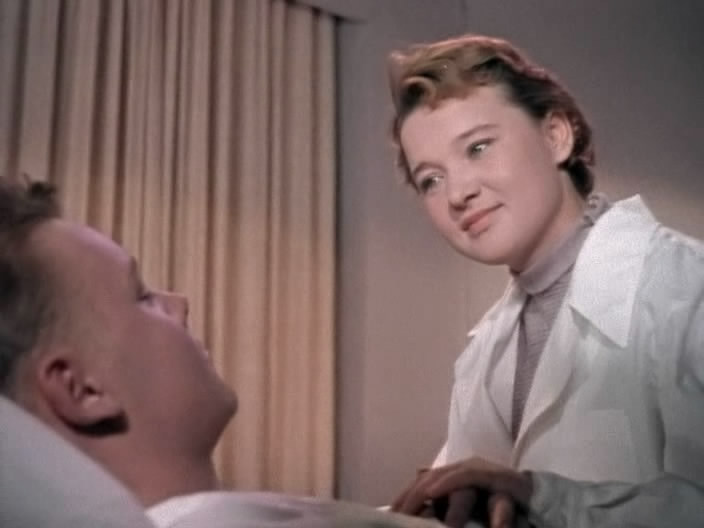 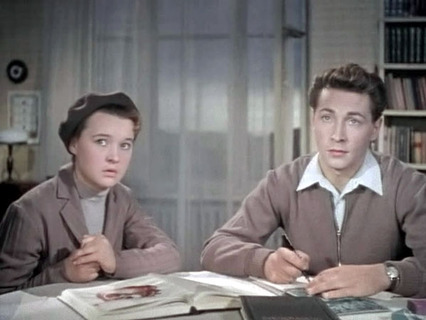 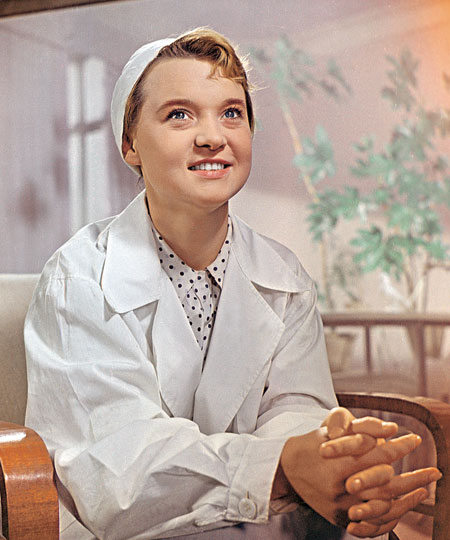 «Сердце бьется вновь», 1956 г.
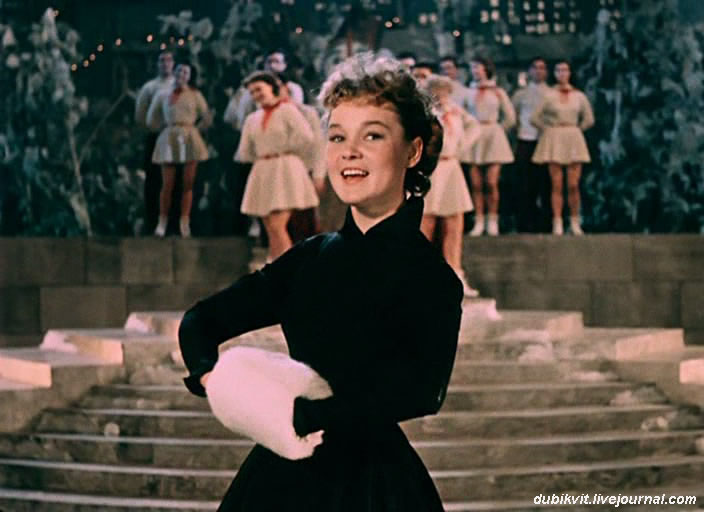 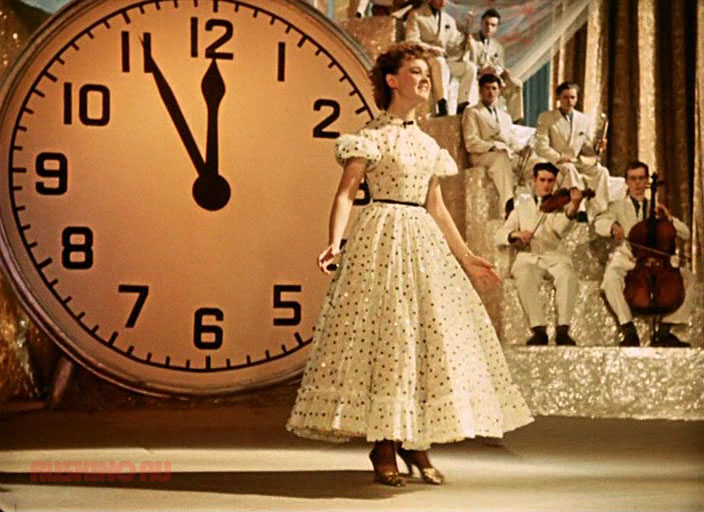 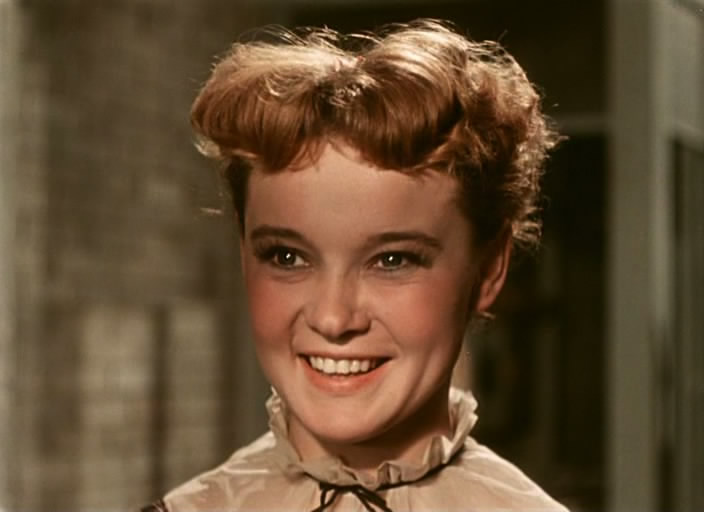 «Карнавальная ночь», 1956 г.
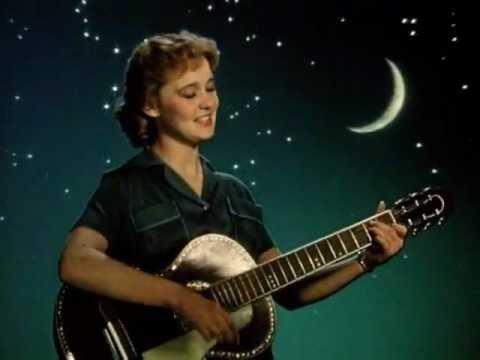 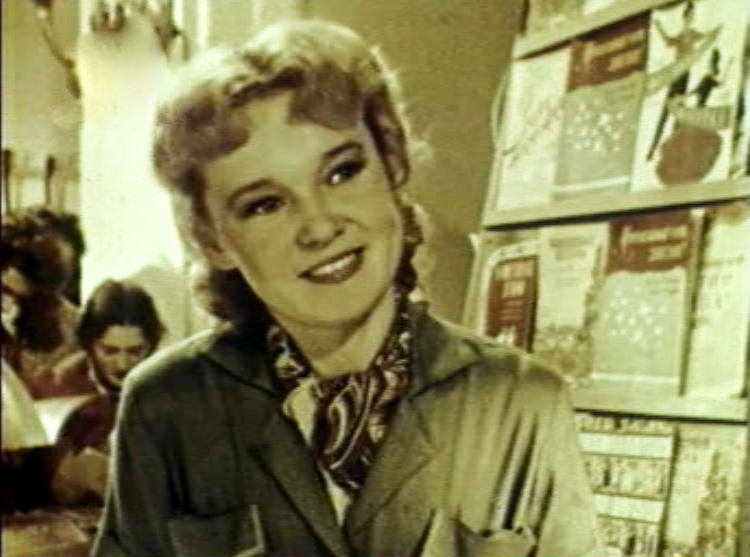 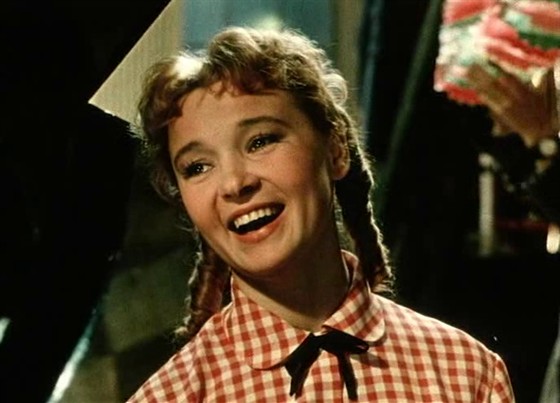 «Девушка с гитарой», 1958 г.
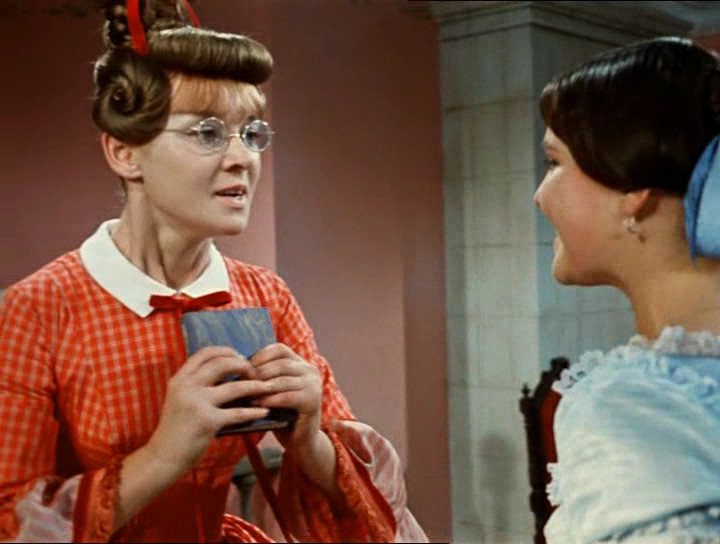 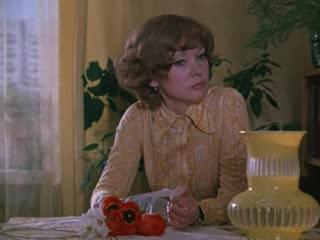 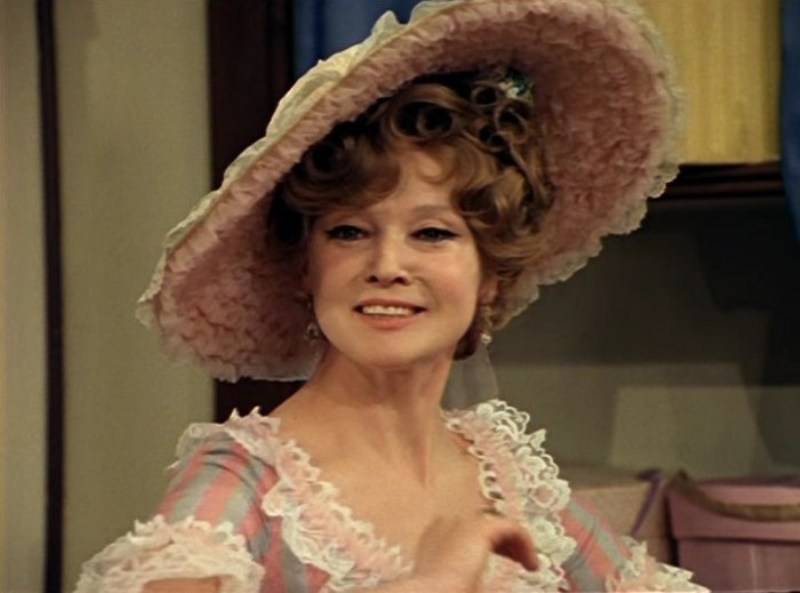 «Шаг навстречу»,
1975 г.
«Женитьба Бальзаминова»,
1965 г.
«Соломенная шляпка», 1974 г.
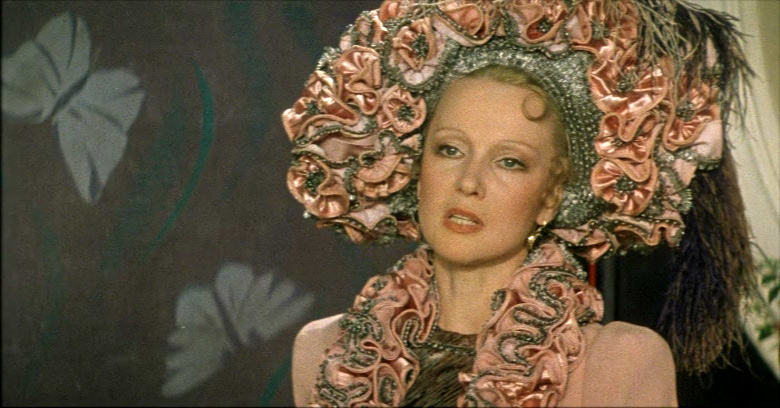 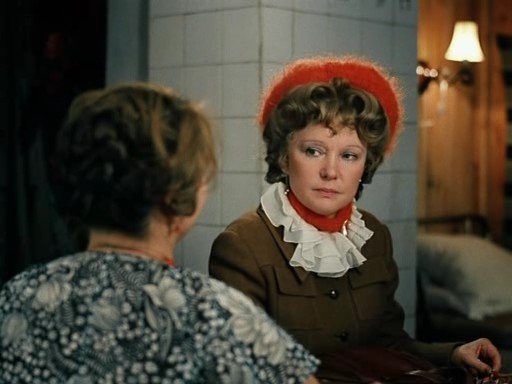 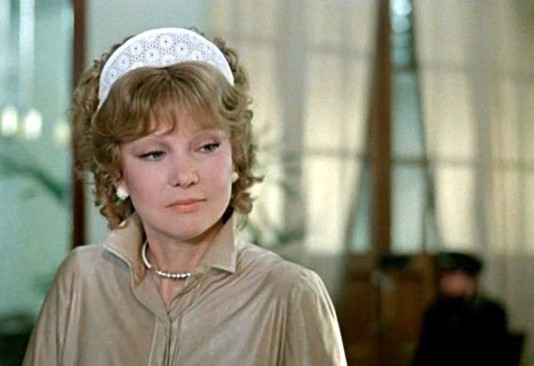 «Идеальный муж»,
1980 г.
«Любовь и голуби»,
1984 г.
«Вокзал для двоих», 1982 г.
андрей   александрович
миронов
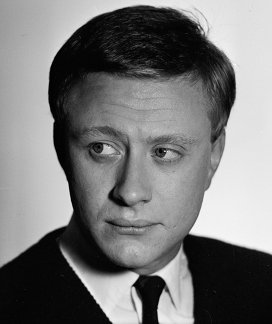 7 марта 1941
–
16 августа 1987
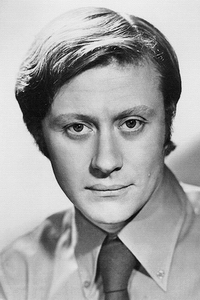 Советский актёр театра и 
кино, артист эстрады
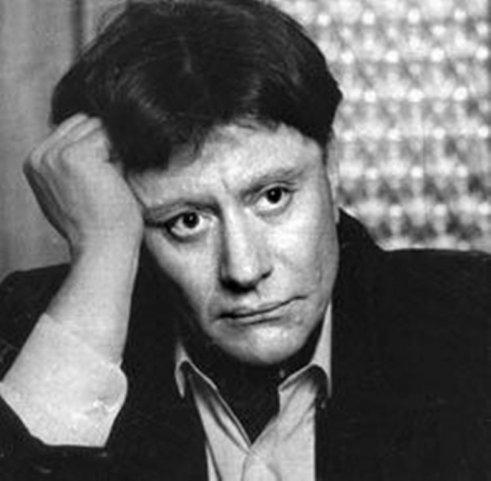 Носил  отцовскую 
фамилию  Менакер 
до 1950 года, когда
 в разгар антиеврейской
кампании его родителям
 настоятельно
порекомендовали сменить
 мальчику фамилию . Так
 Андрей Менакер стал
 Андреем Мироновым
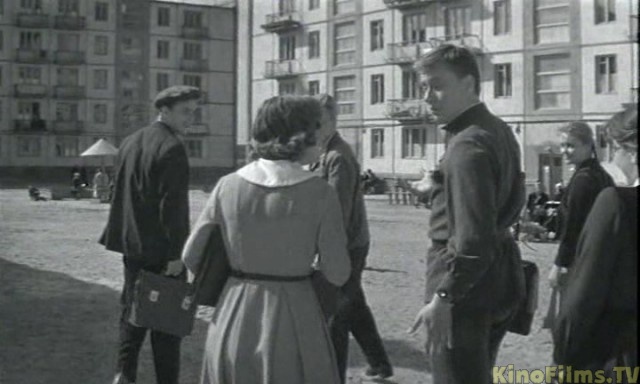 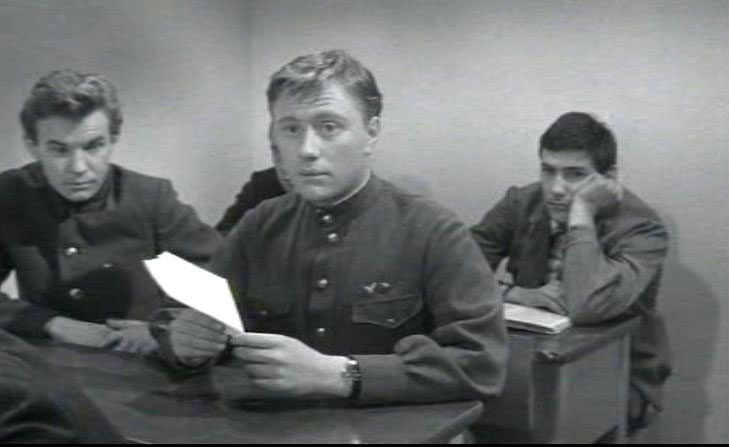 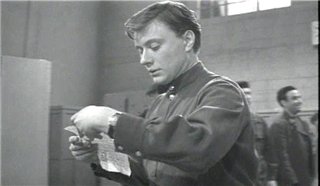 «А если это любовь?», 1961 г.
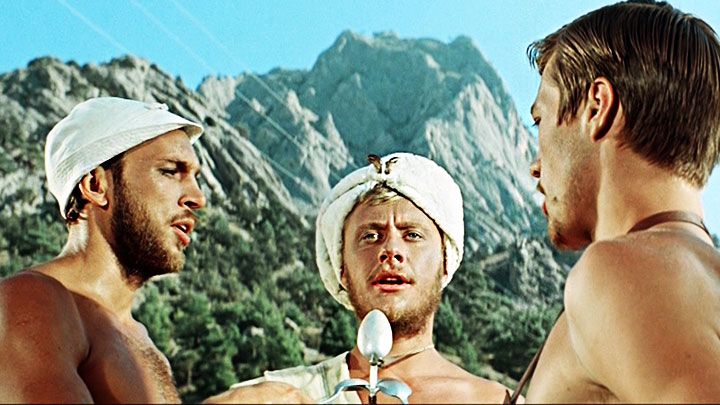 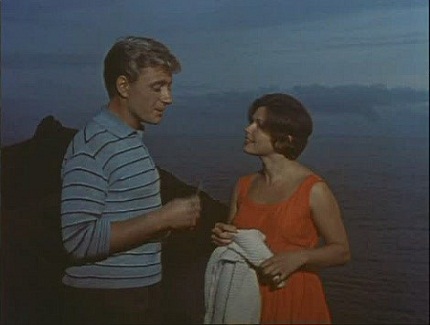 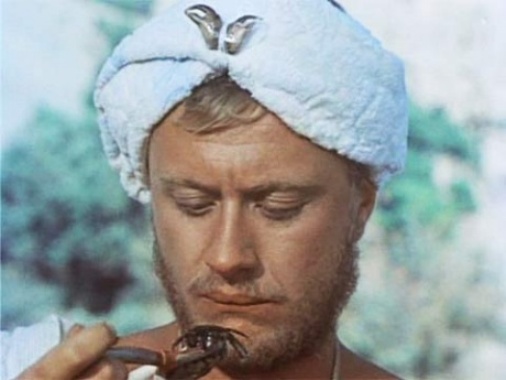 «Три плюс два», 1963 г.
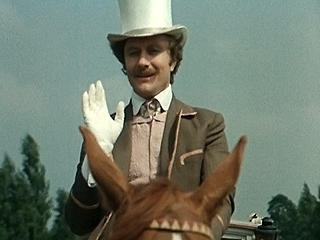 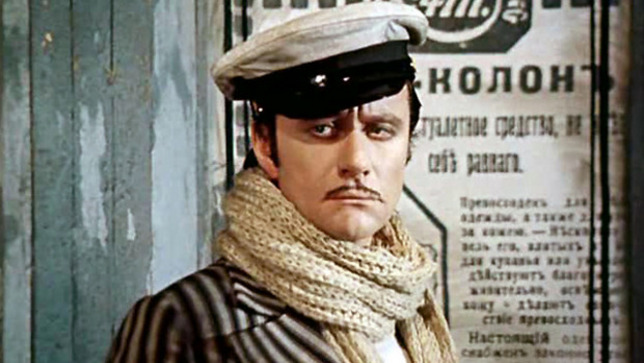 «Соломенная шляпка»,
1974 г.
«12 стульев»,
1976 г.
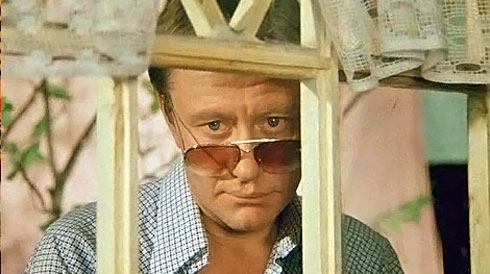 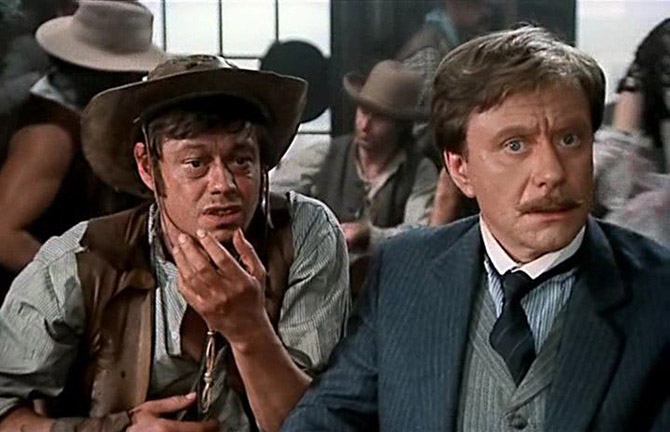 «Будьте моим мужем»,
1981 г.
«Человек с бульвара Капуцинов»,
1987 г.
Эту книгу можно прочесть
 в нашей библиотеке
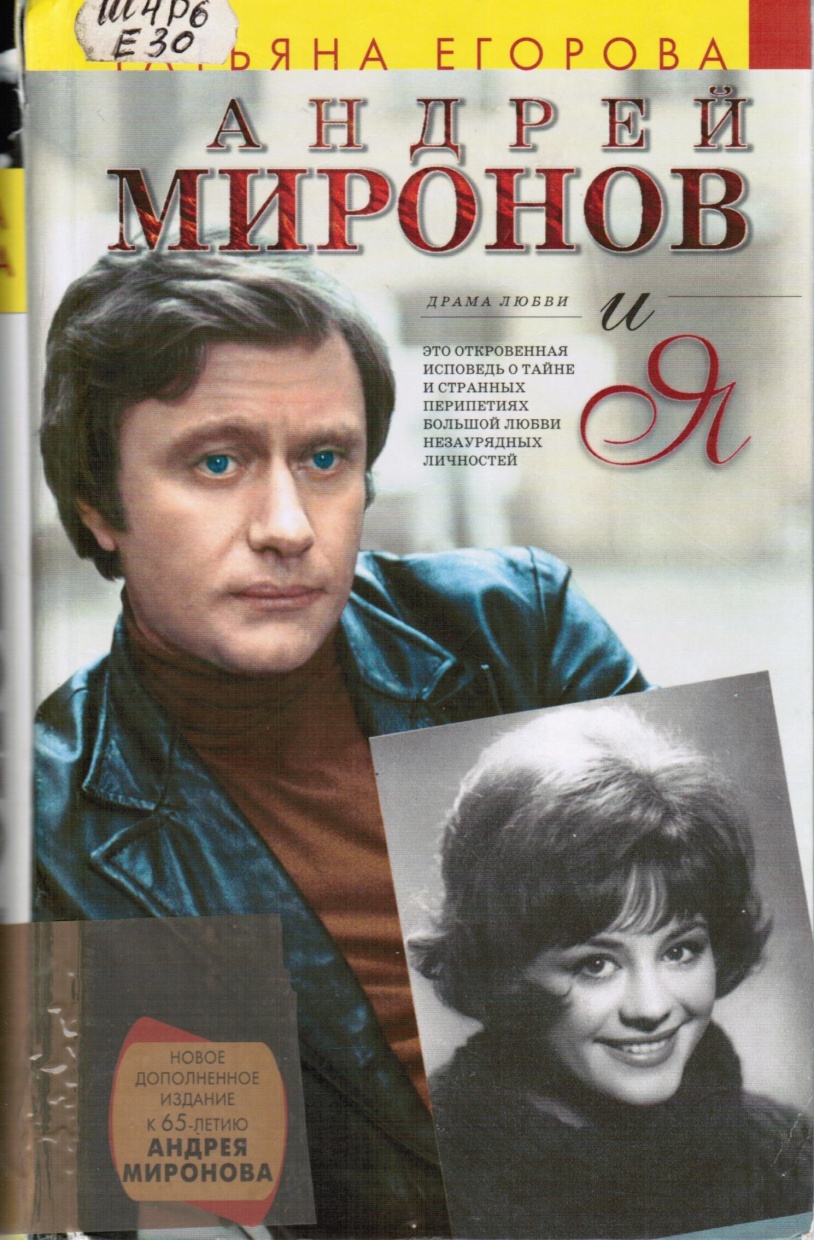 Егорова, Т. Н. Андрей Миронов и я : драма любви / Т. Н. Егорова. - 3-е изд., испр. и доп. - М. : ЭКСМО, 2006. - 640 с.
Эта книга о любви, которая оказалась сильнее жизни и смерти. Андрей Миронов в  романе – не монумент, отшлифованный до  блеска. Он живой, любящий, нежный, взрывной;
он капризен, но и прост, 
непоследователен, как все смертные
Владимир   Семёнович
Высоцкий
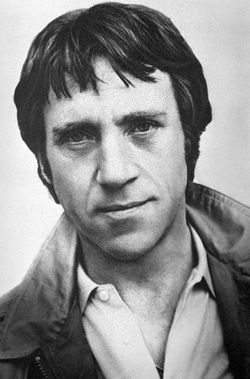 25 января 1938
–
25 июля 1980
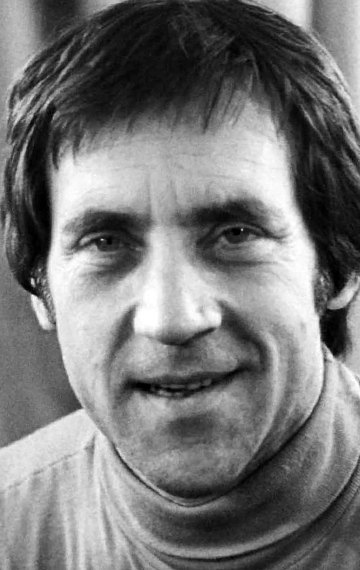 Советский поэт, актёр и автор-исполнитель песен; автор прозаических произведений
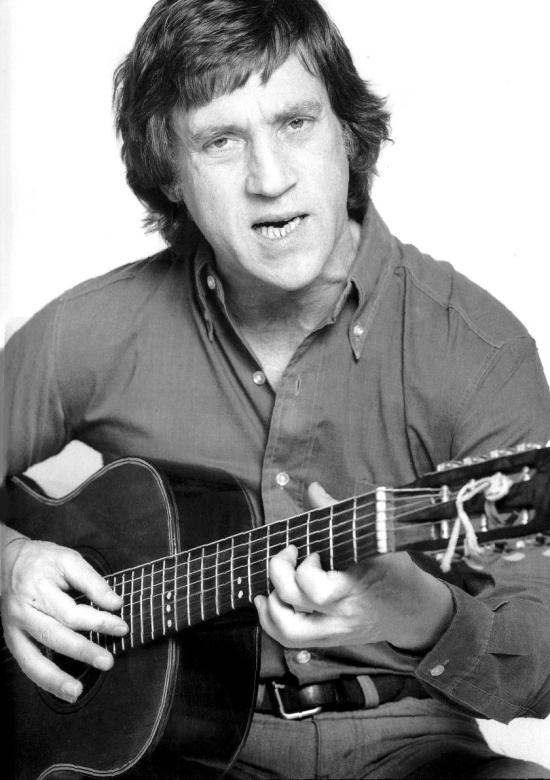 «Мне есть что спеть, 
представ перед 
Всевышним,
Мне есть чем оправдаться 
перед Ним»
                          В. Высоцкий
                              11 июня 1980 г.
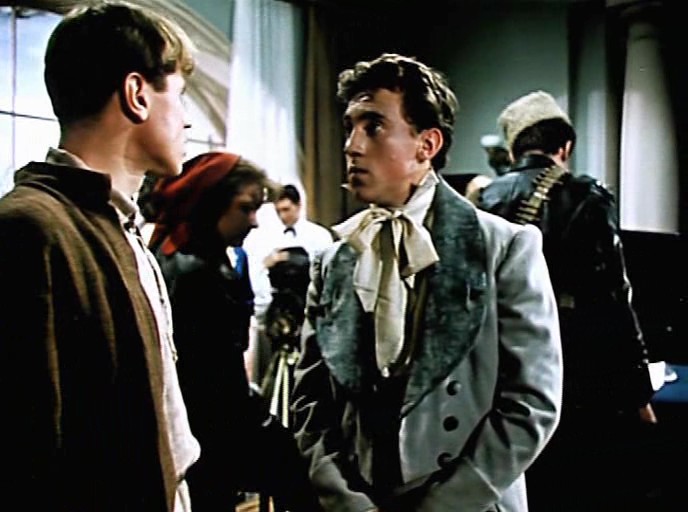 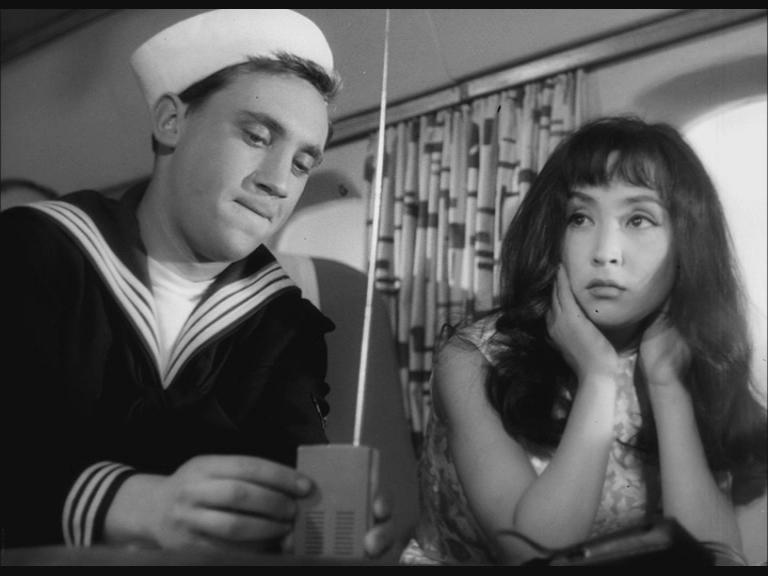 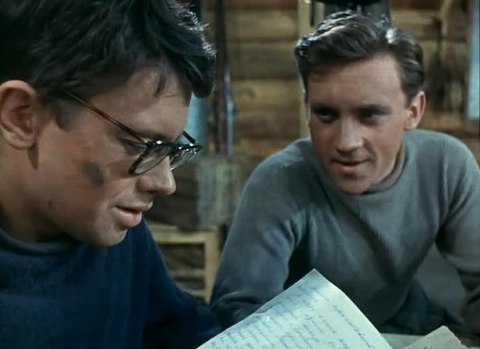 «713-й просит посадку»,
1962 г.
«Сверстницы»,
1959 г.
«Карьера Димы Горина»,
1961 г.
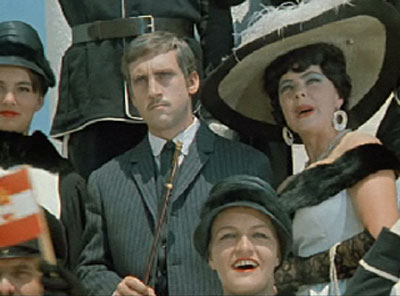 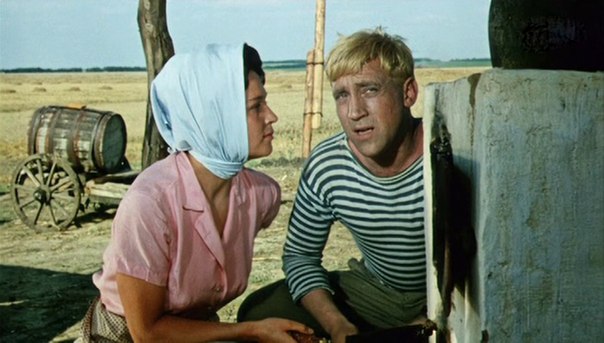 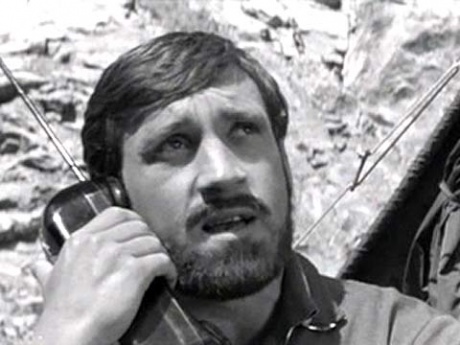 «Интервенция»,
1968 г.
«Стряпуха»,
1965 г.
«Вертикаль»,
1966 г.
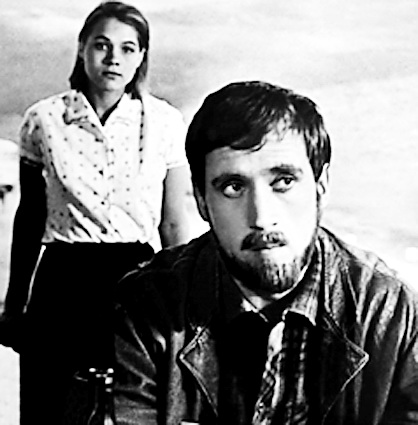 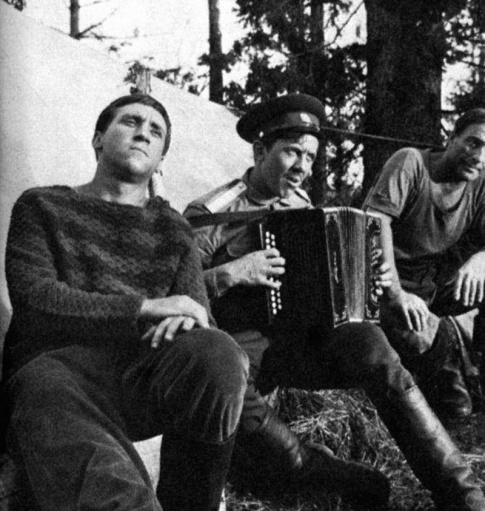 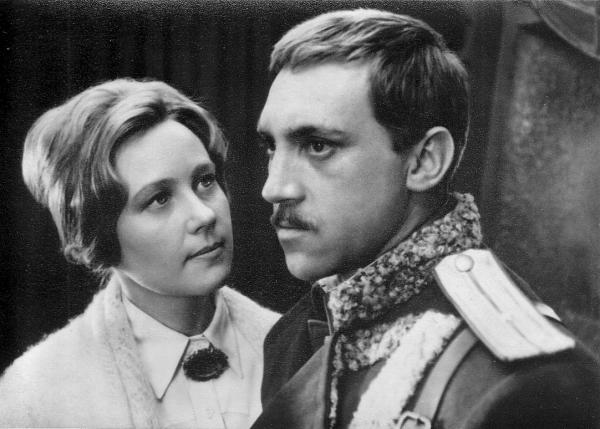 «Хозяин тайги»,
1968 г.
«Короткие встречи»,
1967 г.
«Служили два товарища»,
1968 г.
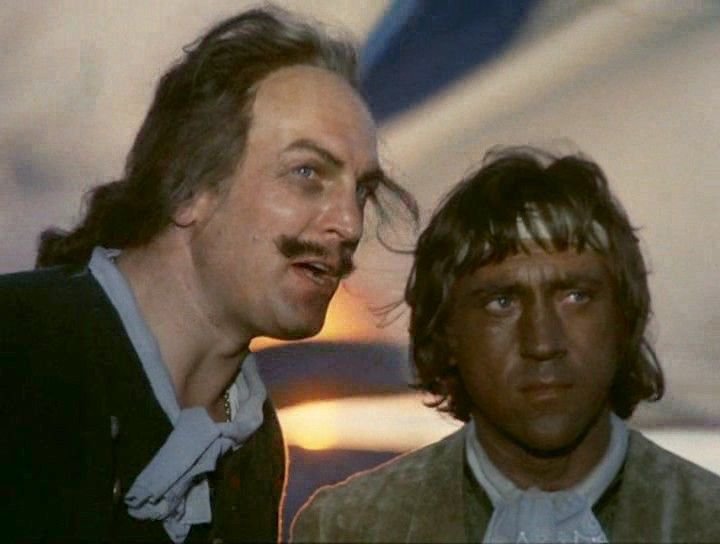 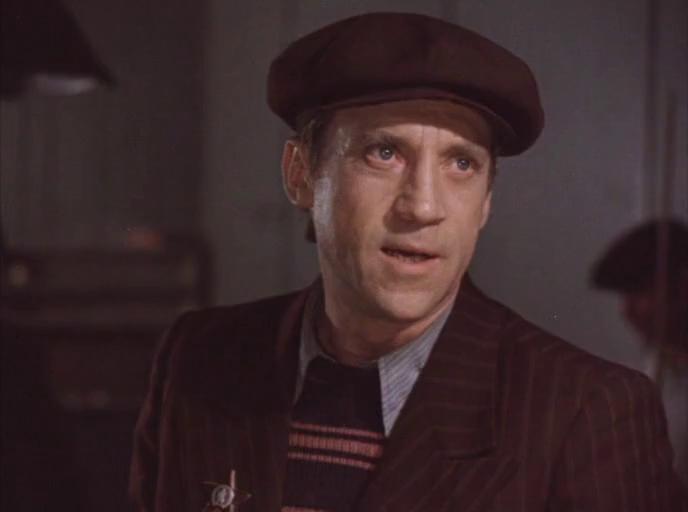 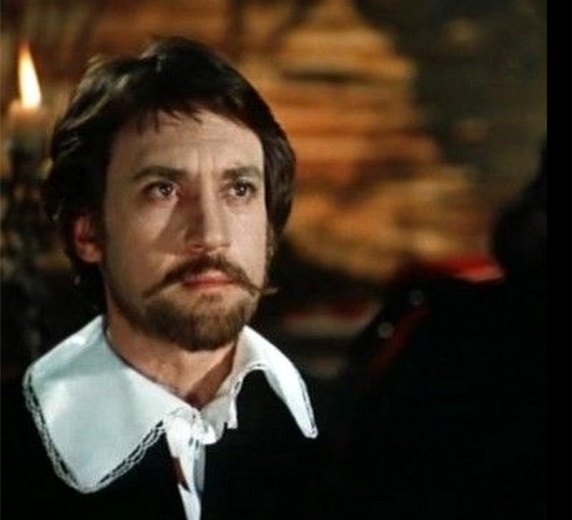 «Сказ про то, как царь Петр арапа женил»,
1976 г.
«Место встречи 
изменить нельзя», 1979 г.
«Маленькие трагедии»,
1979 г.
Эту книгу можно прочесть
 в нашей библиотеке
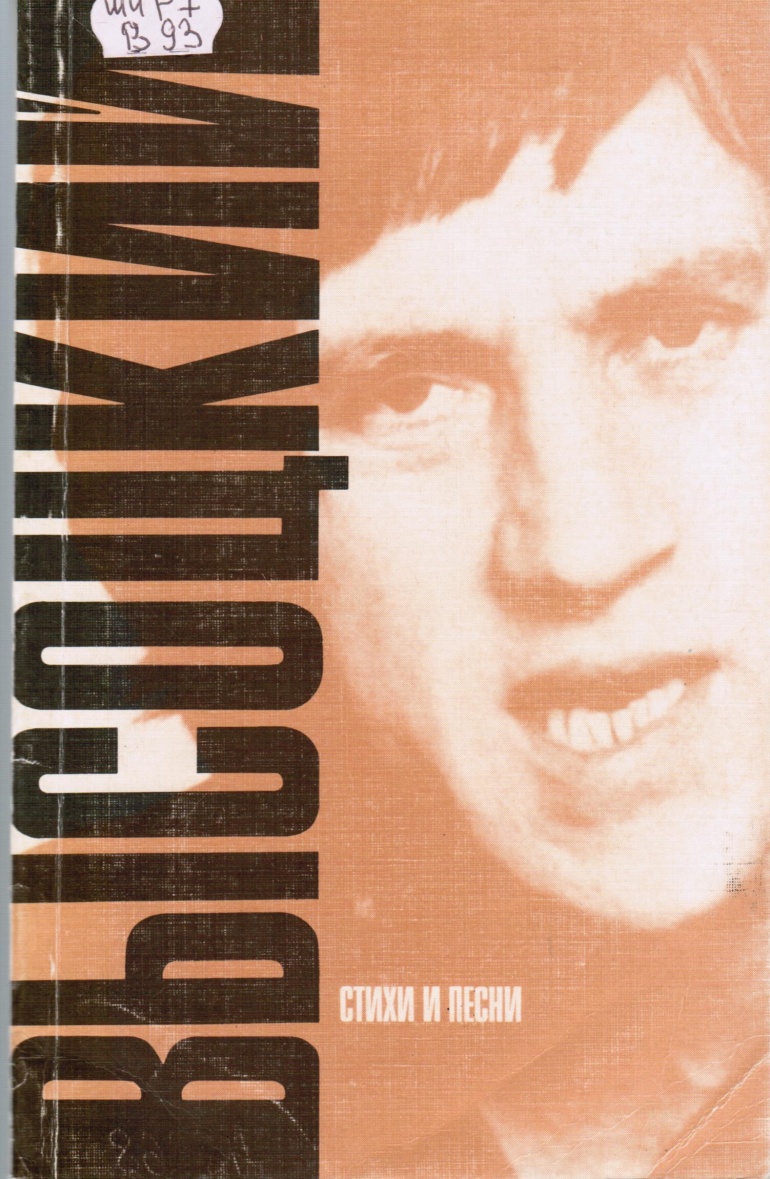 Высоцкий В. С. Стихи и песни / В. С. Высоцкий. - М. : Искусство, 1988. - 256 с.
В сборнике представлены
разножанровые  стихи и песни
Владимира Высоцкого, сочиненные в разные годы. Некоторые песни в
 данном издании сопровождаются 
нотными записями
никита   Сергеевич
михалков
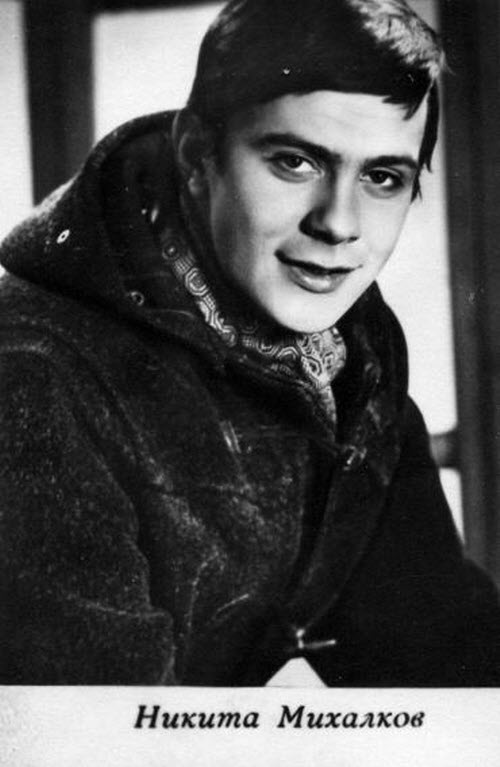 21 октября 1945 г.
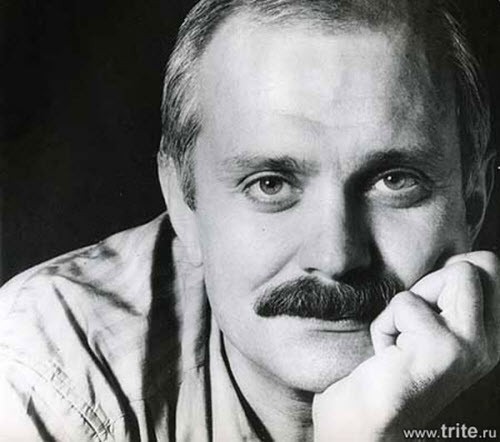 Советский и российский кинорежиссёр, актёр, сценарист и продюсер
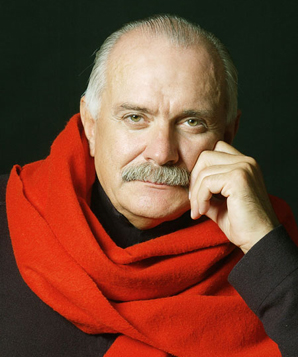 С самого раннего детства Никита Михалков проявлял свои творческие способности.
Мальчик мечтал об актерской карьере и всесторонне развивался в этом направлении
Эту книгу можно прочесть
 в нашей библиотеке
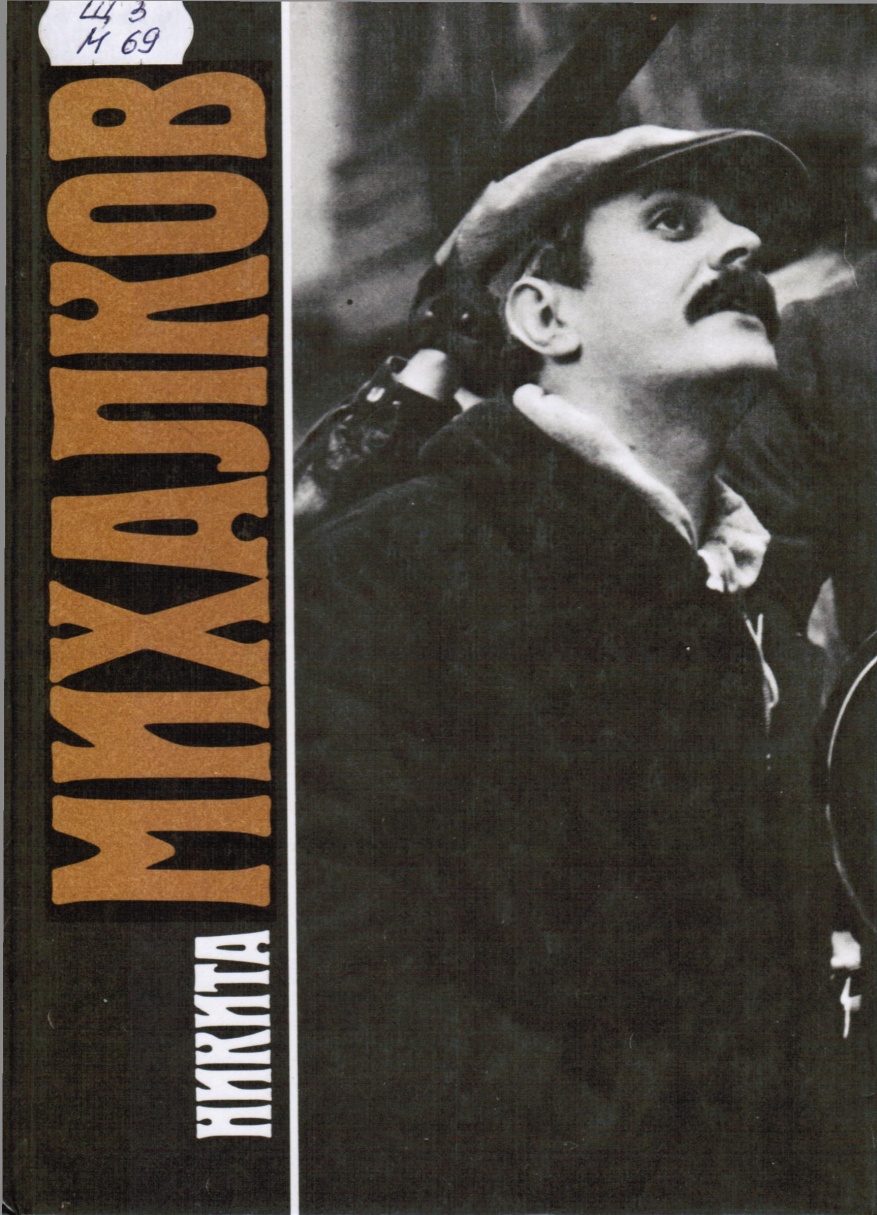 Никита Михалков : сборник / сост. 
А. М. Сандлер. - М. : Искусство, 1989. - 252 с.
О творчестве Никиты Сергеевича в
 книге рассказывают ведущие
 режиссеры, киноведы, литераторы, 
актеры. Рассказывает и сам
 Михалков о своих фильмах,
о профессии
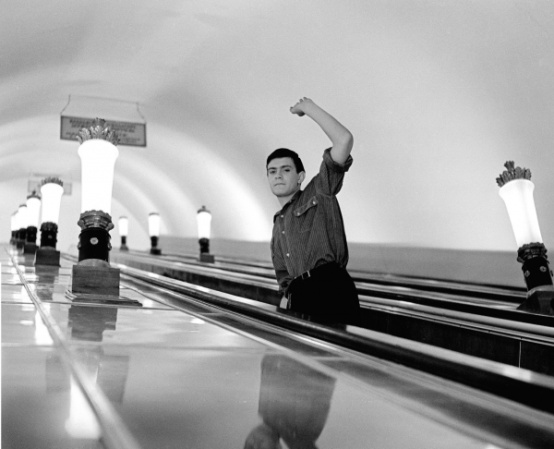 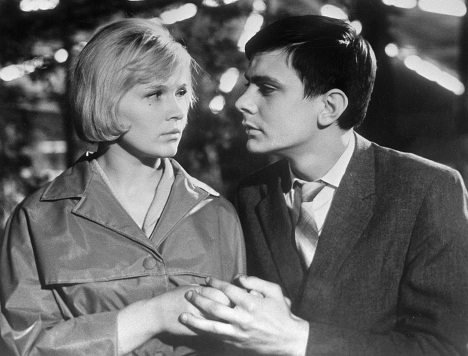 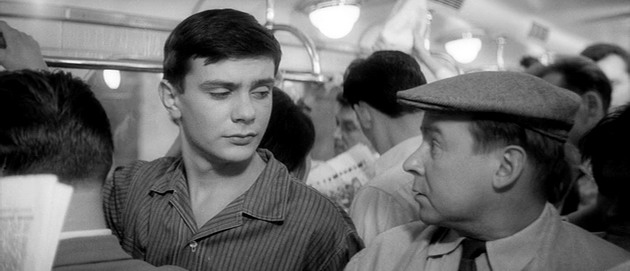 «Я шагаю по Москве», 1964 г.
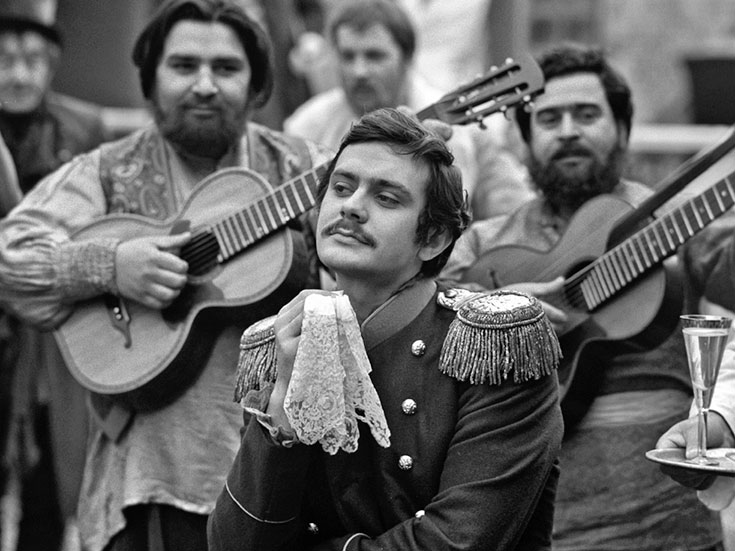 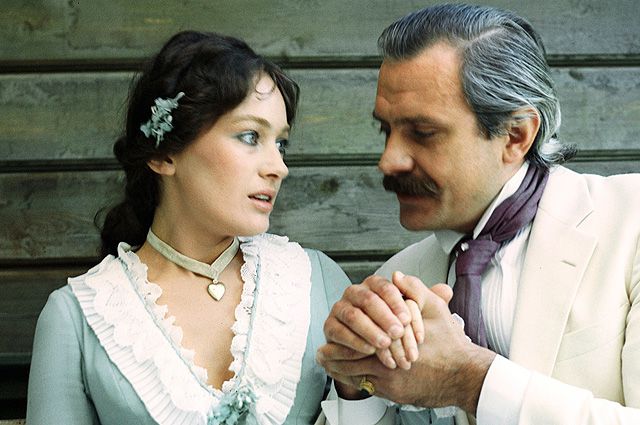 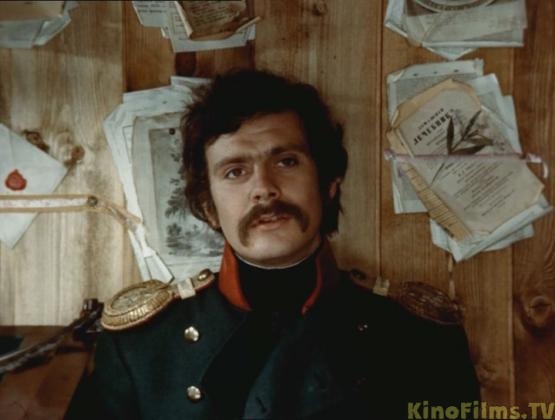 «Дворянское гнездо»,
1969 г.
«Жестокий романс»,
1984 г.
«Станционный смотритель», 
1972 г.
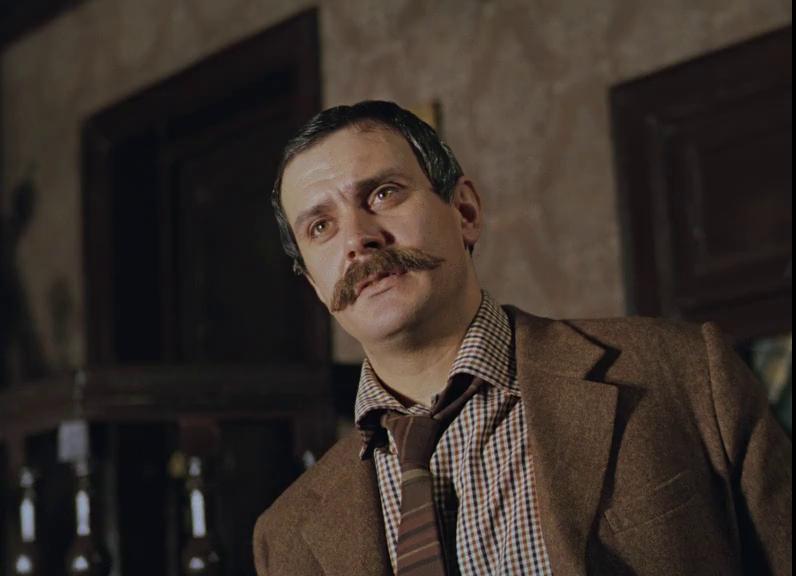 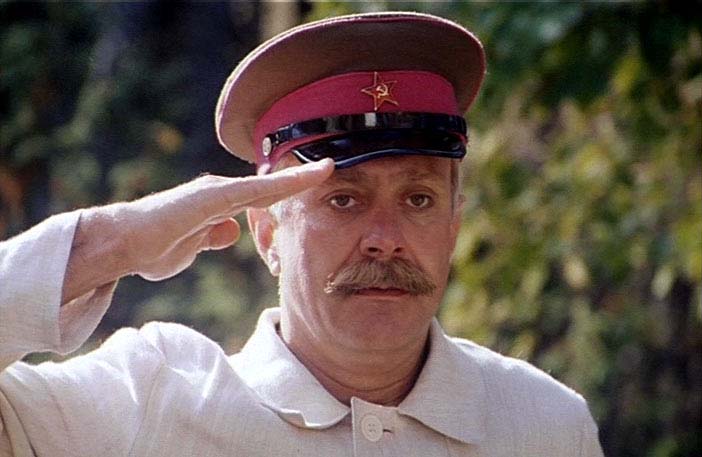 «Шерлок Холмс и доктор Ватсон: Собака Баскервилей», 1981 г.
«Утомленные солнцем»,
1994 г.
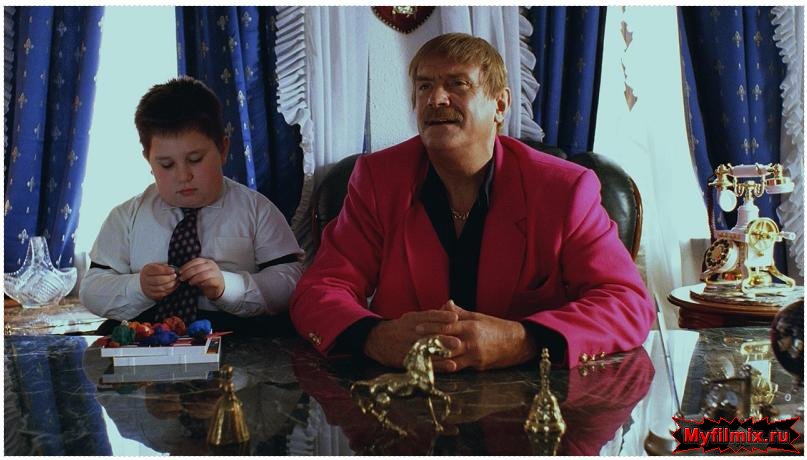 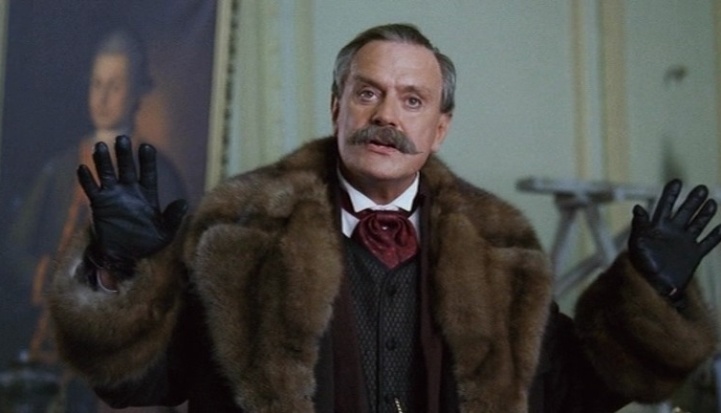 «Жмурки», 2005 г.
«Статский советник», 2005 г.
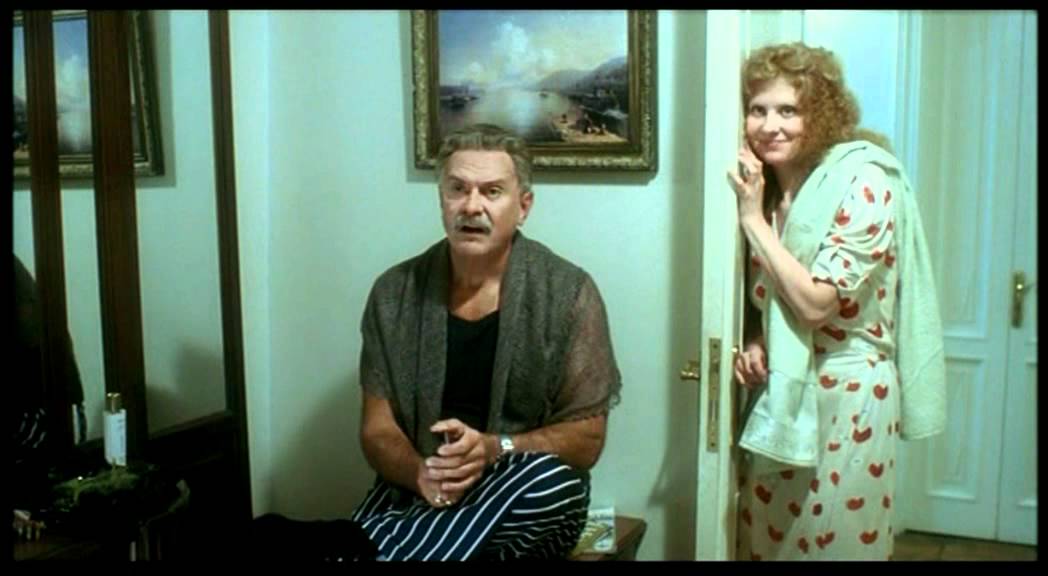 «Мне не больно», 2006 г.
наталья   георгиевна
гундарева
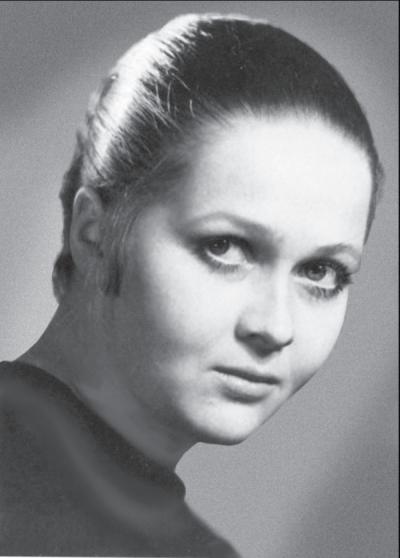 28 августа 1948 - 15 мая 2005
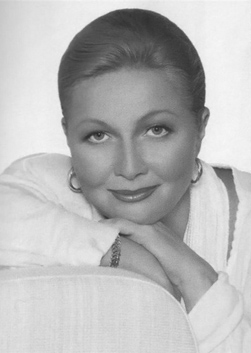 Советская и российская актриса
 театра и кино
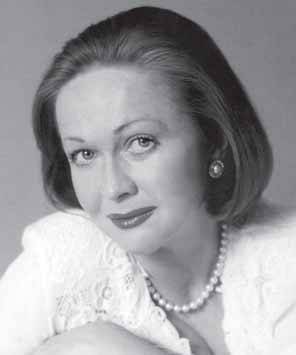 В качестве актрисы
никогда себя не 
рассматривала, считая,
 что театр — это не для 
неё, вроде, мол, и весело,  но внешность особых  надежд не внушает
Эту книгу можно прочесть
 в нашей библиотеке
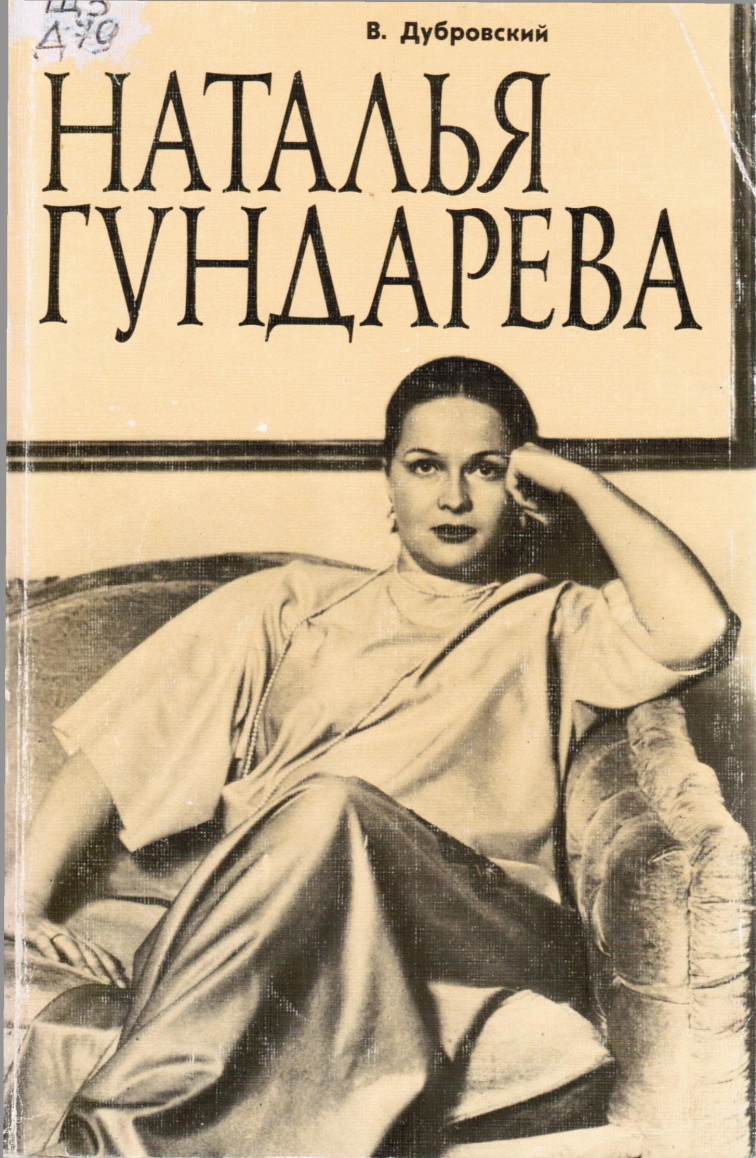 Дубровский В. Наталья Гундарева: пятнадцать лет спустя / В. Дубровский. - М. : Искусство, 1989. - 190 с.
В книге представлен рассказ о творческом 
пути актрисы, анализ наиболее значительных ролей, беседы с Гундаревой,  ее интервью
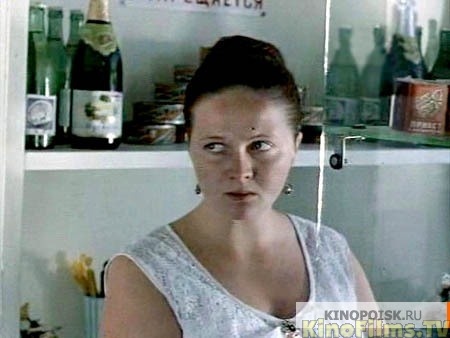 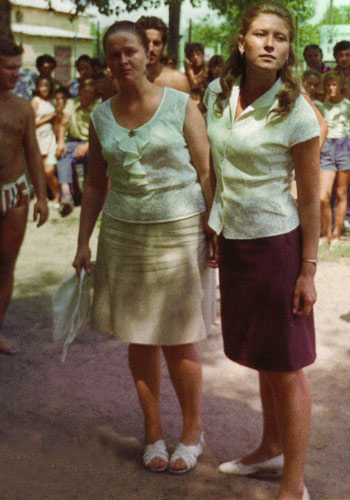 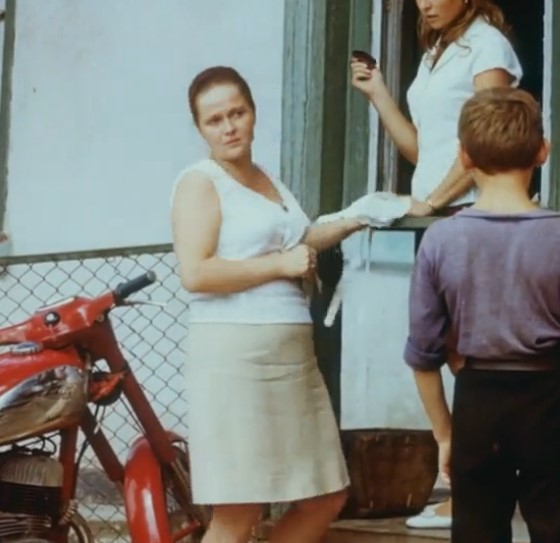 «Здравствуй и прощай!», 1972 г.
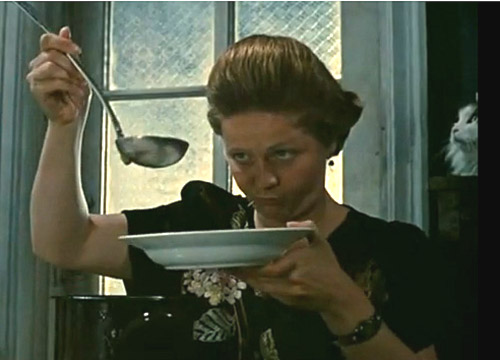 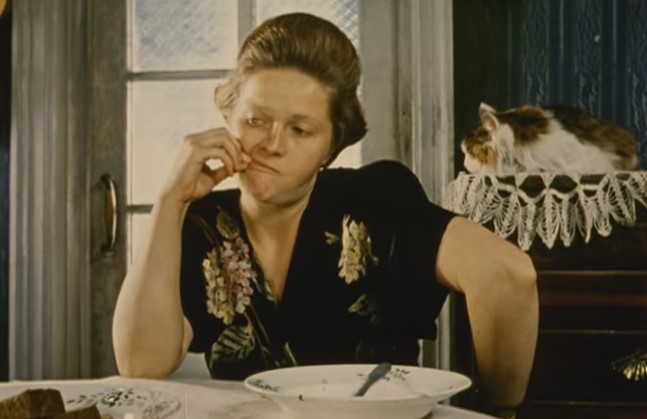 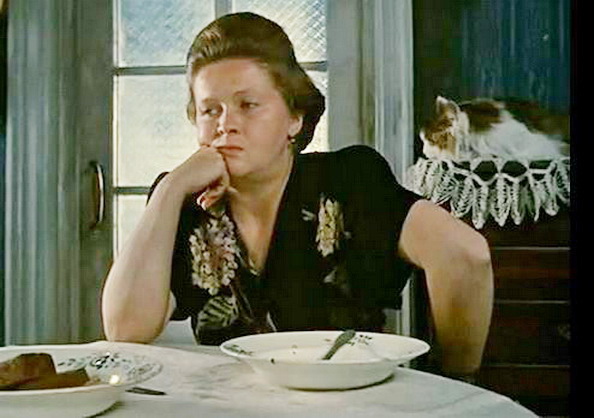 «Подранки», 1976 г.
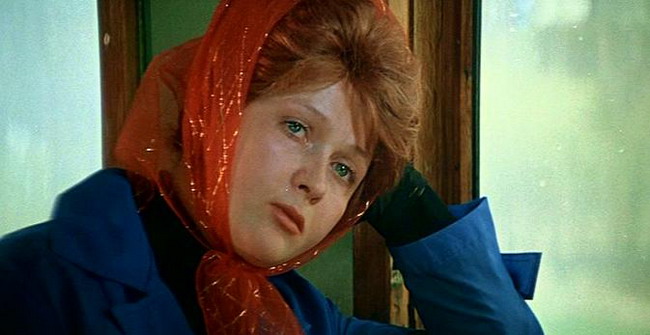 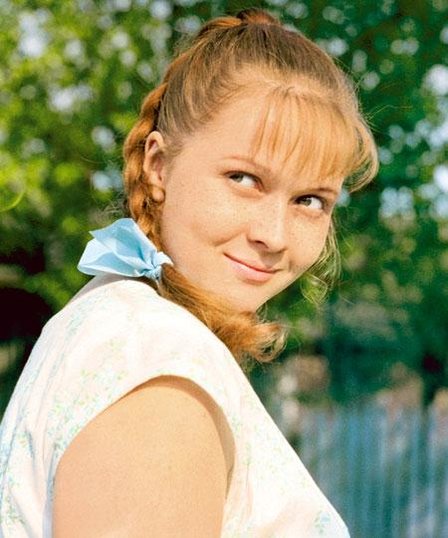 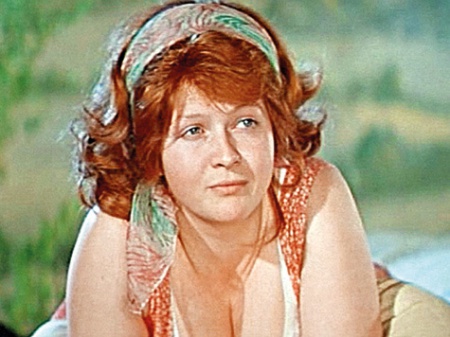 «Сладкая женщина», 1977 г.
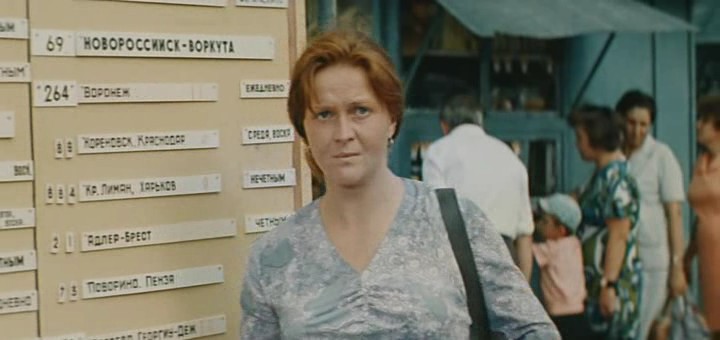 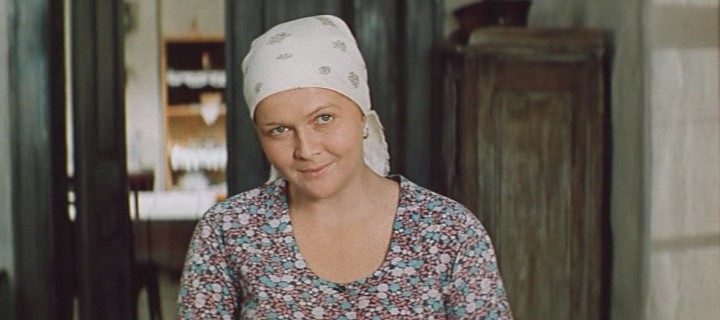 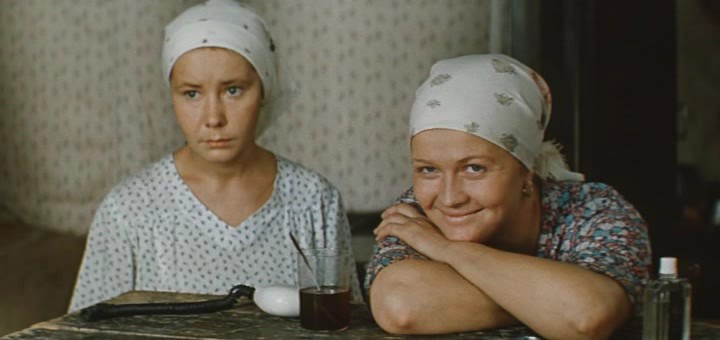 «Вас ожидает гражданка Никанорова», 1978 г.
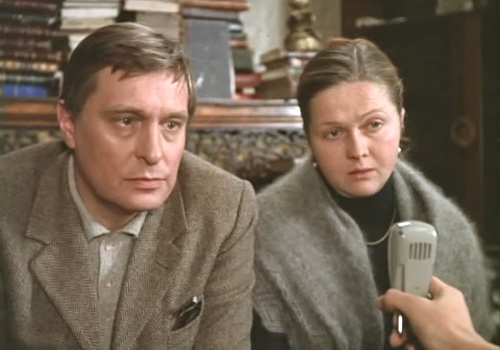 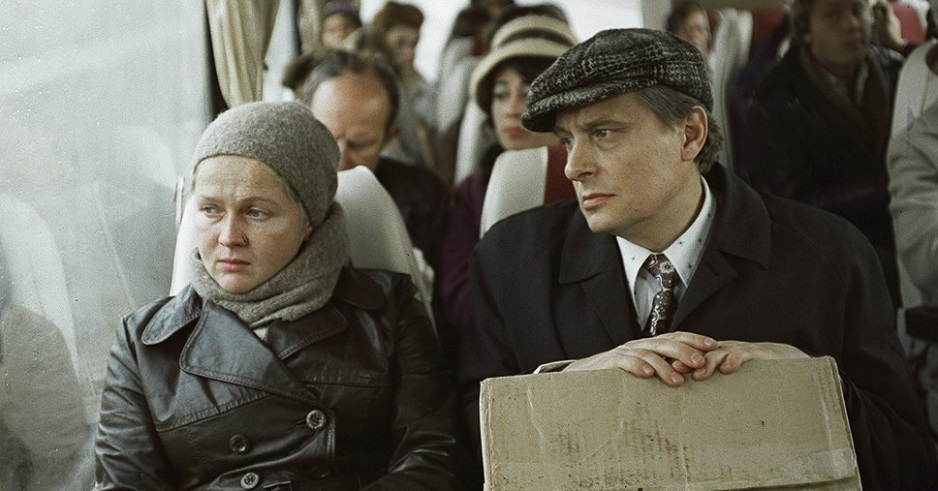 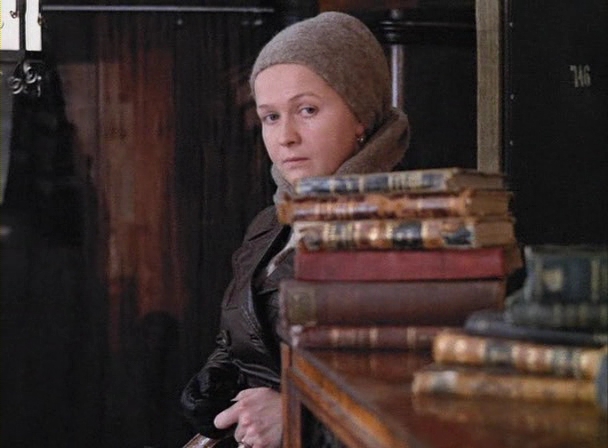 «Осенний марафон», 1979 г.
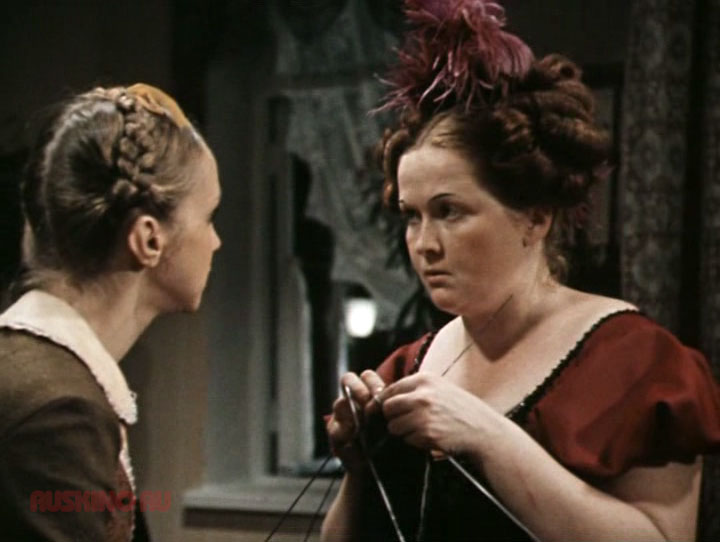 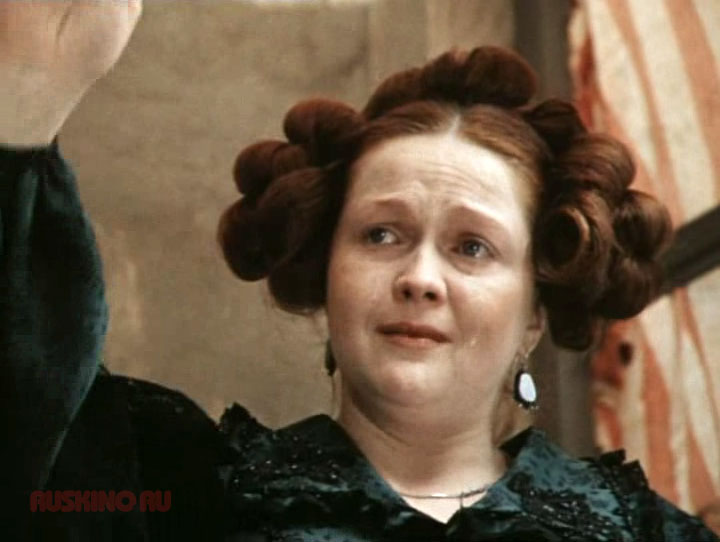 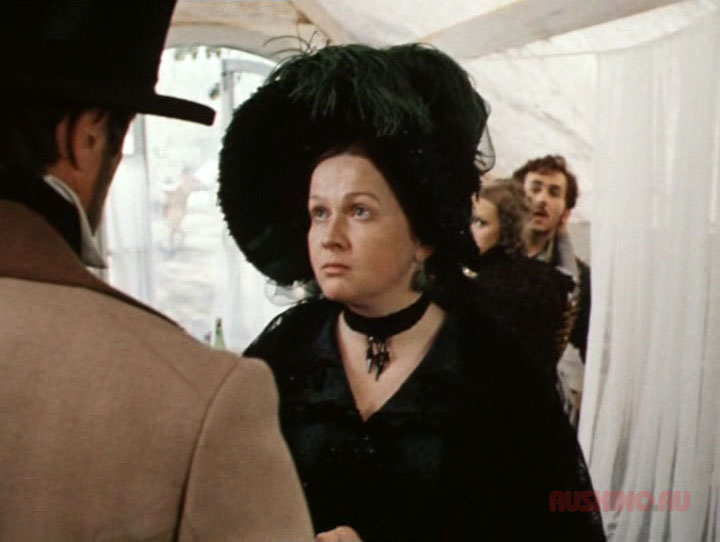 «О бедном гусаре замолвите слово», 1980 г.
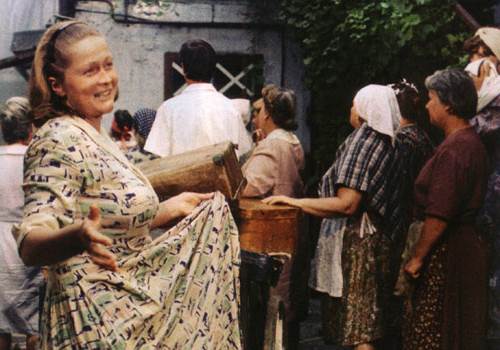 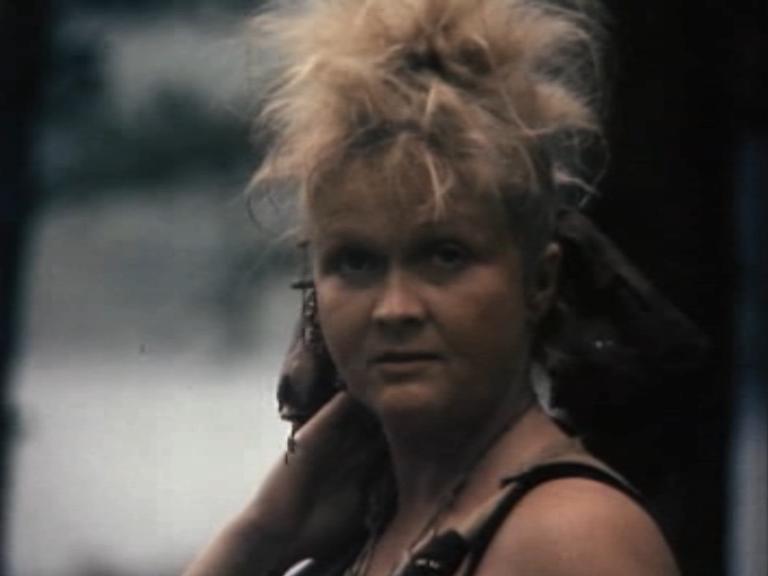 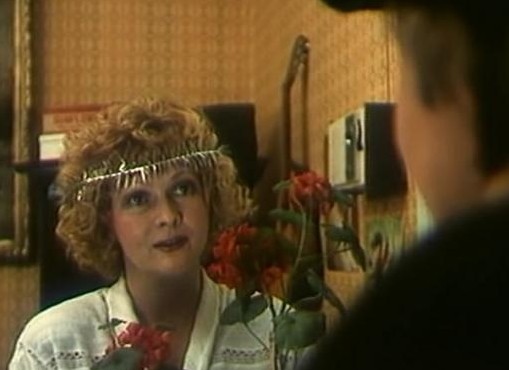 «Подвиг Одессы»,
1985 г.
«Две стрелы», 1989 г.
«Аэлита, не приставай 
к мужчинам», 1988 г.
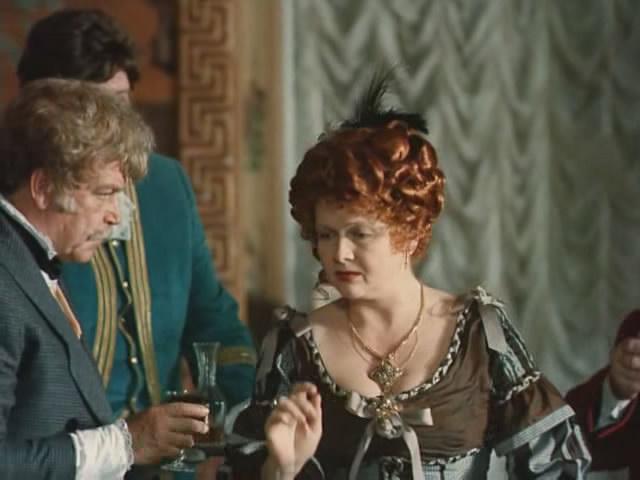 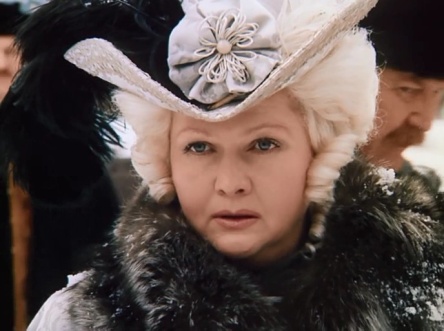 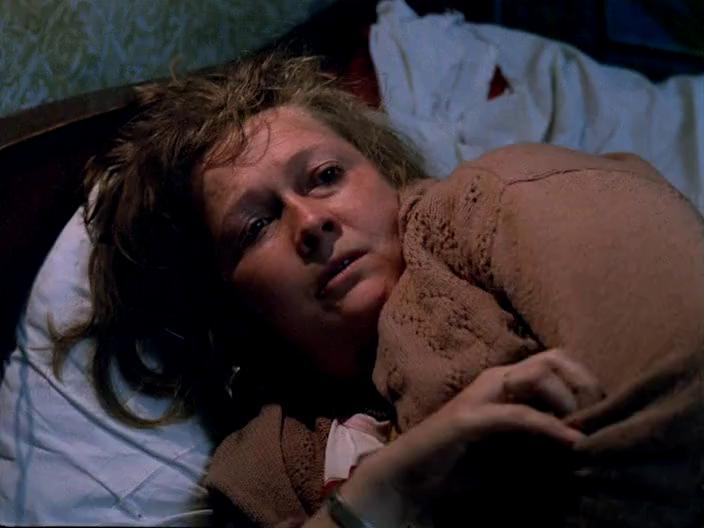 «Виват, гардемарины!»,
1991 г.
«Чокнутые», 1991 г.
«Небеса обетованные»,
1991 г.
Кино является 
невероятным видом 
искусства,  Где каждый 
Зритель  обязательно
 найдет  для себя
 что-то по  душе
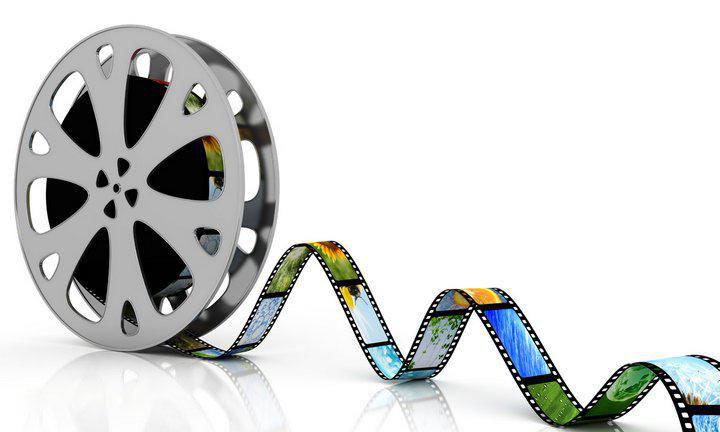 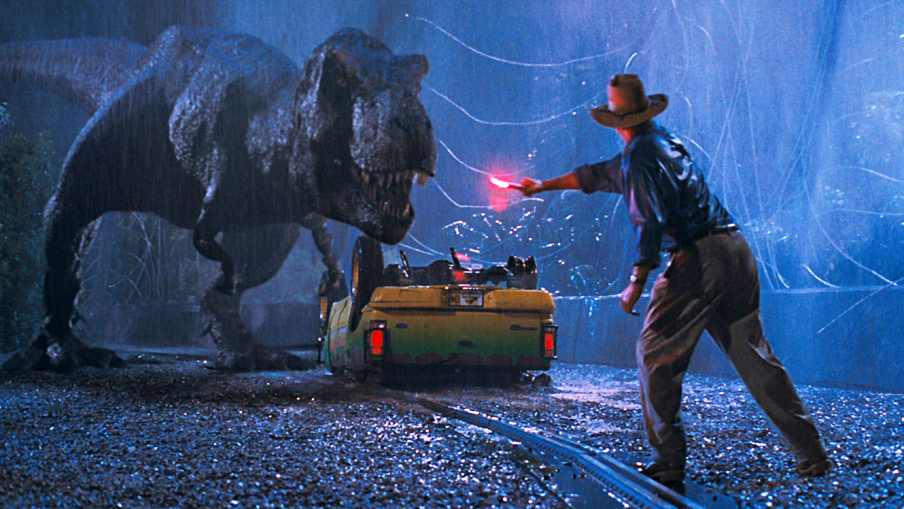 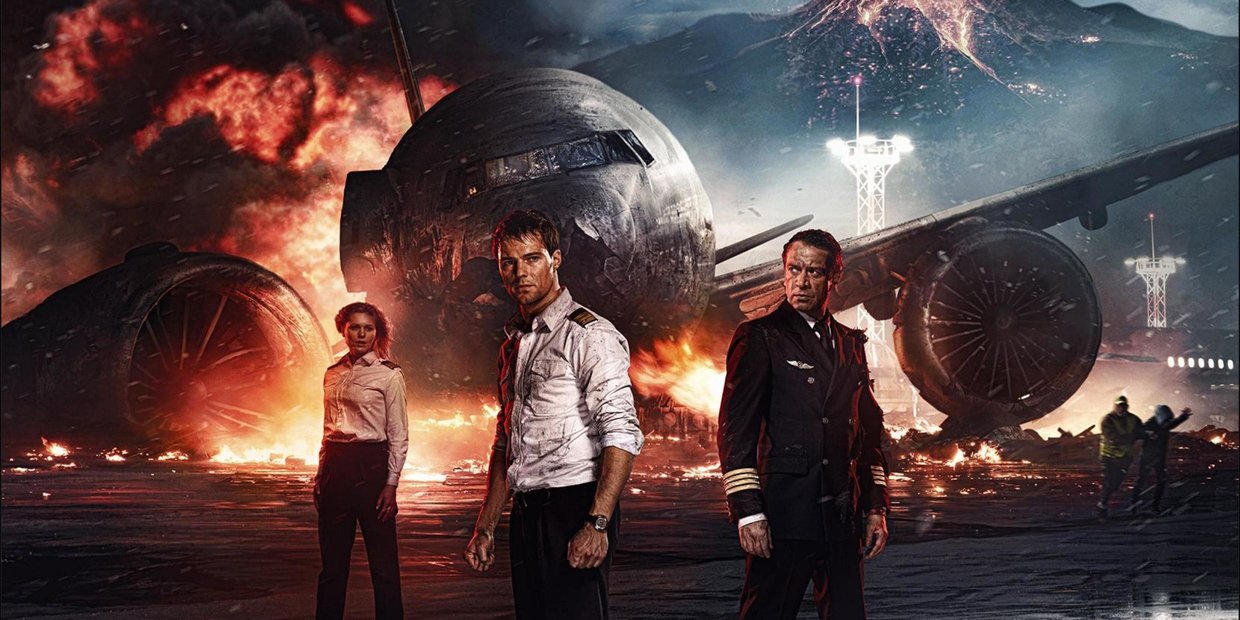 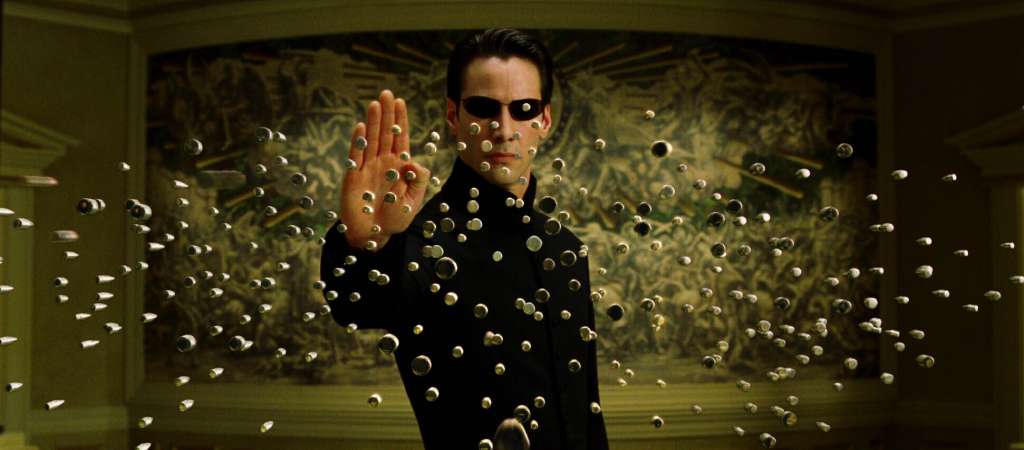 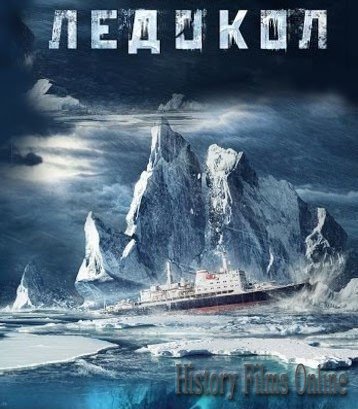 Современные спецэффекты и графика позволяют сделать
 завораживающей кинематографическую реальность
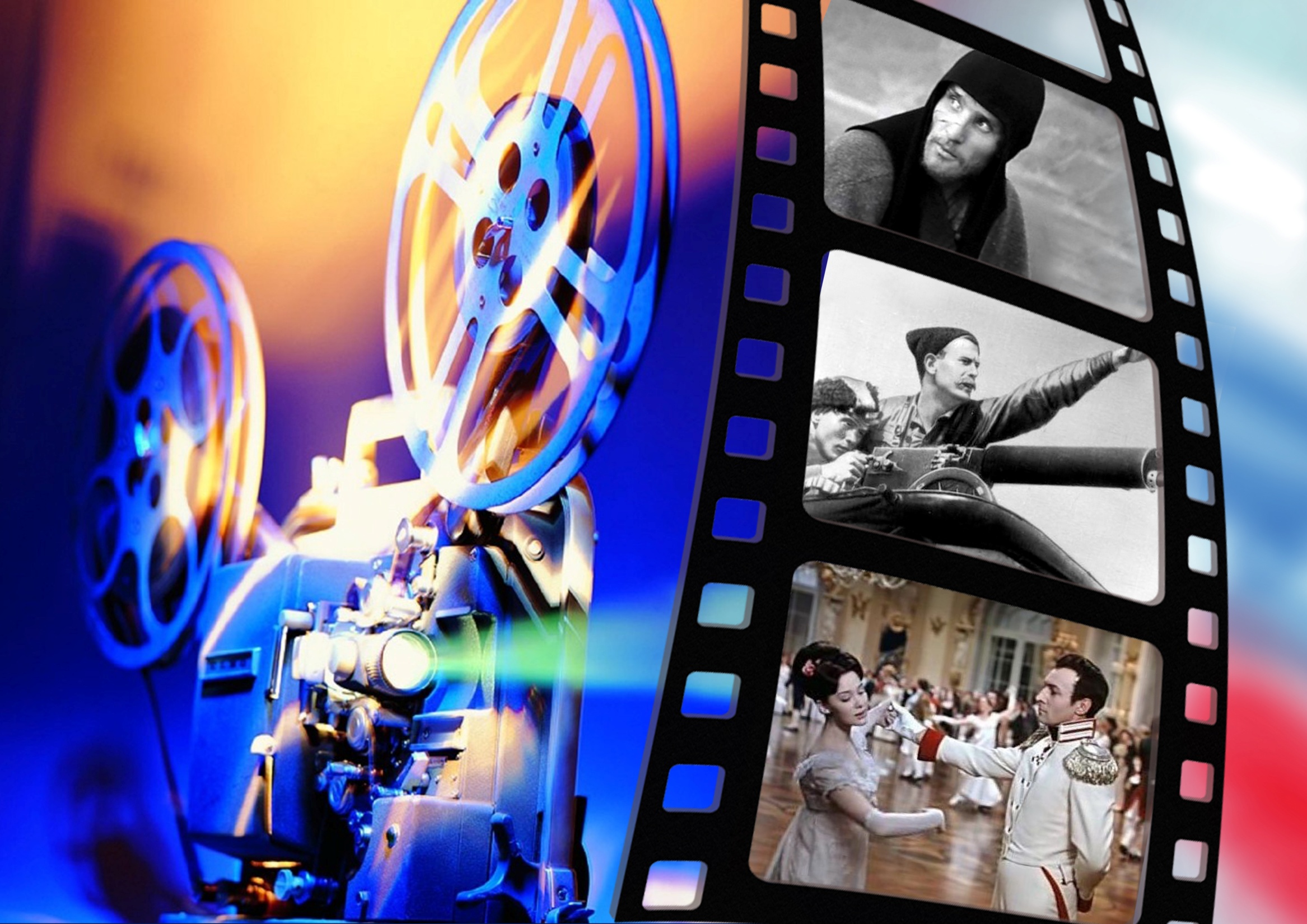 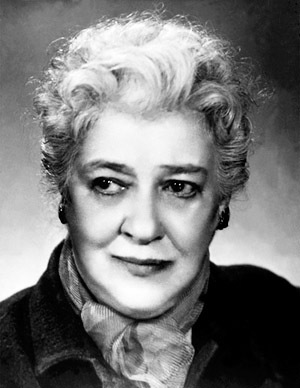 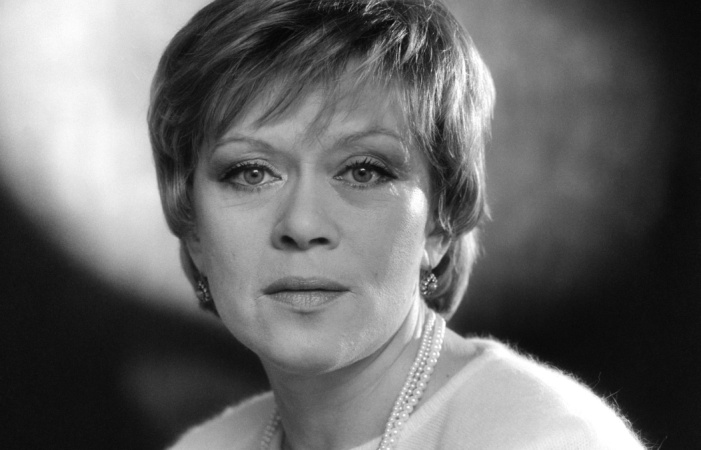 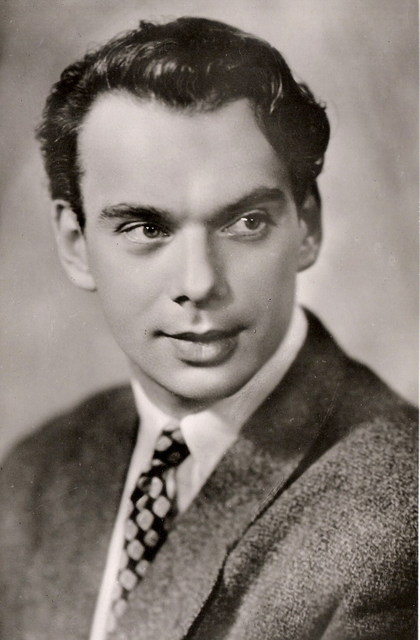 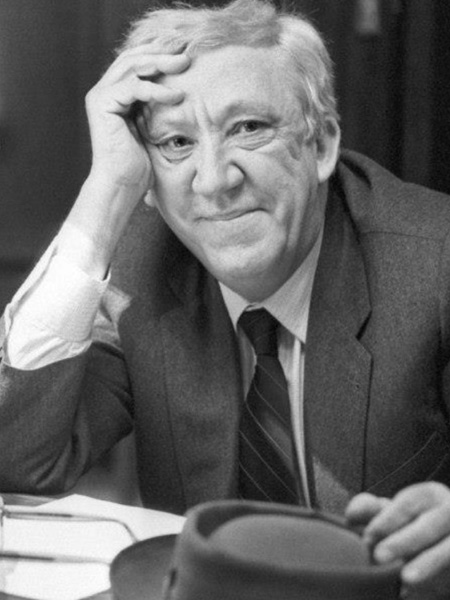 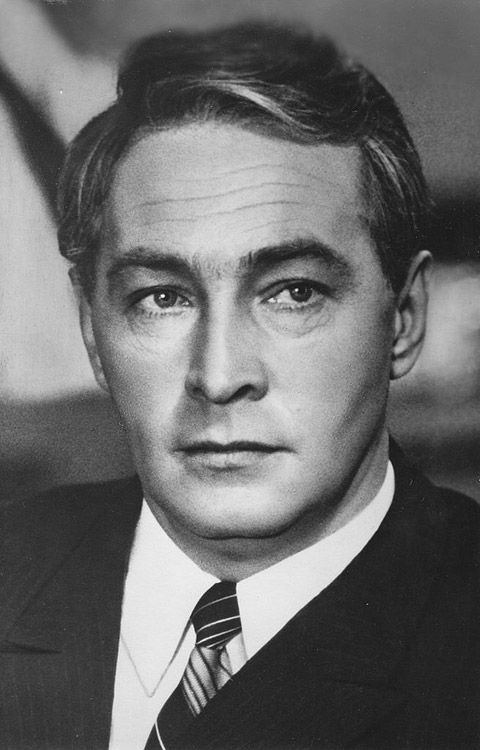 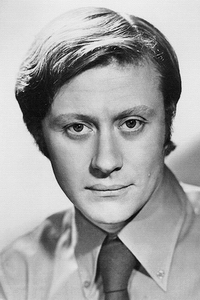 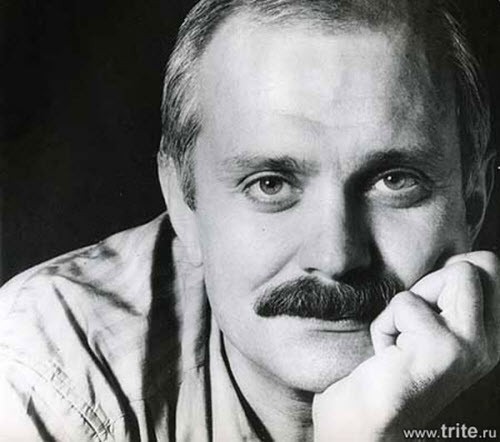 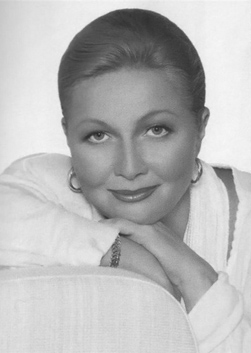 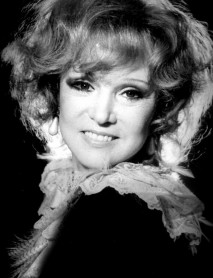 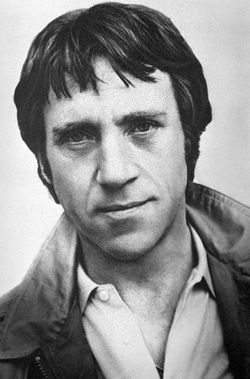 Спасибо 
за внимание!